What do I Need to Know About Systematic Screening?
Kathleen Lynne Lane, Ph.D., BCBA-D, CF-L1, Mark M. Buckman, Ph.D.
University of Kansas
Wendy Peia Oakes, Ph.D.
Arizona State University
Rebecca Sherod, MSE, & Katie S. Austin, M.Ed. 
University of Kansas
Renaming: Breakout room number + First and Last Name
To help us initially put you in breakout rooms today…
Click the three dots at the top right corner of your video square.
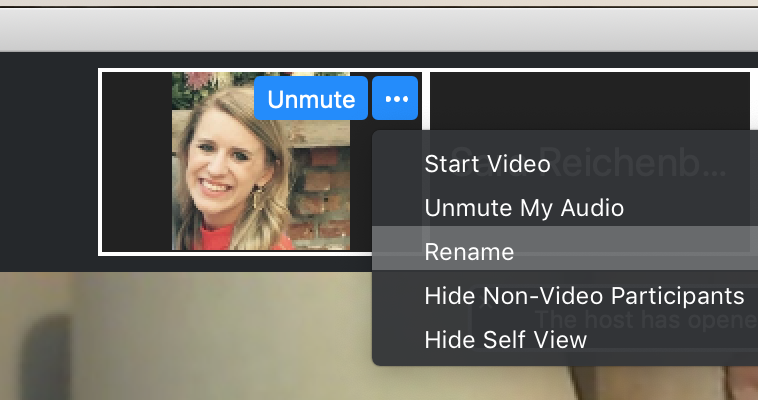 Rename yourself:1 Name = Exploring screening, not yet screening2 Name = Newly screening3 Name = Experienced in screening4 School Name = Here with my Ci3T Leadership Team
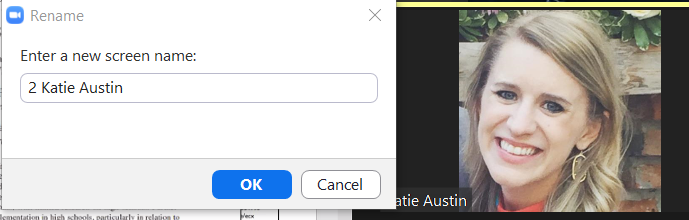 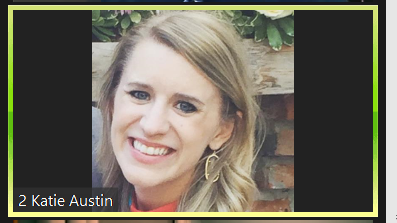 [Speaker Notes: https://support.zoom.us/hc/en-us/articles/115005769646 (scroll to self-selecting breakout room)]
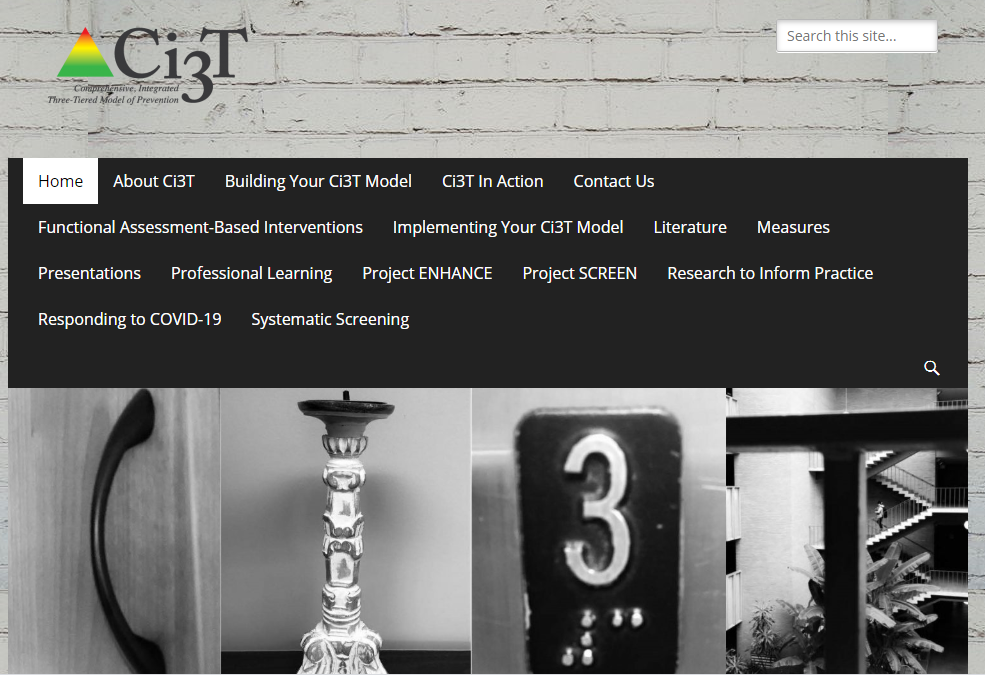 ci3t.org
Accessing Project EMPOWER Professional Learning
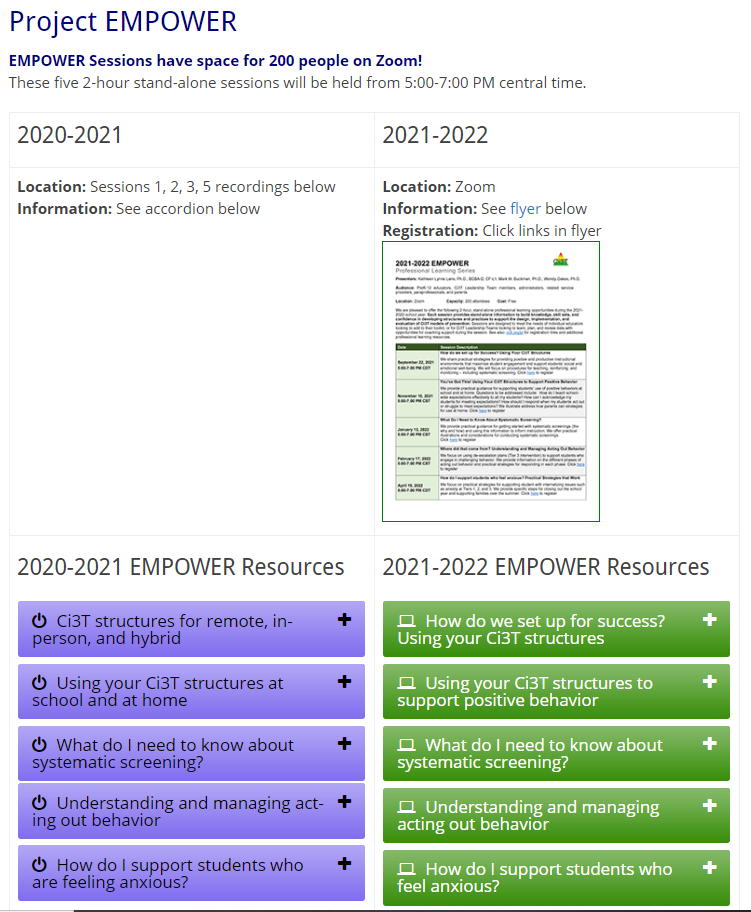 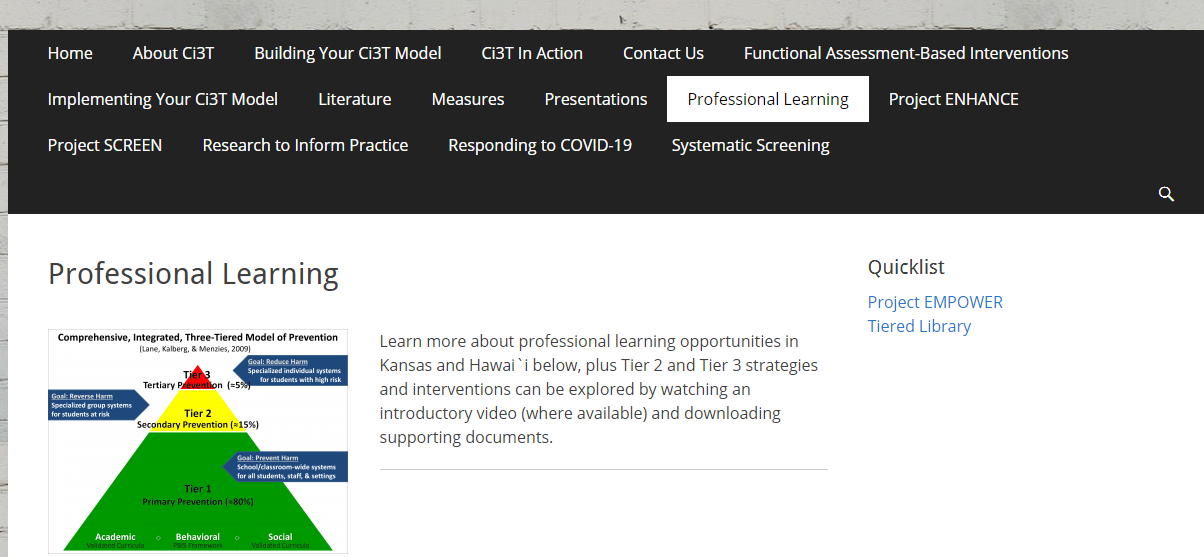 Agenda
Introducing Ci3T… a Comprehensive, Integrated, Three-Tiered Model of Prevention  
The Role of Screening: Using Screening Data to Shape Instruction  
At Tier 1: Primary Preventions Efforts 
At all Tiers: Teacher-delivered Strategies  
At Tiers 2 & 3: Secondary & Tertiary Prevention Efforts  
Planning for Next Steps
Thank you… For Your Commitment
Internalizing
Externalizing
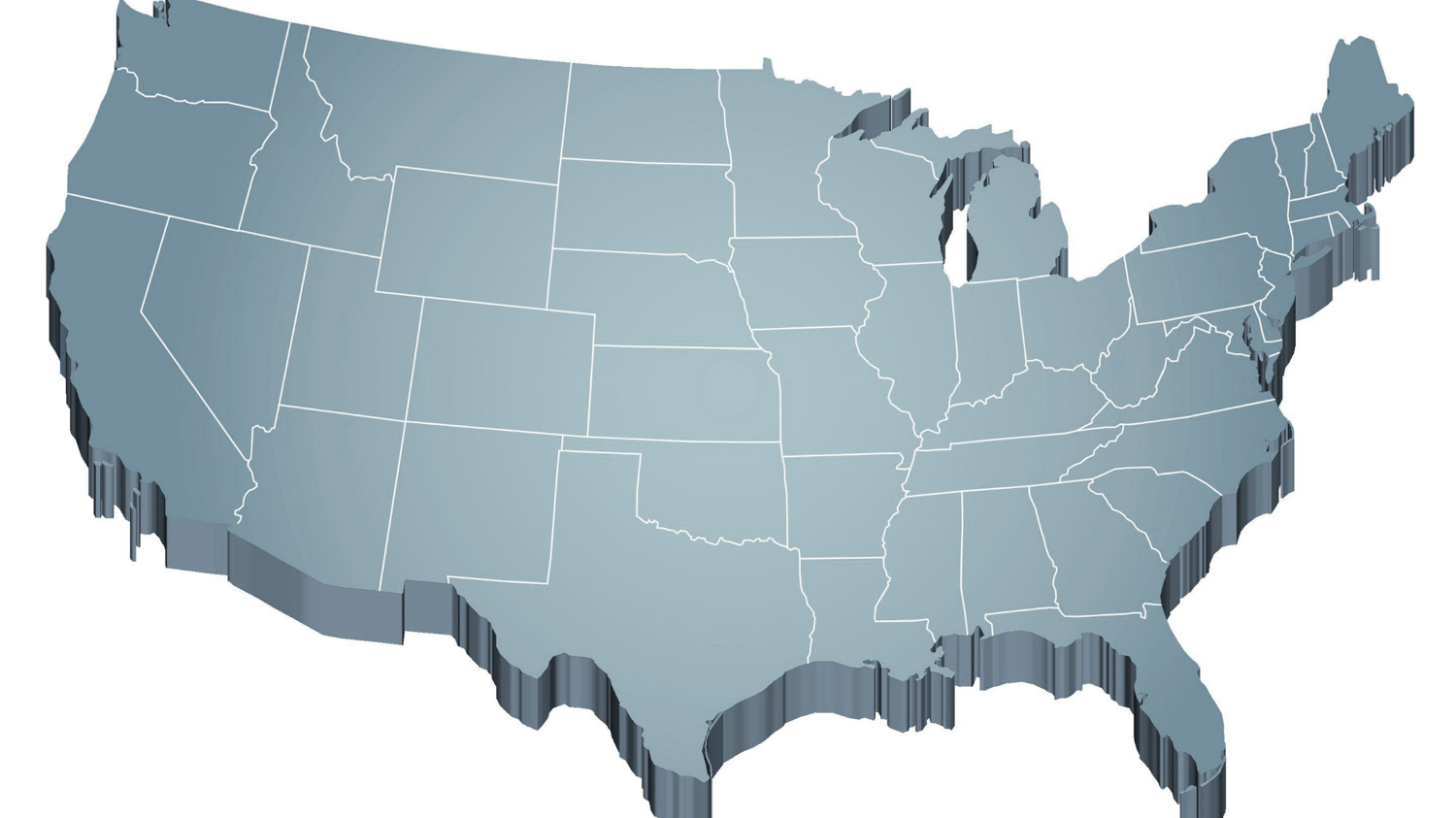 Source: Forness, S.R., Freeman, S.F., Paparella, T., Kauffman, J.M., & Walker, H.M. (2012). Special education implications of point and cumulative prevalence for children with emotional or behavioral disorders. Journal of Emotional and Behavioral Disorders, 20, 4-18.
Agenda
Introducing Ci3T… a Comprehensive, Integrated, Three-Tiered Model of Prevention  
The Role of Screening: Using Screening Data to Shape Instruction  
At Tier 1: Primary Preventions Efforts 
At all Tiers: Teacher-delivered Strategies  
At Tiers 2 & 3: Secondary & Tertiary Prevention Efforts  
Planning for Next Steps
Comprehensive, Integrated, Three-Tiered Model of Prevention
(Lane, Kalberg, & Menzies, 2009)
Tier 3
Tertiary Prevention  (≈5%)
Tier 2
Secondary Prevention (≈15%)
Tier 1
Primary Prevention (≈80%)
Academic	◇	Behavioral	◇	Social
	Validated Curricula	PBIS Framework	Validated Curricula
Implementing Ci3T Models: A Respectful Partnership
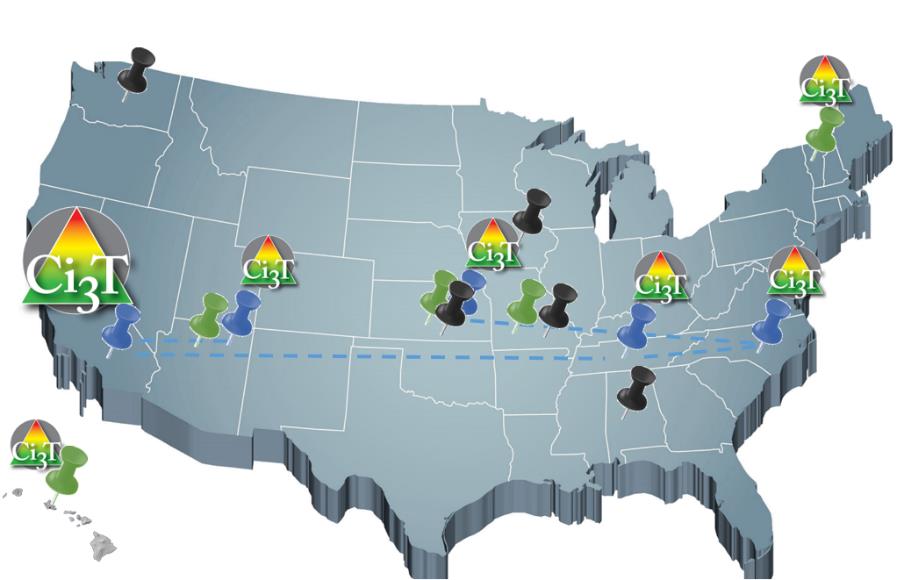 Comprehensive, Integrated, Three-Tiered Model of Prevention
(Lane, Kalberg, & Menzies, 2009)
Tier 3
Tertiary Prevention  (≈5%)
Tier 2
Secondary Prevention (≈15%)
District & State Standards
High Quality Instruction
Tier 1
Primary Prevention (≈80%)
Academic	◇	Behavioral	◇	Social
	Validated Curricula	PBIS Framework	Validated Curricula
Comprehensive, Integrated, Three-Tiered Model of Prevention
(Lane, Kalberg, & Menzies, 2009)
Tier 3
Tertiary Prevention  (≈5%)
Tier 2
Secondary Prevention (≈15%)
Positive Behavior Interventions and Supports  (PBIS)
Tier 1
Primary Prevention (≈80%)
Academic	◇	Behavioral	◇	Social
	Validated Curricula	PBIS Framework	Validated Curricula
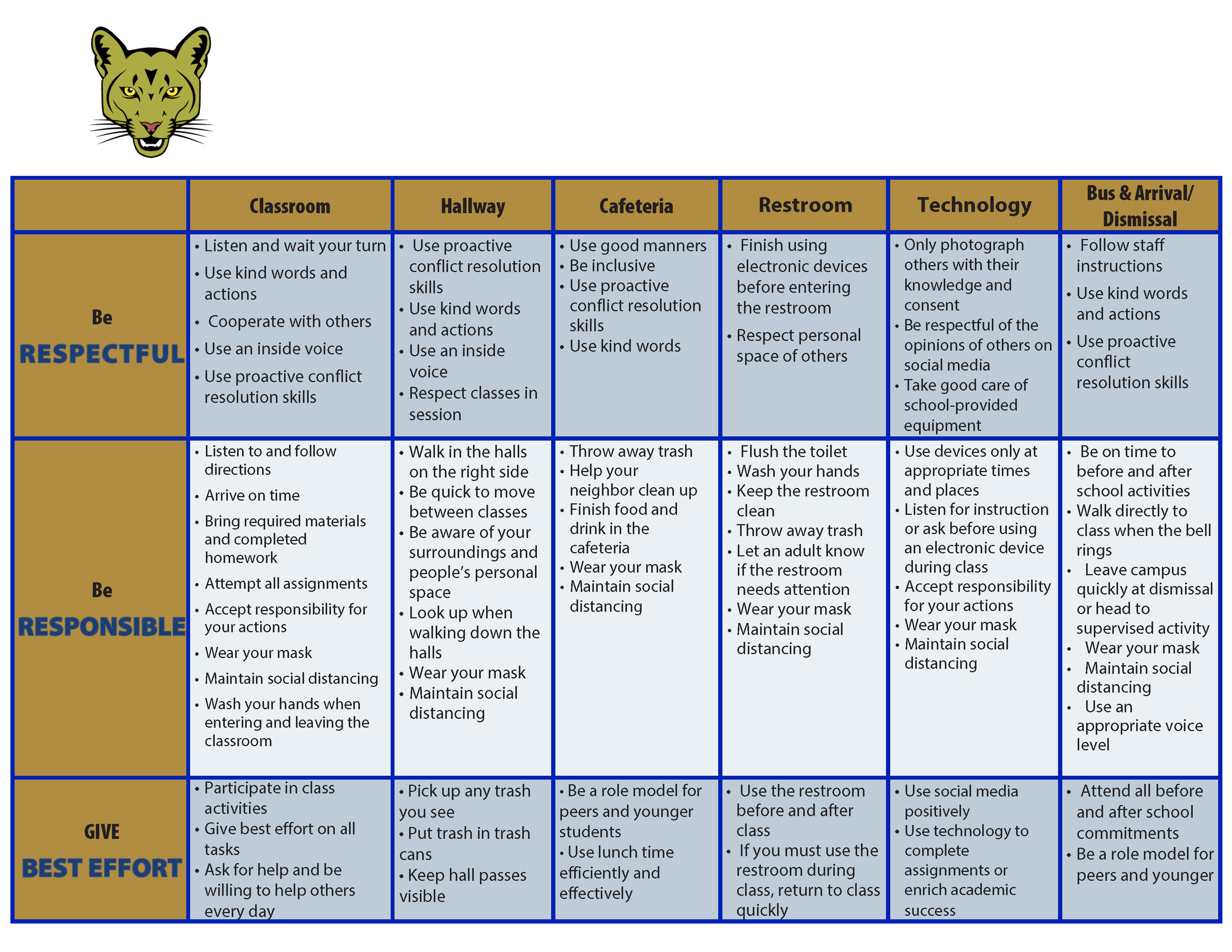 Coolidge Middle School
Expectation Matrix
Establish,  Clarify,  Define Expectations
Comprehensive, Integrated, Three-Tiered Model of Prevention
(Lane, Kalberg, & Menzies, 2009)
Tier 3
Tertiary Prevention  (≈5%)
Tier 2
Secondary Prevention (≈15%)
Positive Action
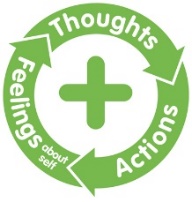 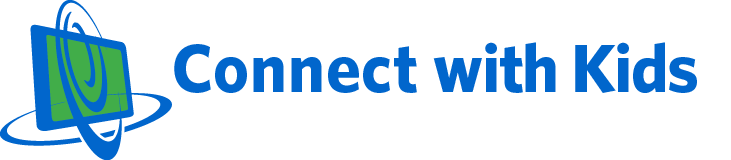 Tier 1
Primary Prevention (≈80%)
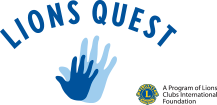 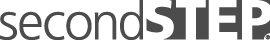 Academic	◇	Behavioral	◇	Social
	Validated Curricula	PBIS Framework	Validated Curricula
The Five Social and Emotional Learning Core Competencies
Social & Emotional Learning
(CASEL, 2020)
Social Component: Examples of Schoolwide Programs
Positive Actionwww.positiveaction.net
Improves academics, behavior, and character
Curriculum-based approach
Effectively increases positive behaviors and decreases negative behaviors
6-7 units per grade
Optional components:
site-wide climate development
drug education
bullying / conflict resolution
counselor, parent, and family classes
community/coalition components
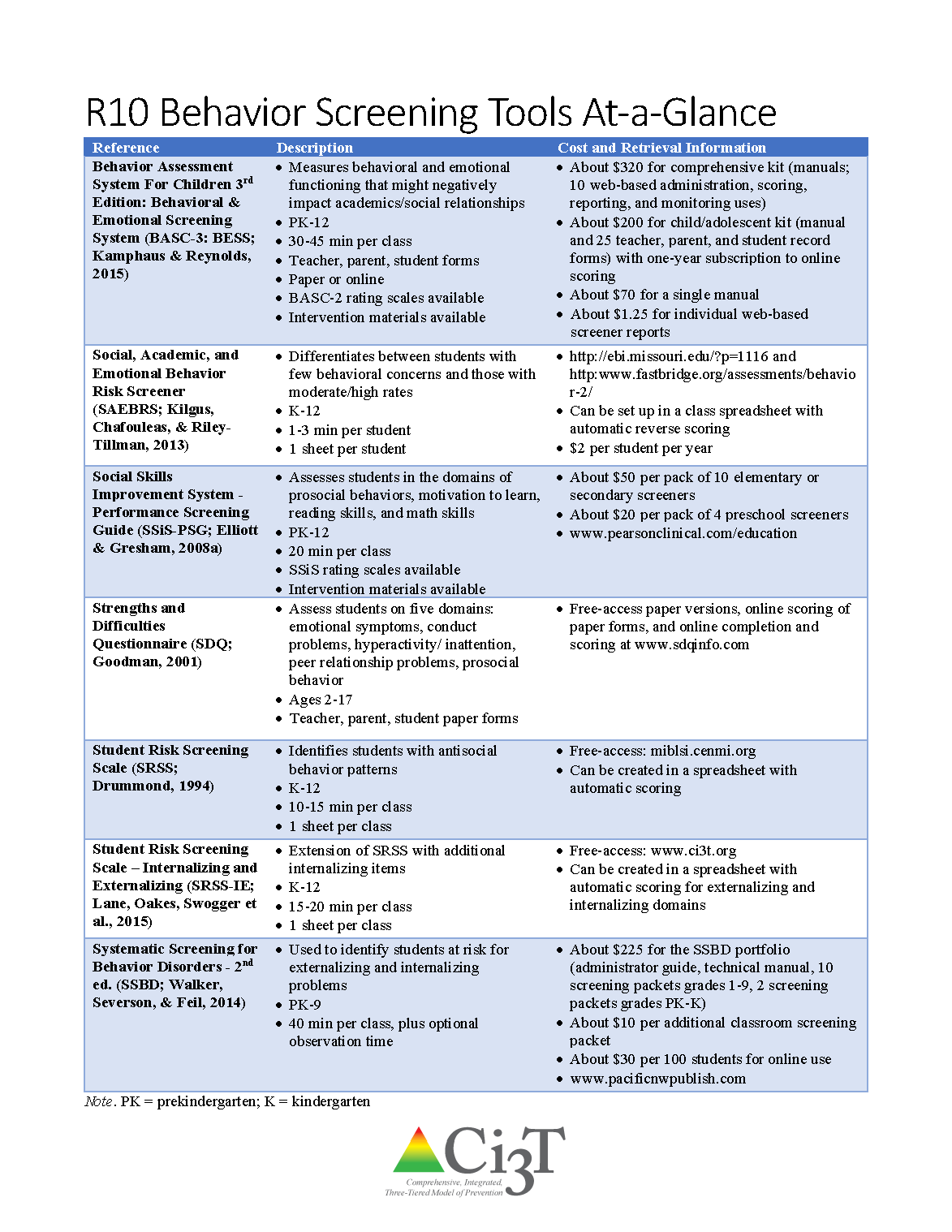 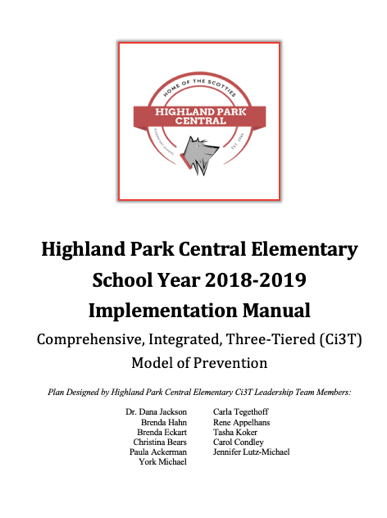 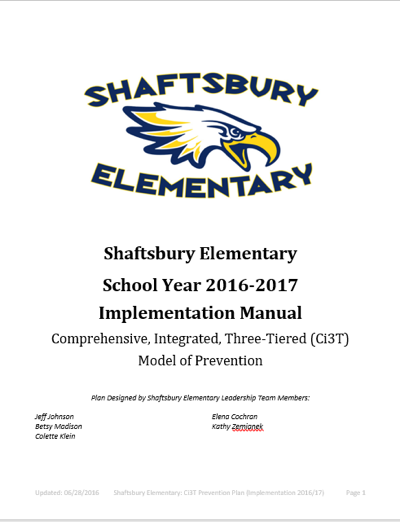 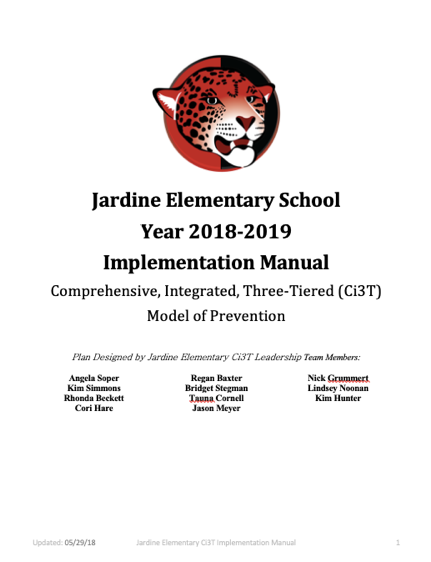 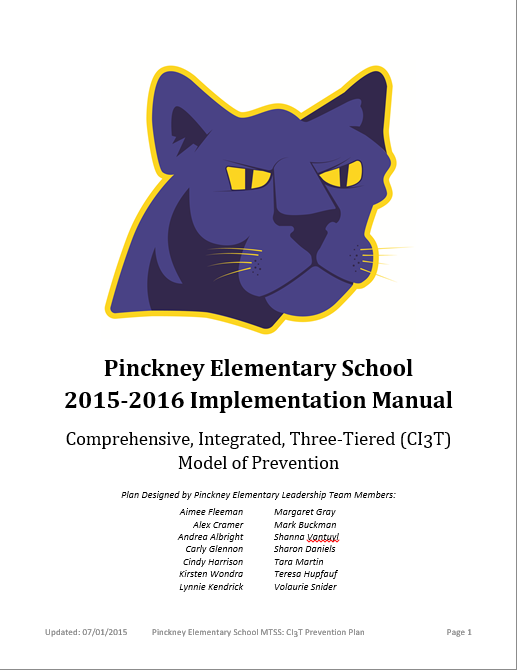 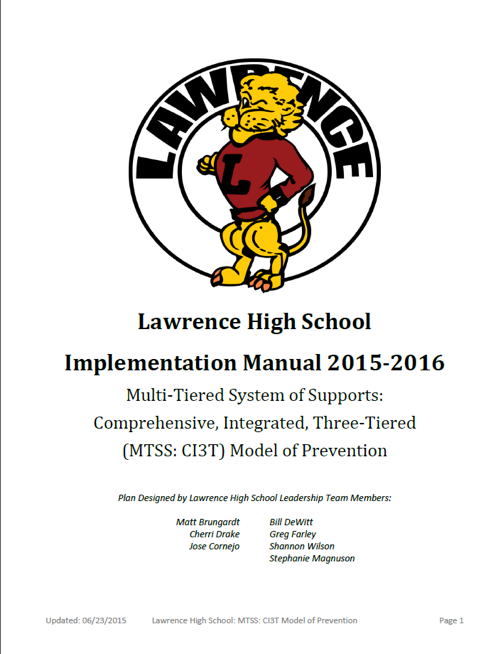 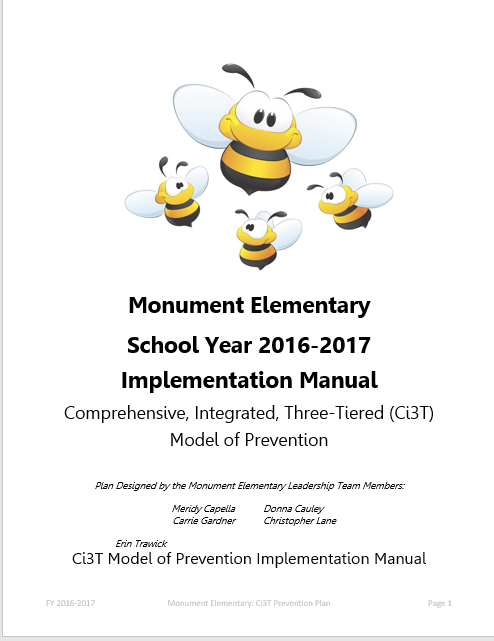 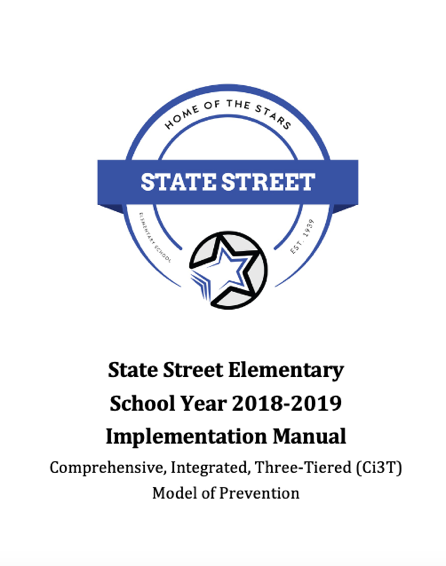 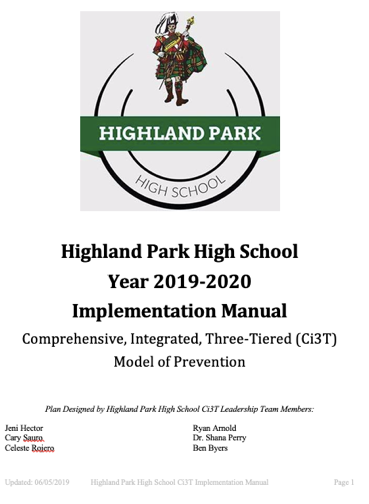 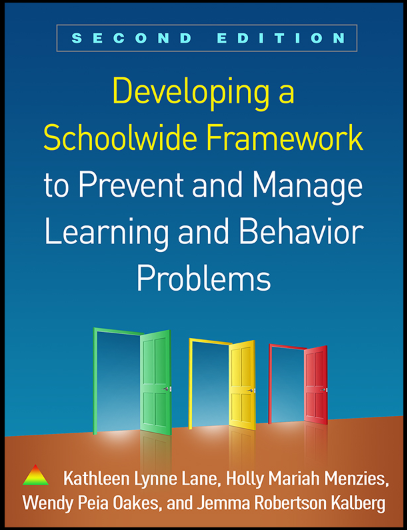 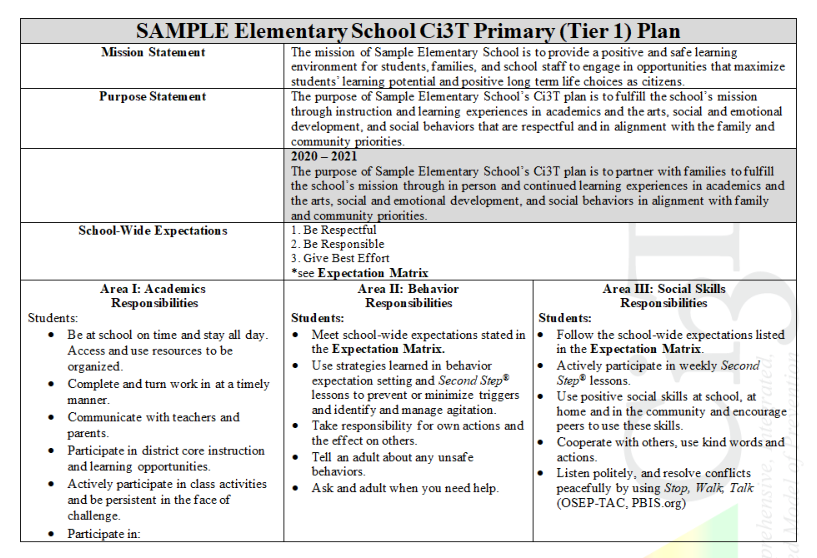 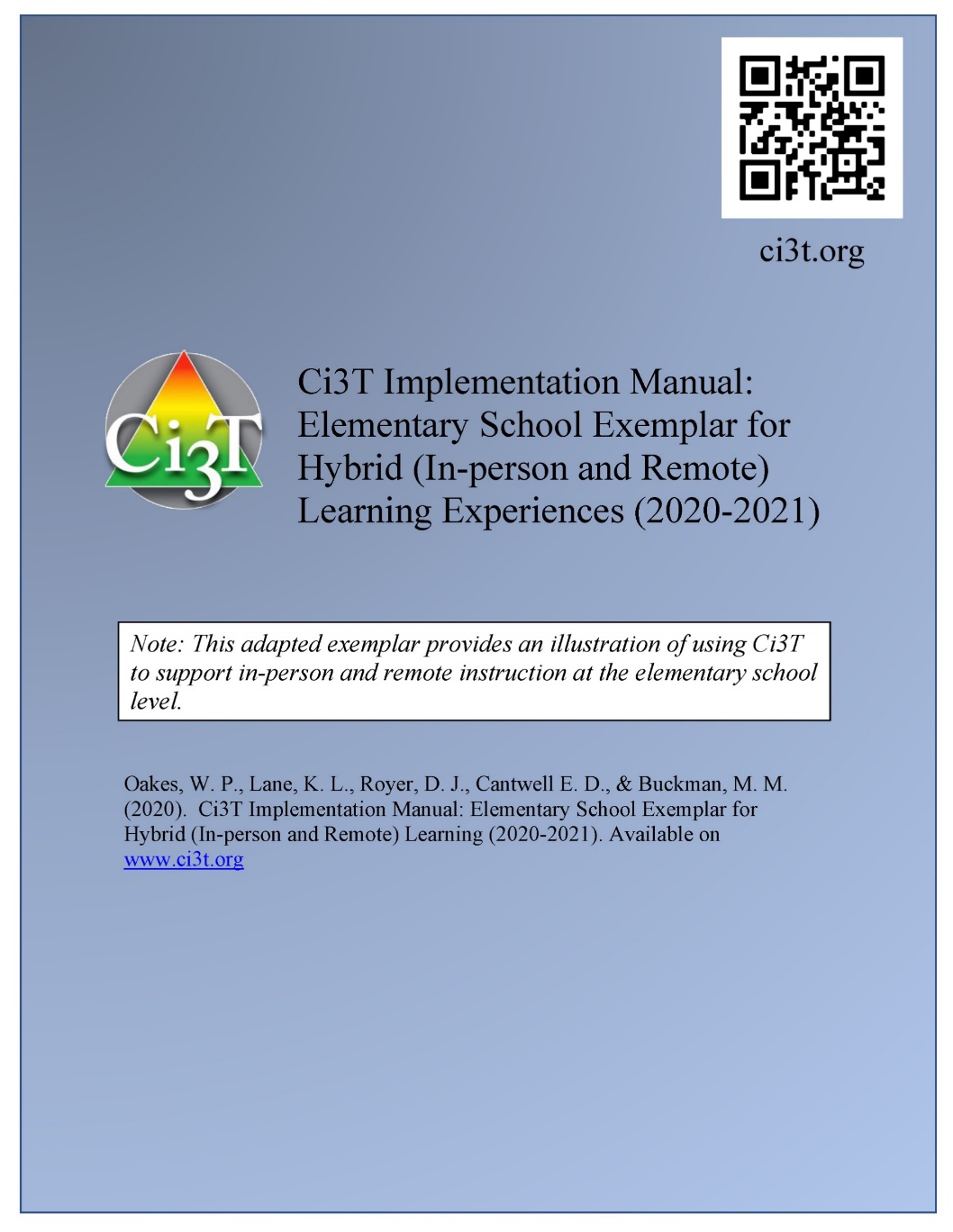 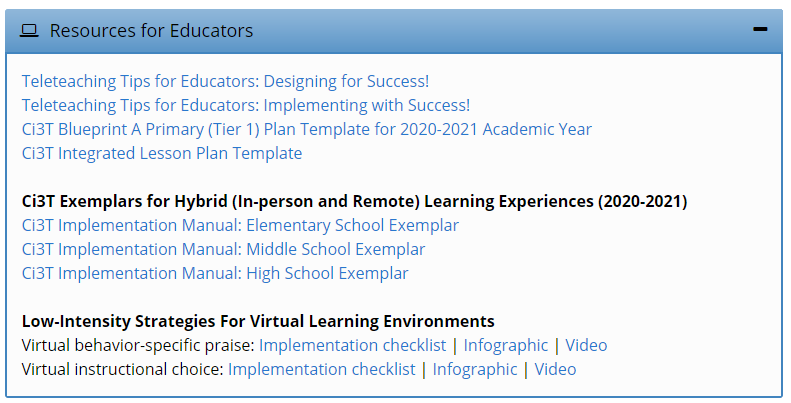 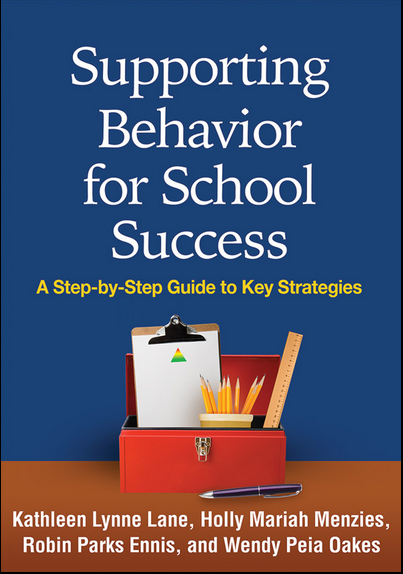 Opportunities to Respond
Behavior-Specific Praise
Opportunities to Respond
Active Supervision
Behavior-Specific Praise
Instructional Feedback
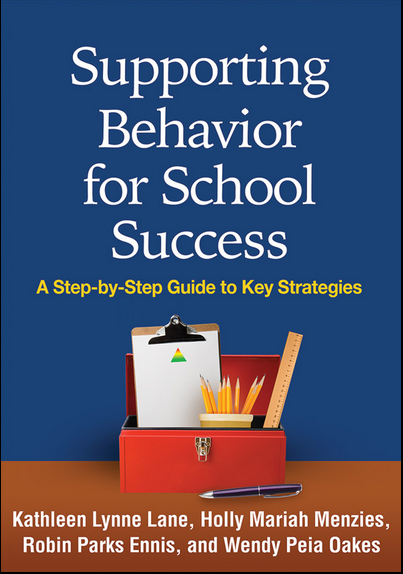 Active Supervision
High p Requests
Instructional Feedback
High-p Requests
Precorrection
Precorrection
Incorporating Choice
Incorporating Choice
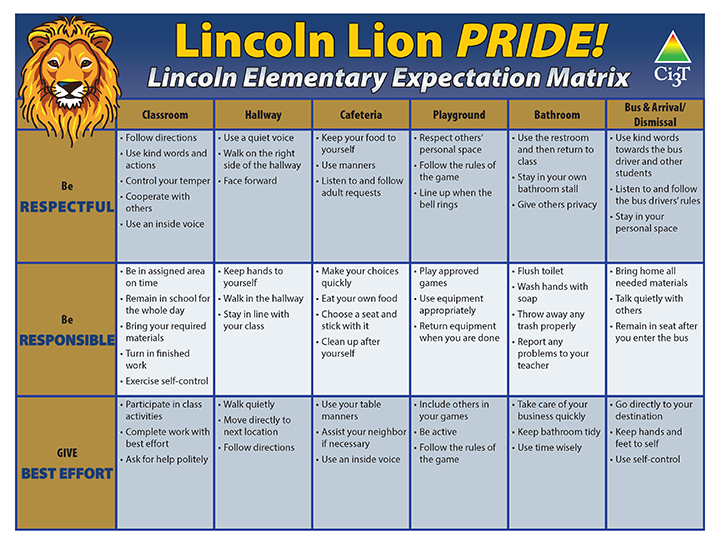 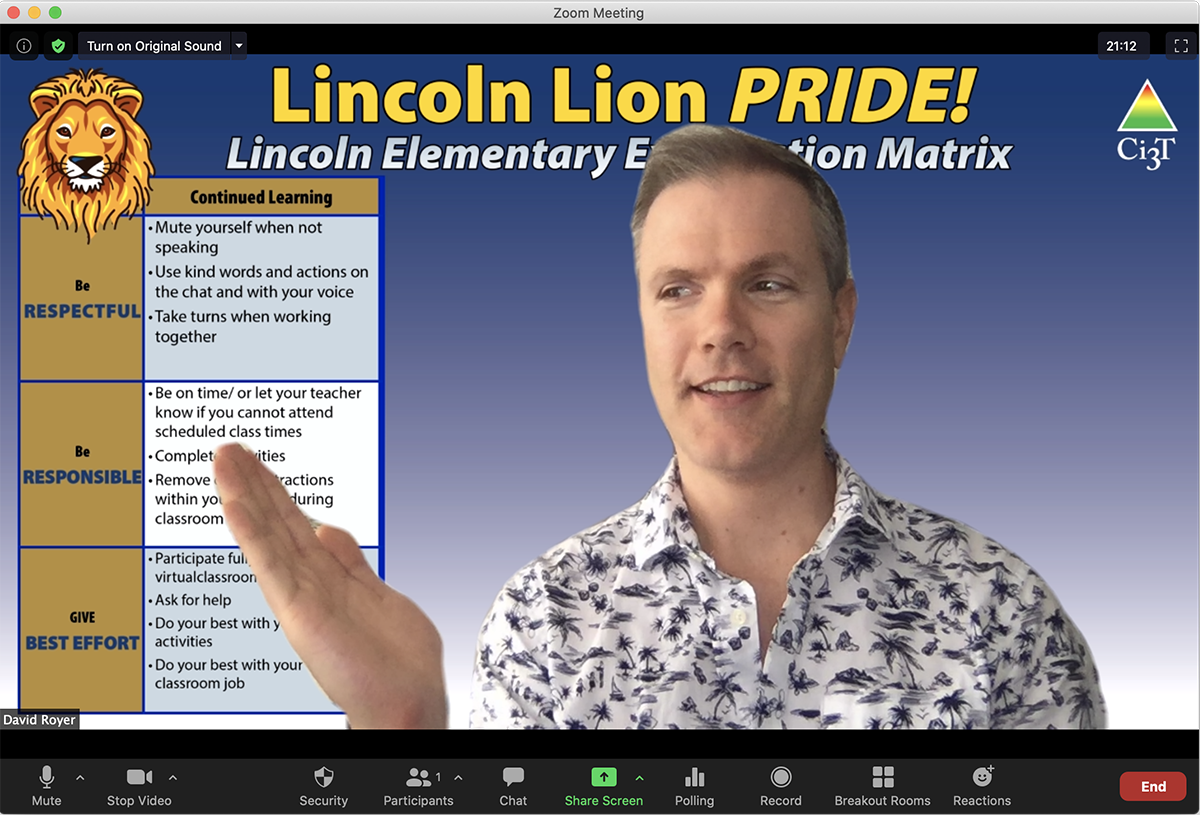 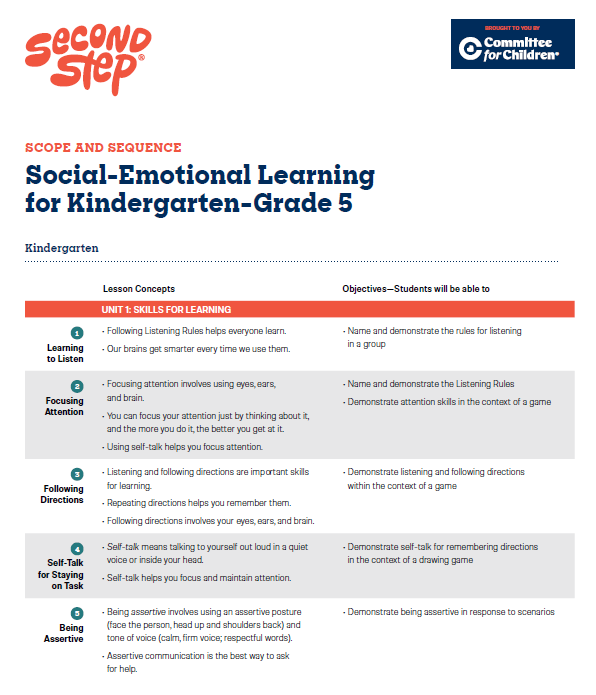 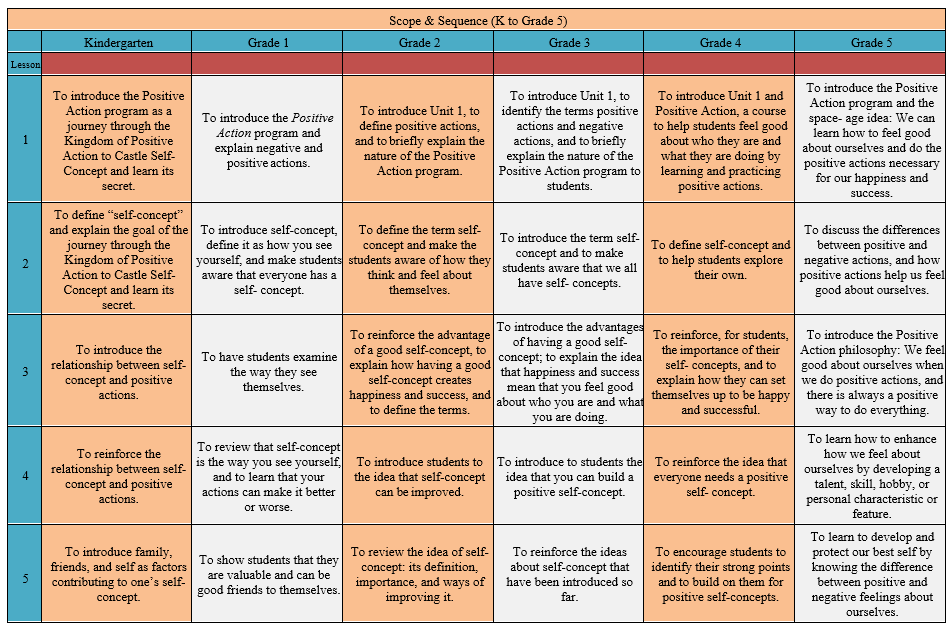 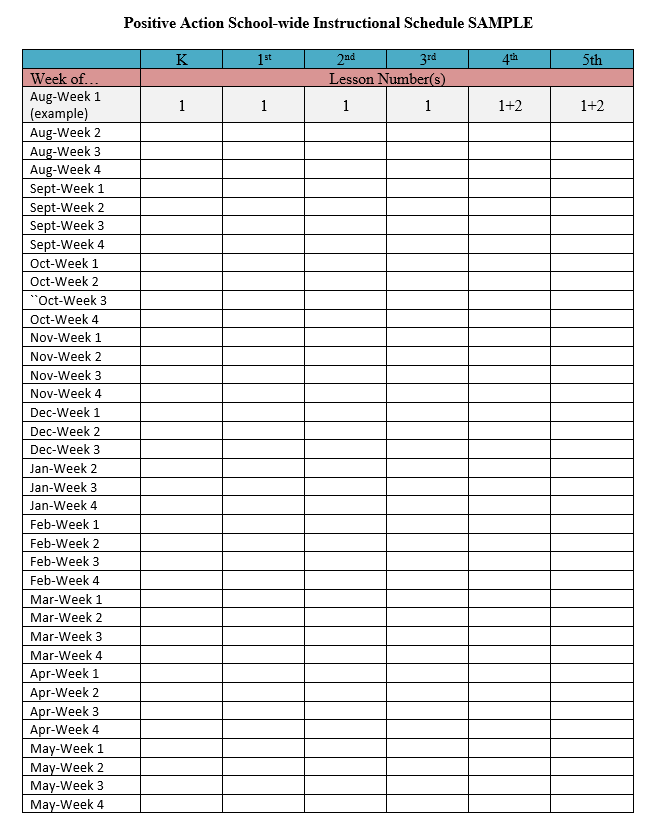 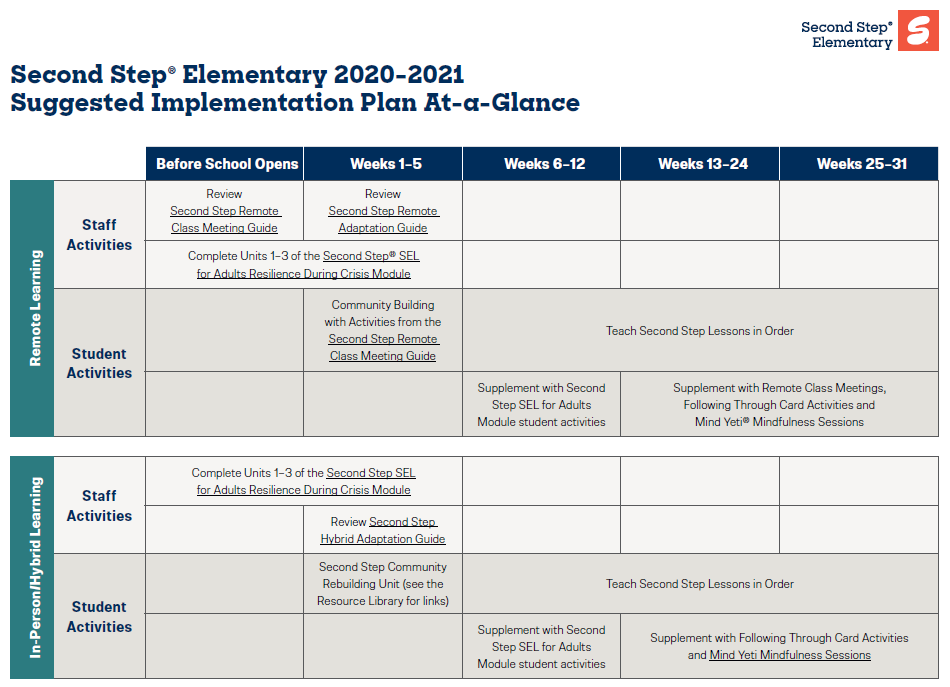 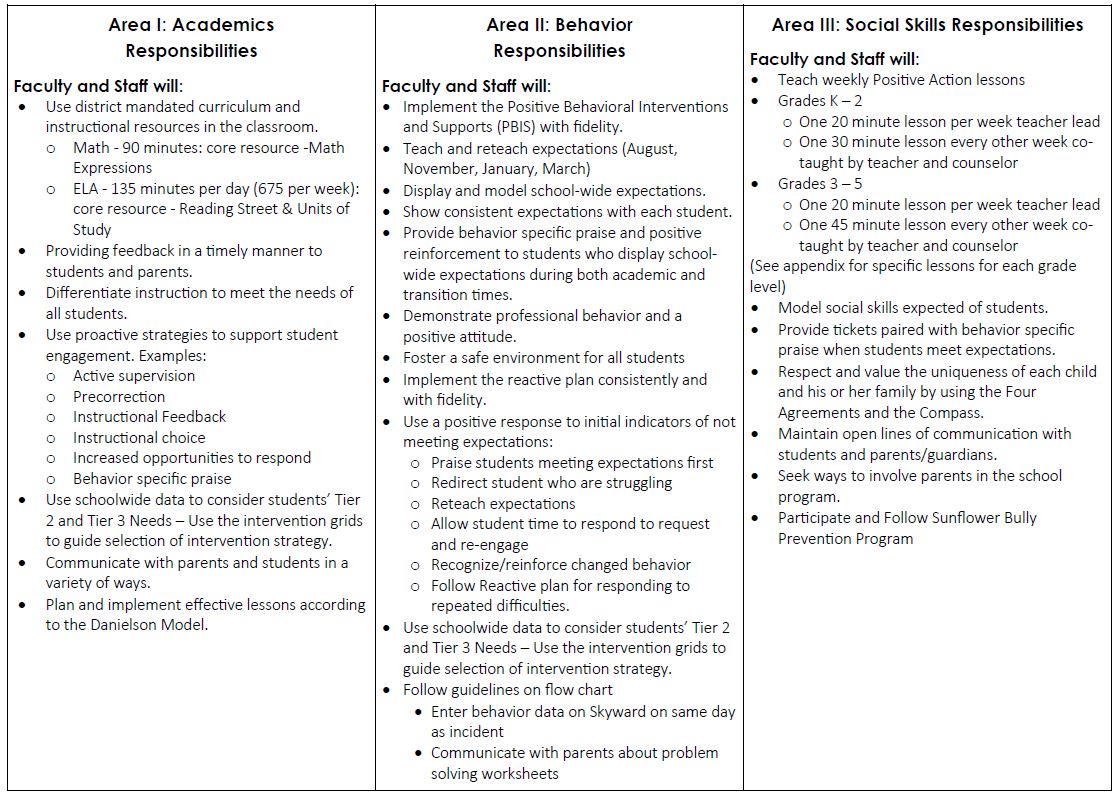 Ci3T Primary Plan: Procedures for Teaching
Ci3T Primary Plan: Procedures for Reinforcing
Ci3T Primary Plan: Procedures for Monitoring
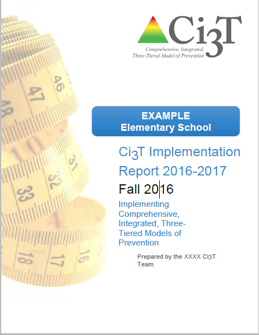 A look at Procedures for Teaching at Tier 1
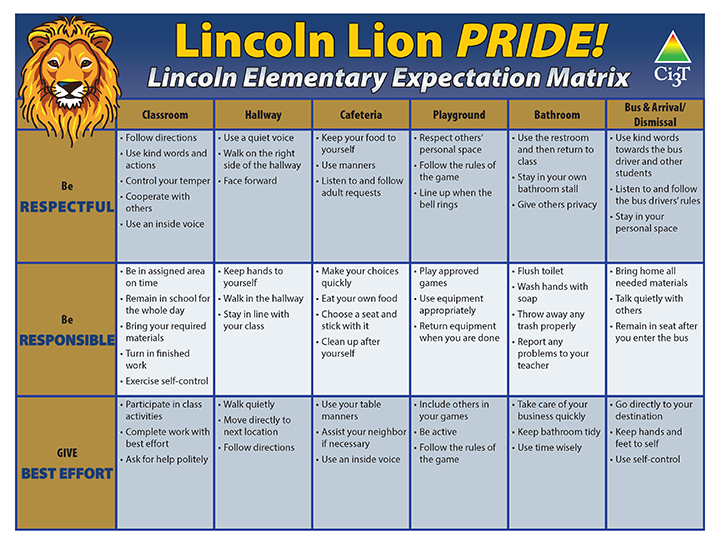 Ci3T Primary Plan: Procedures for Teaching
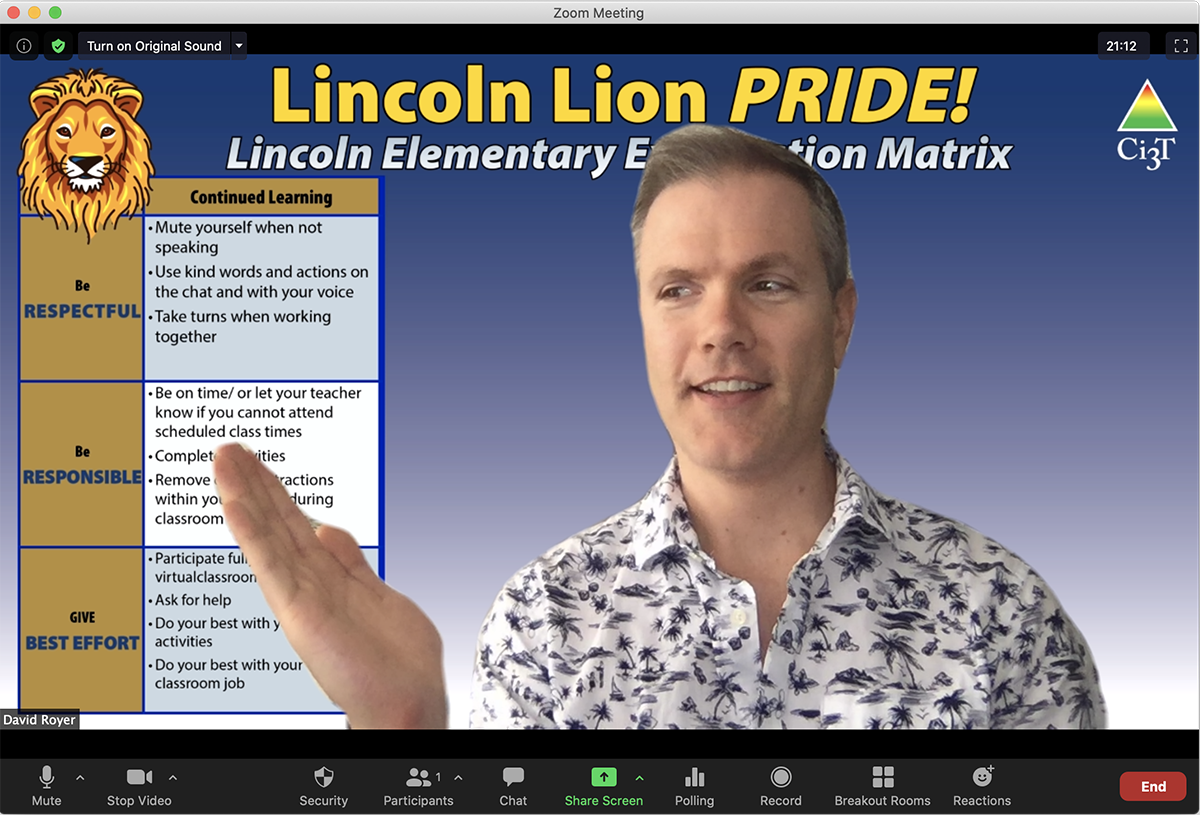 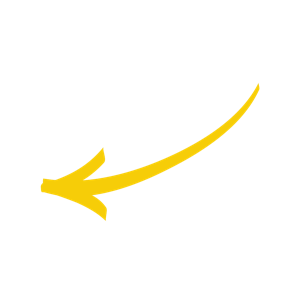 Lesson plans for explicit instruction
School-wide expectation matrix
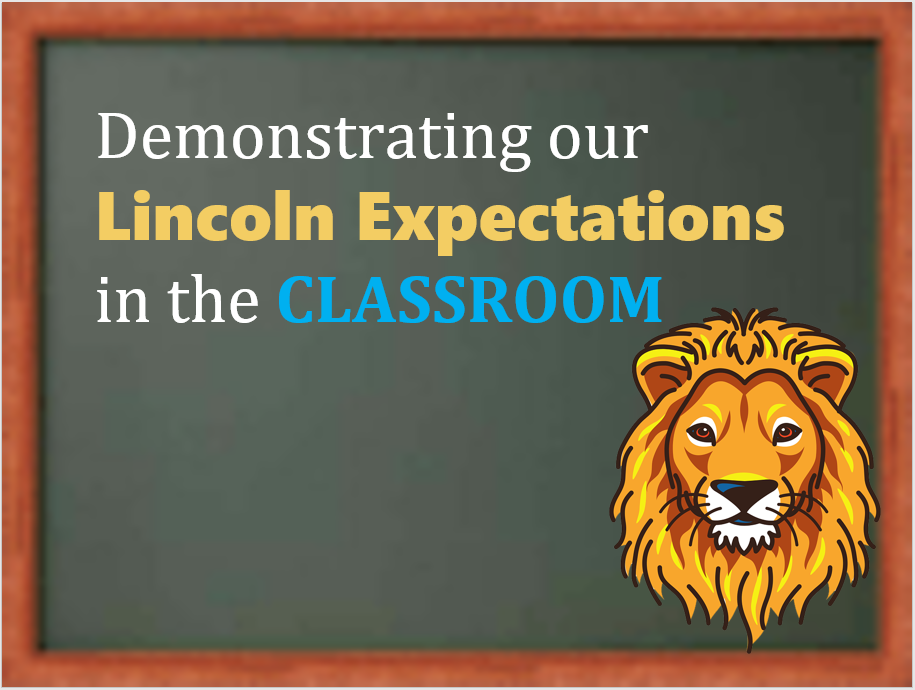 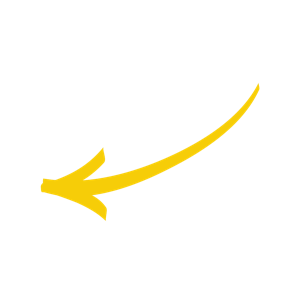 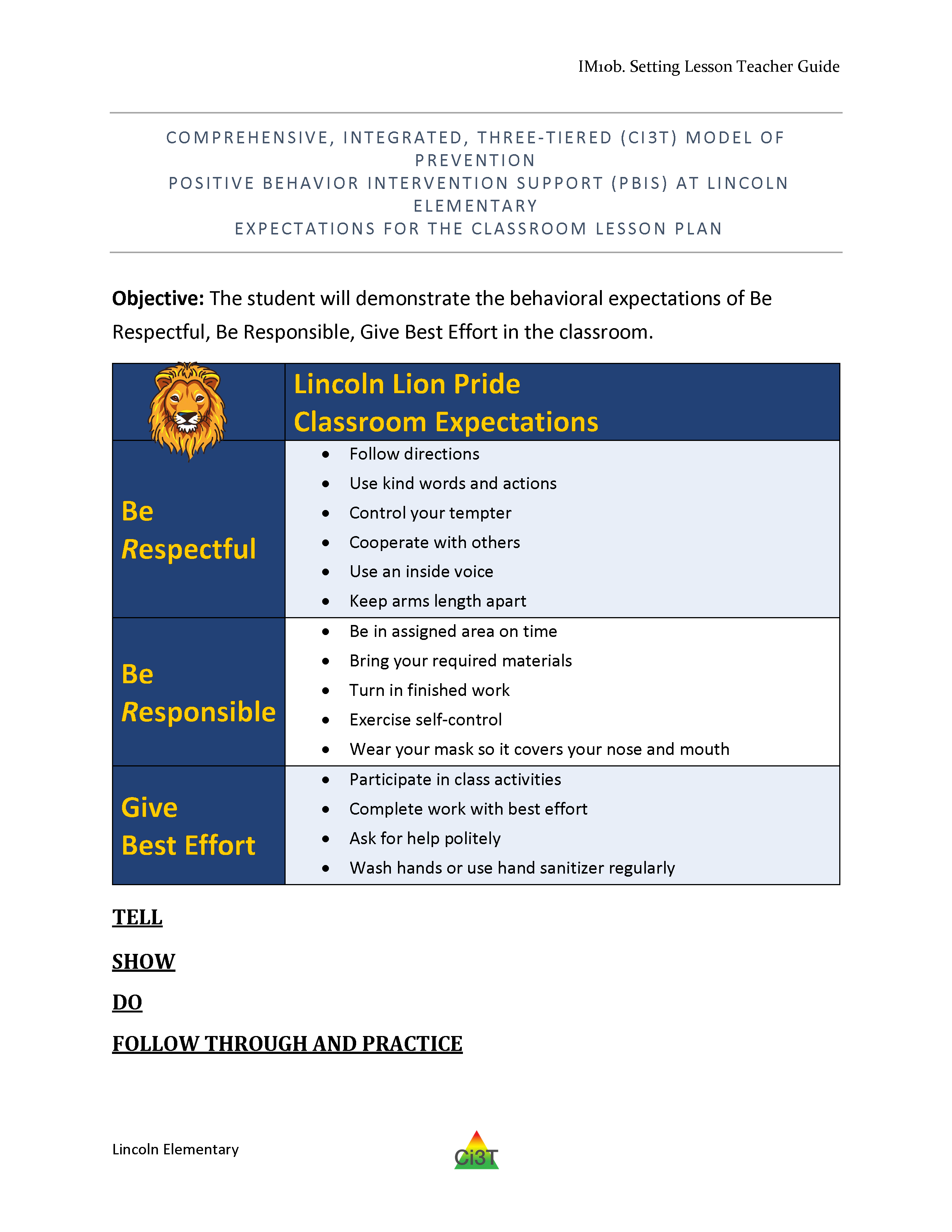 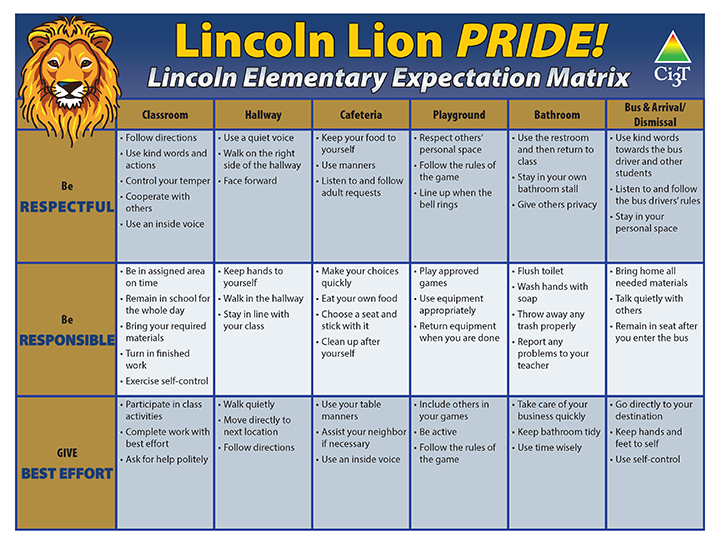 Supporting materials
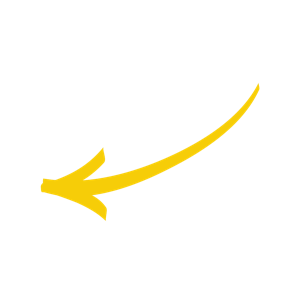 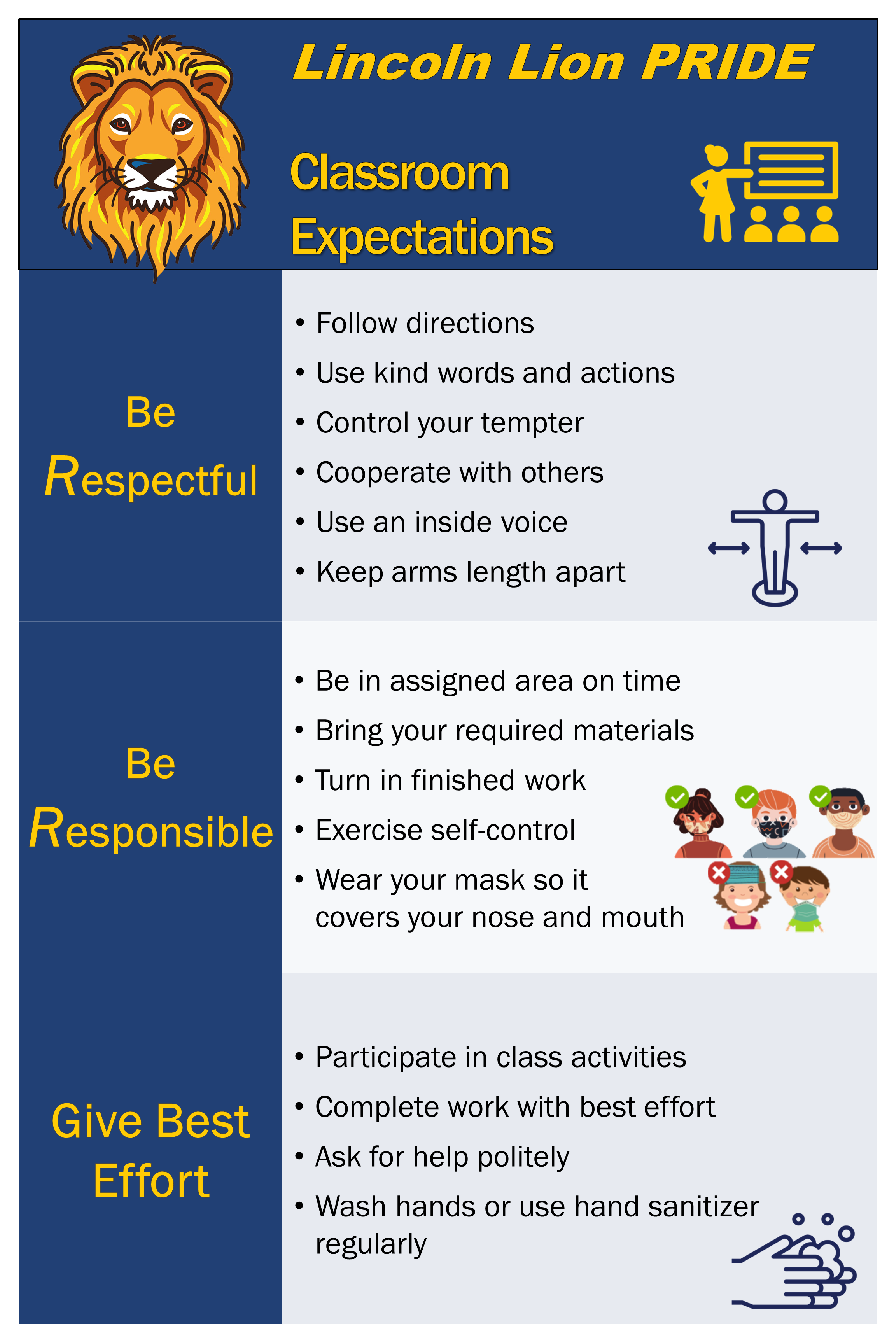 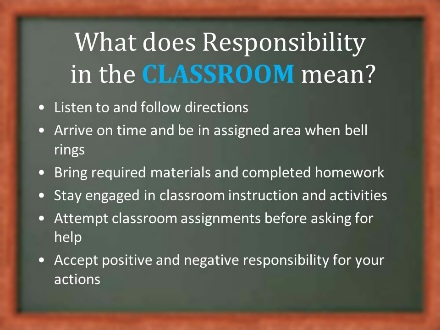 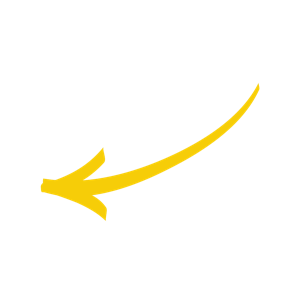 Specific setting posters
[Speaker Notes: Annotation interaction: Put a stamp on each thing your school has that you’ve seen, used, or know how to access.]
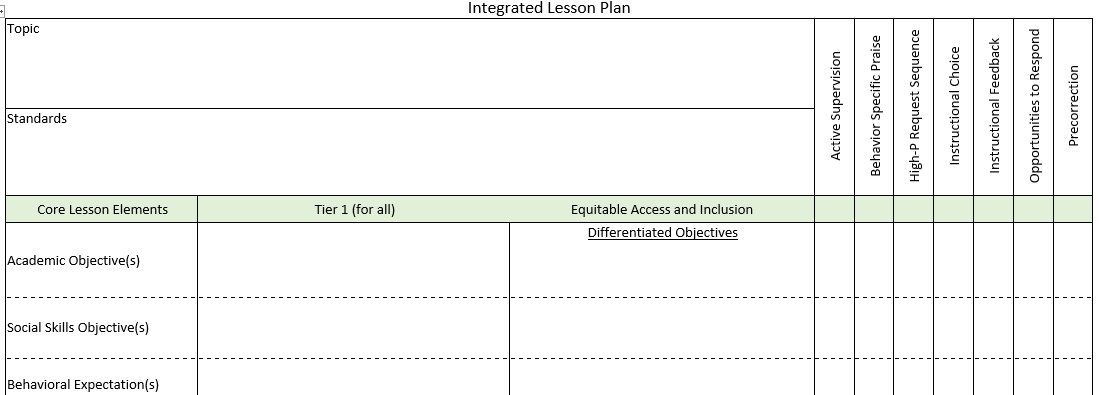 Ci3T Primary Plan: Procedures for Teaching
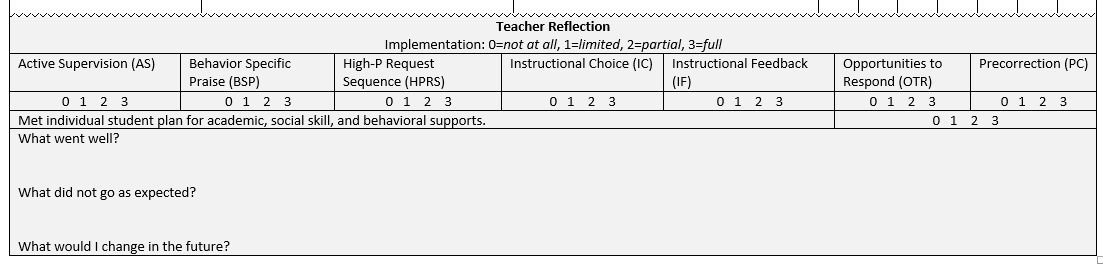 BSP
OTR
Active Supervision
Precorrection
Choice
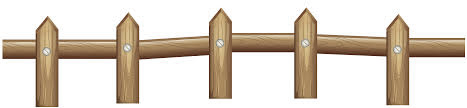 Virtual Learning Incentives

FREE Incentives: 
Stay after on ZOOM with a friend for a chat
Virtual lunch date with the teacher, principal, etc.(check with that staff member before offering them up of course)
Teacher wears stickers or has a sign with the student’s name
Dress up ZOOM day (hats, PJs, costumes, etc.) 
Virtual Greeting Cards (sent via email)
Show & Tell Time (or some kind of star student spotlight time) 

Personalized stickers in See Saw (2nd grade has been using this)
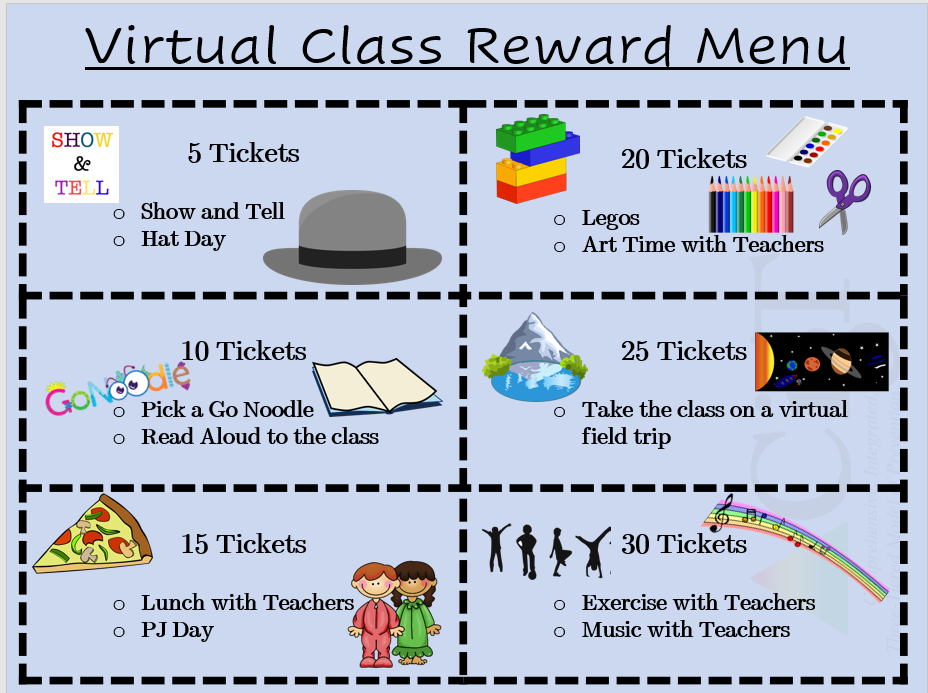 Virtual Class Reinforcement Menu
Ci3T Primary Plan: Procedures for Reinforcing
Adapted and shared with permission from a district partner
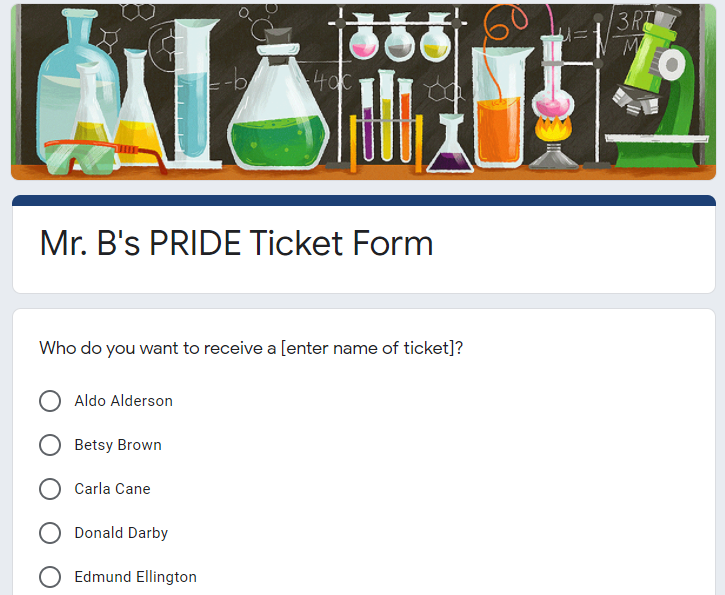 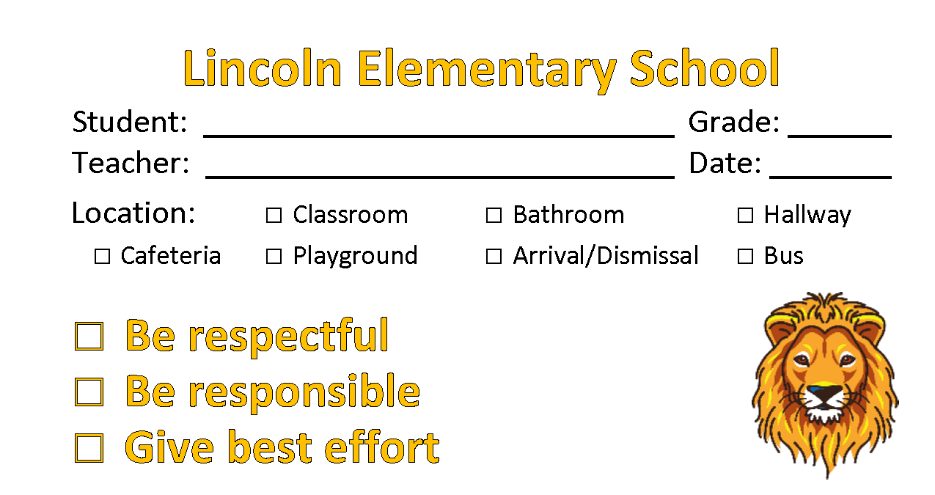 Ci3T Primary Plan: Procedures for Reinforcing
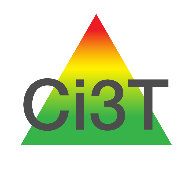 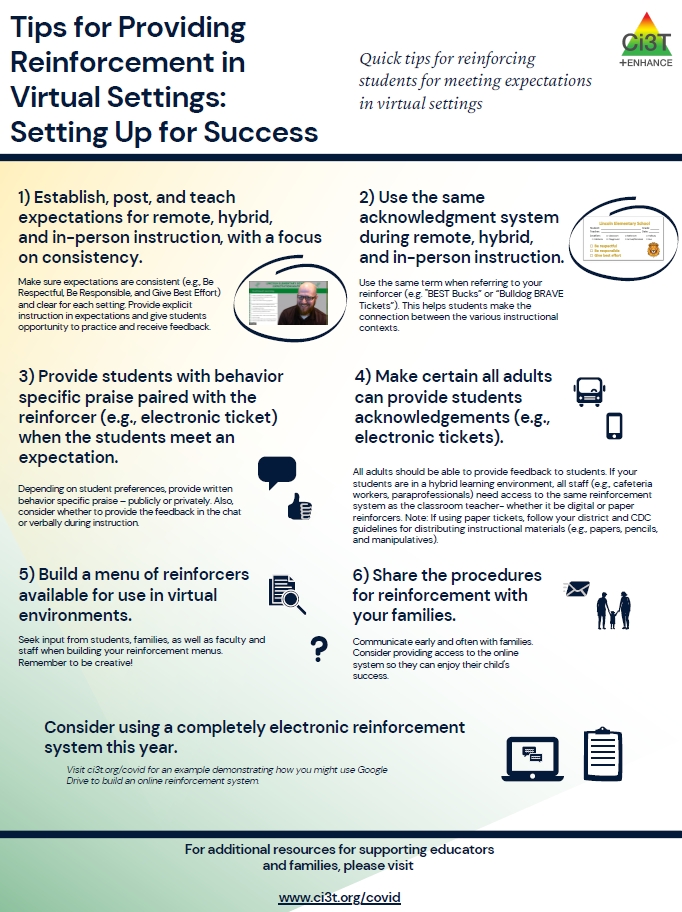 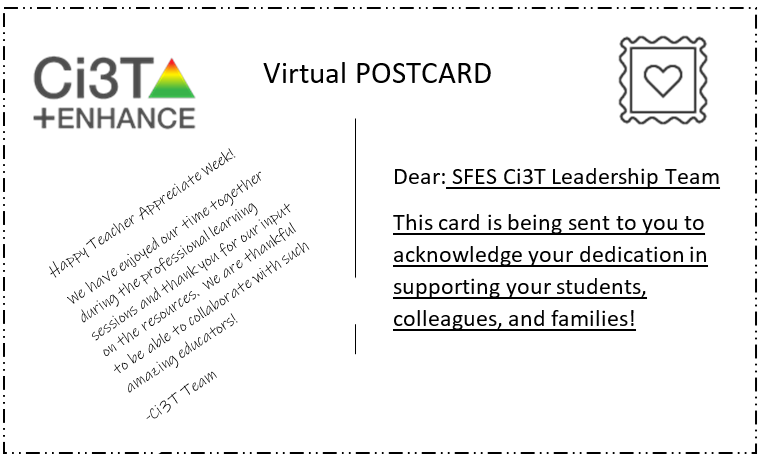 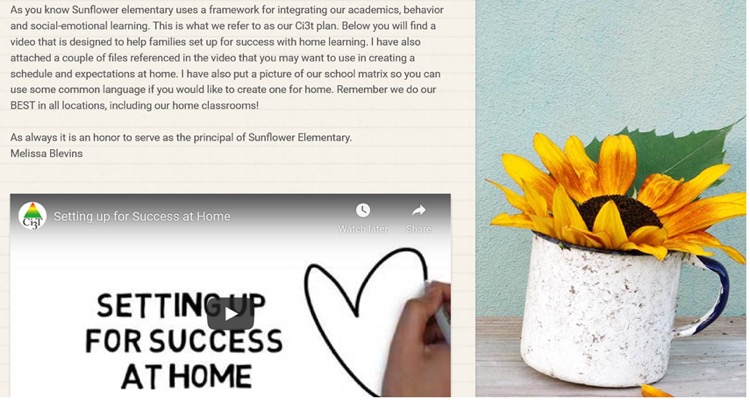 Ci3T Primary Plan: Procedures for Reinforcing
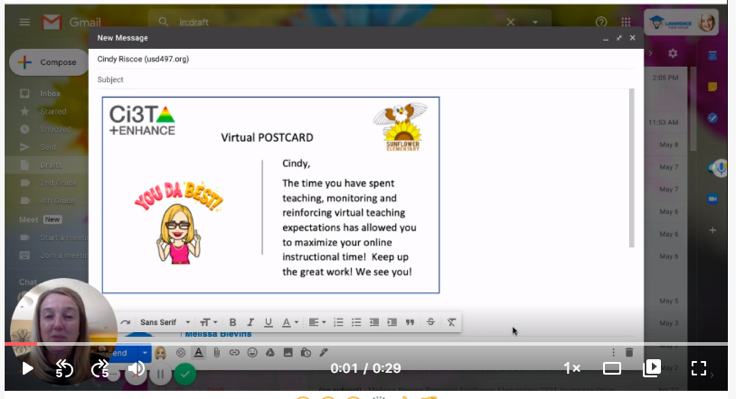 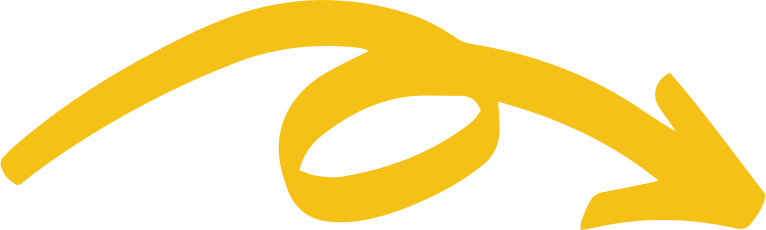 Essential Components of Primary Prevention Efforts
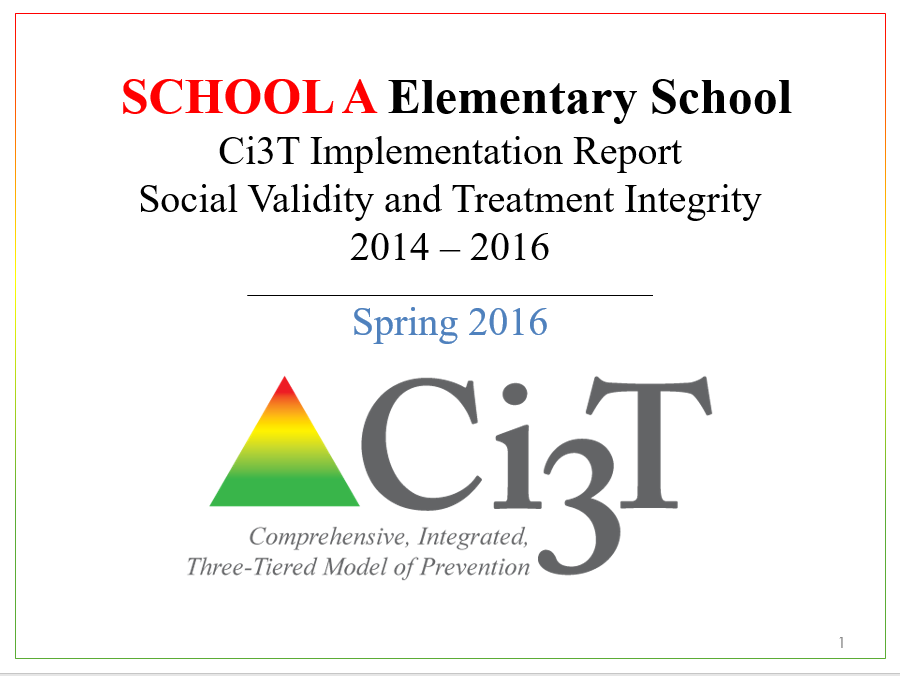 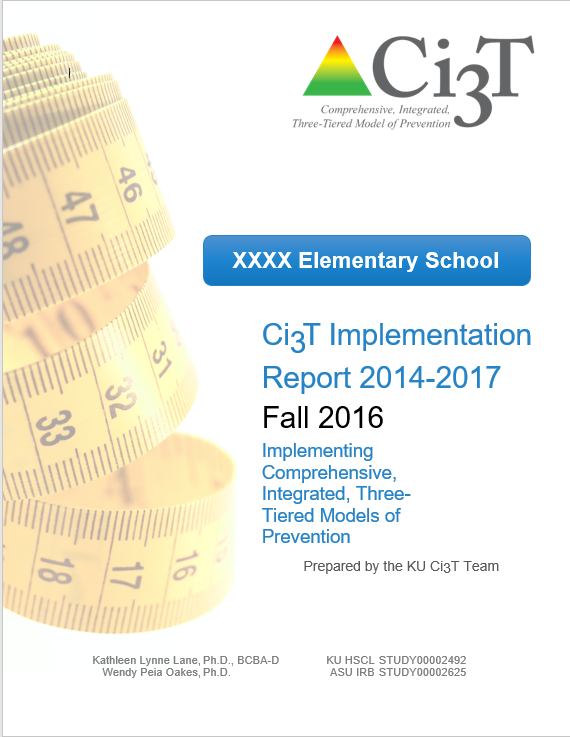 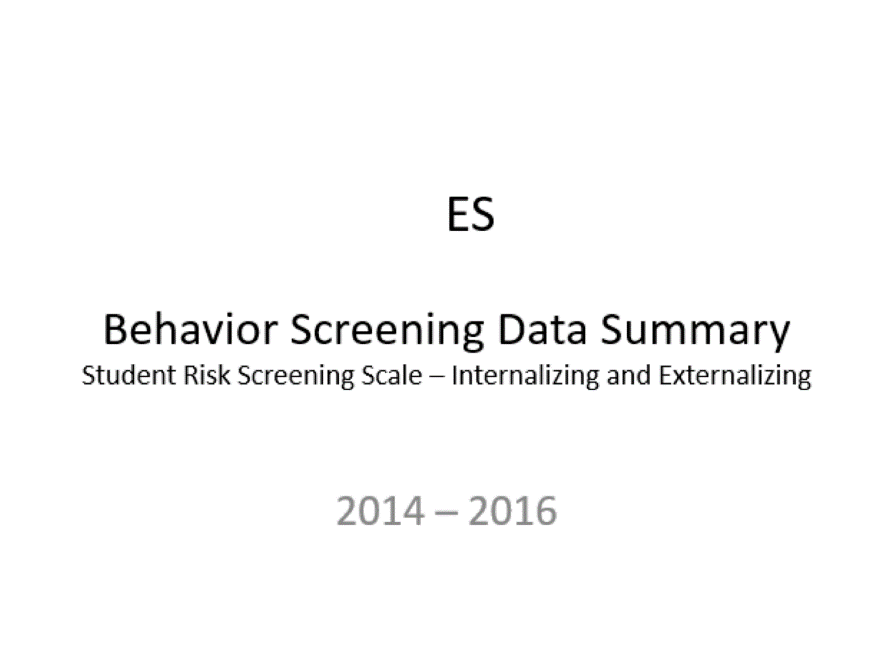 Comprehensive, Integrated, Three-Tiered Model of Prevention
(Lane, Kalberg, & Menzies, 2009)
Tier 3
Tertiary Prevention  (≈5%)
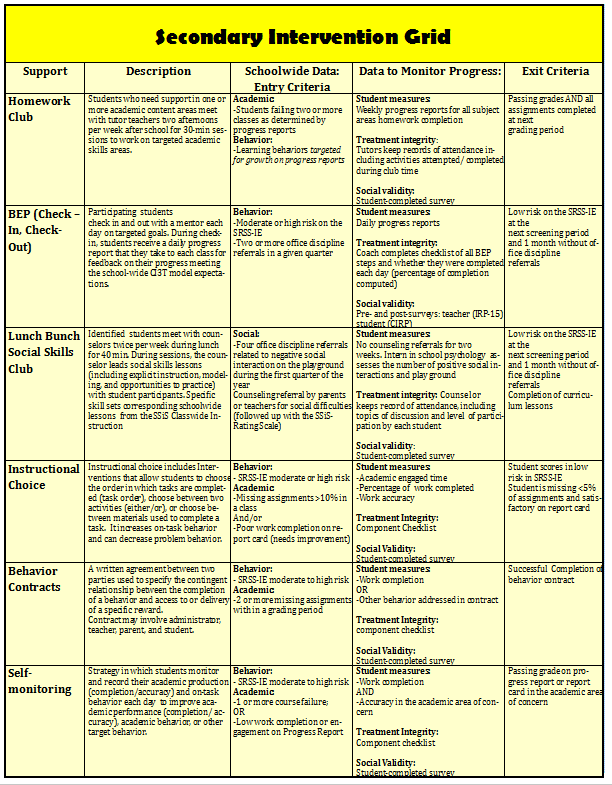 Tier 2
Secondary Prevention (≈15%)
Secondary (Tier 2) Intervention Grids
Tier 1
Primary Prevention (≈80%)
Academic	◇	Behavioral	◇	Social
	Validated Curricula	PBIS Framework	Validated Curricula
Comprehensive, Integrated, Three-Tiered Model of Prevention
(Lane, Kalberg, & Menzies, 2009)
Tier 3
Tertiary Prevention  (≈5%)
Tier 2
Secondary Prevention (≈15%)
Tertiary (Tier 3) Intervention Grids
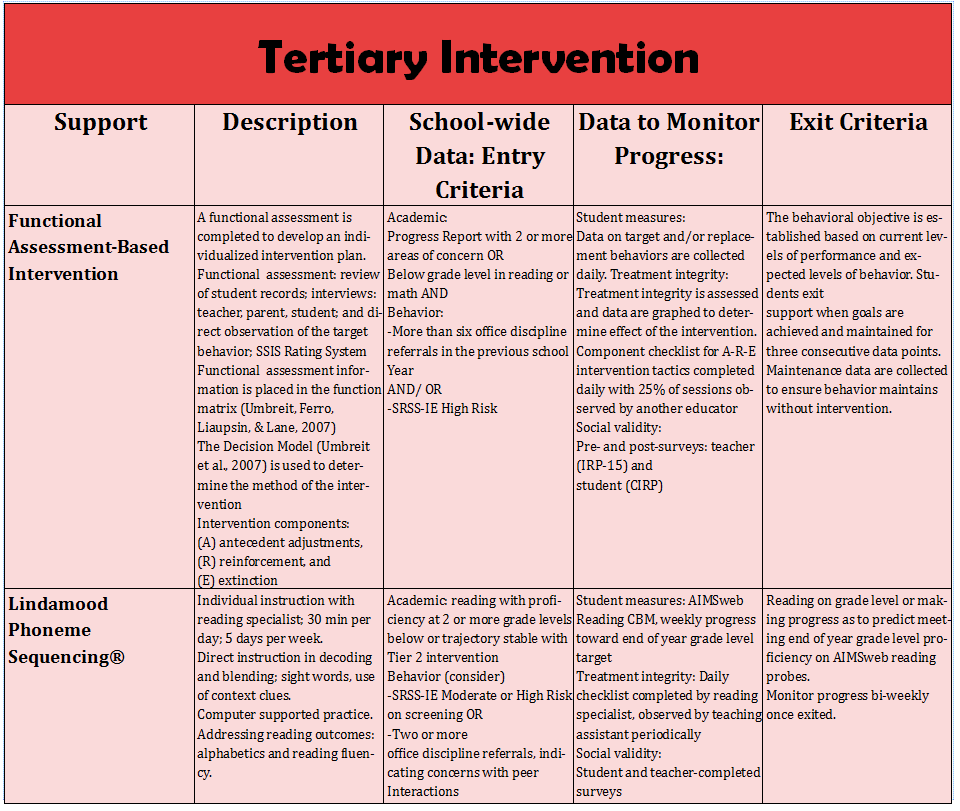 Tier 1
Primary Prevention (≈80%)
Academic	◇	Behavioral	◇	Social
	Validated Curricula	PBIS Framework	Validated Curricula
Implementation Science Adapted from Fixsen & Blasé, 2005
Transparency, Access, & Collaboration
Benefits of Ci3T Models
When you screen… you must have a plan to intervene. What are your plans?
What structures are set up in your school or district to collect data and connect students to supports?
What are some strengths of your system?
What are some opportunities for growth?
What are your next steps – either personally or as a school – in terms of connecting students to supports?
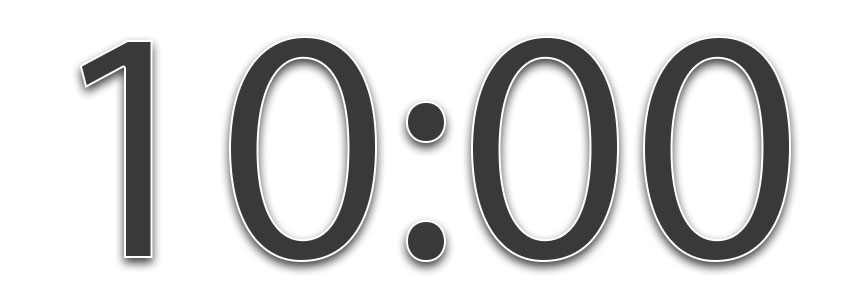 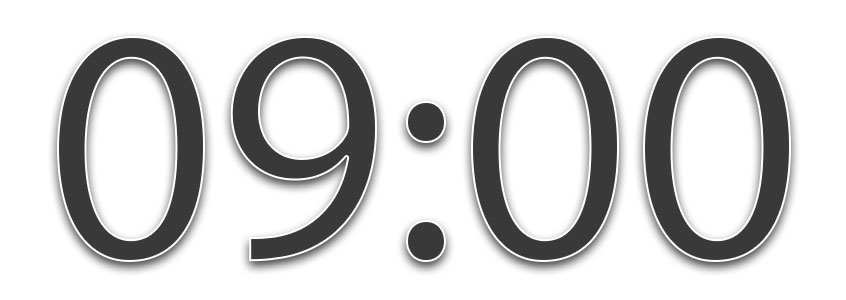 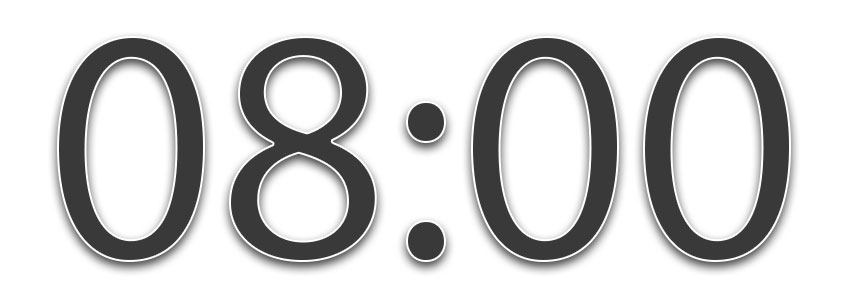 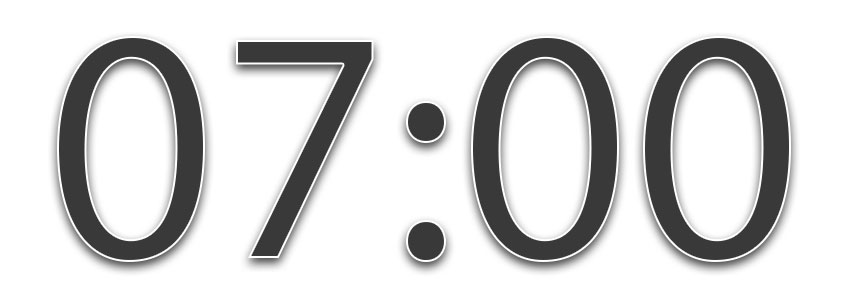 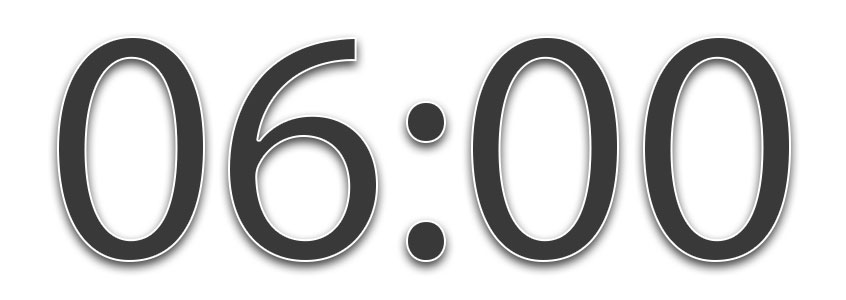 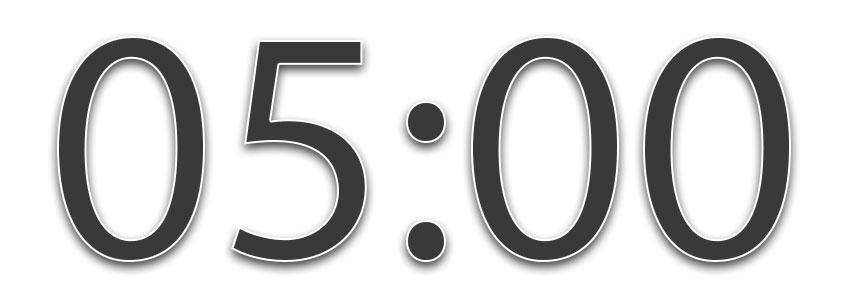 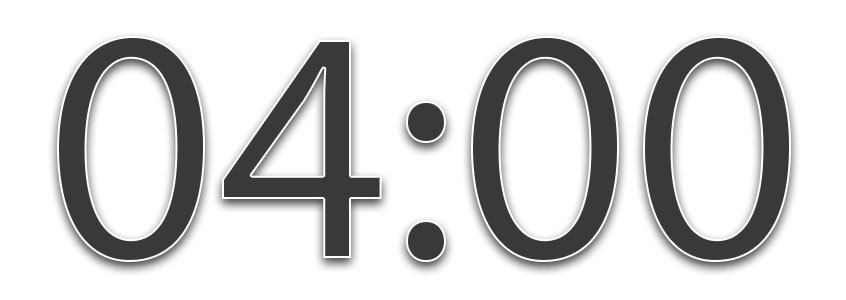 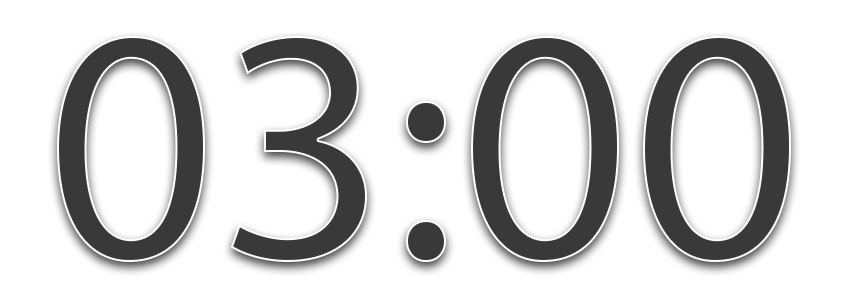 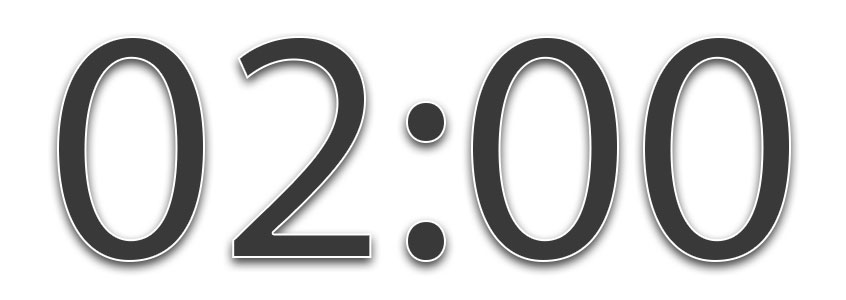 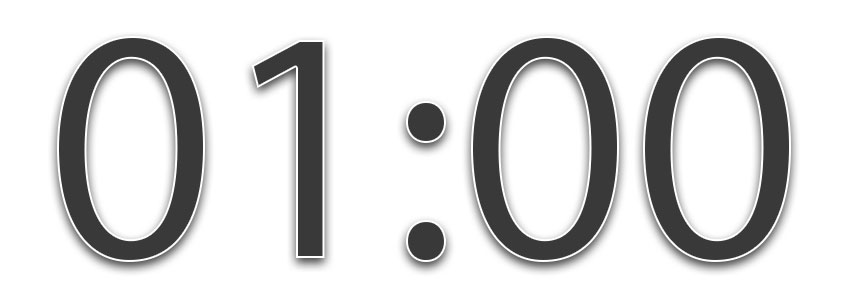 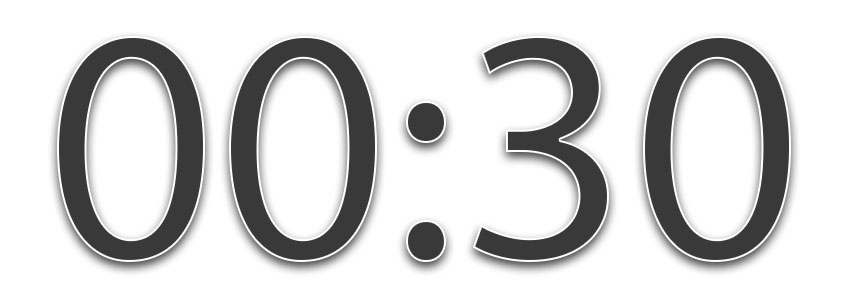 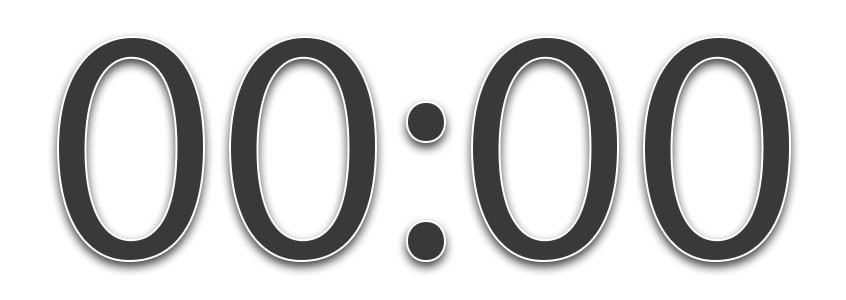 [Speaker Notes: 10-min timer]
Agenda
Introducing Ci3T… a Comprehensive, Integrated, Three-Tiered Model of Prevention  
The Role of Screening: Using Screening Data to Shape Instruction  
At Tier 1: Primary Preventions Efforts 
At all Tiers: Teacher-delivered Strategies  
At Tiers 2 & 3: Secondary & Tertiary Prevention Efforts  
Planning for Next Steps
Comprehensive, Integrated, Three-Tiered Model of Prevention
(Lane, Kalberg, & Menzies, 2009)
Tier 3
Tertiary Prevention  (≈5%)
Tier 2
Secondary Prevention (≈15%)
Tier 1
Primary Prevention (≈80%)
Academic	◇	Behavioral	◇	Social
	Validated Curricula	PBIS Framework	Validated Curricula
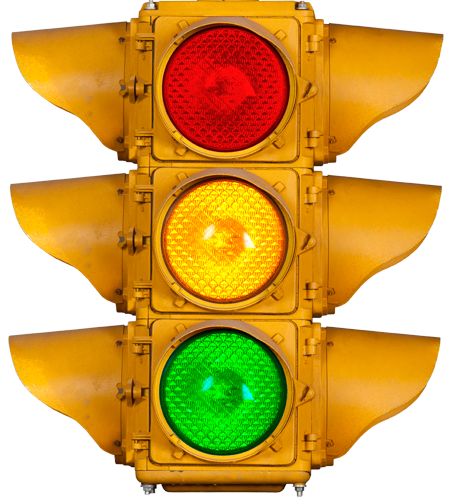 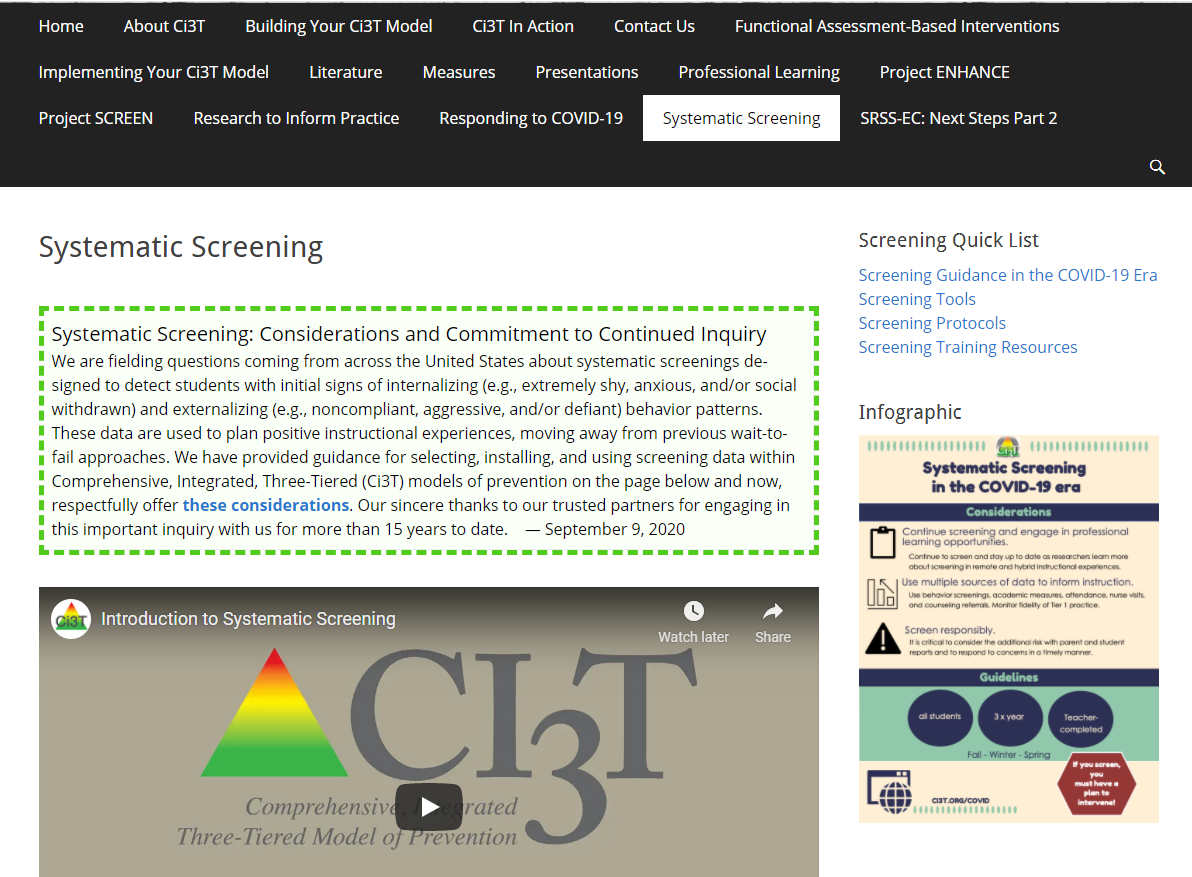 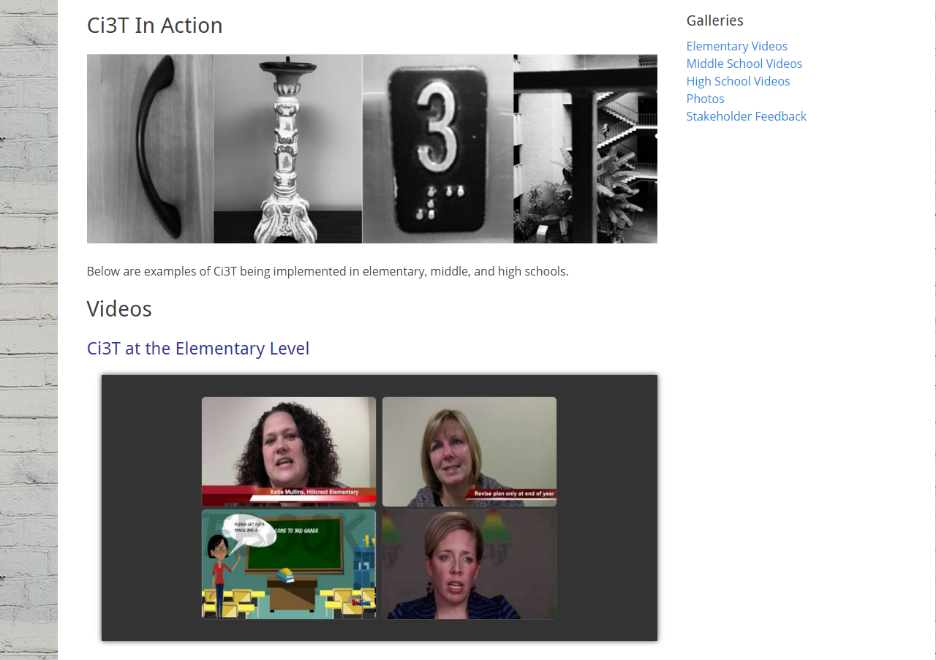 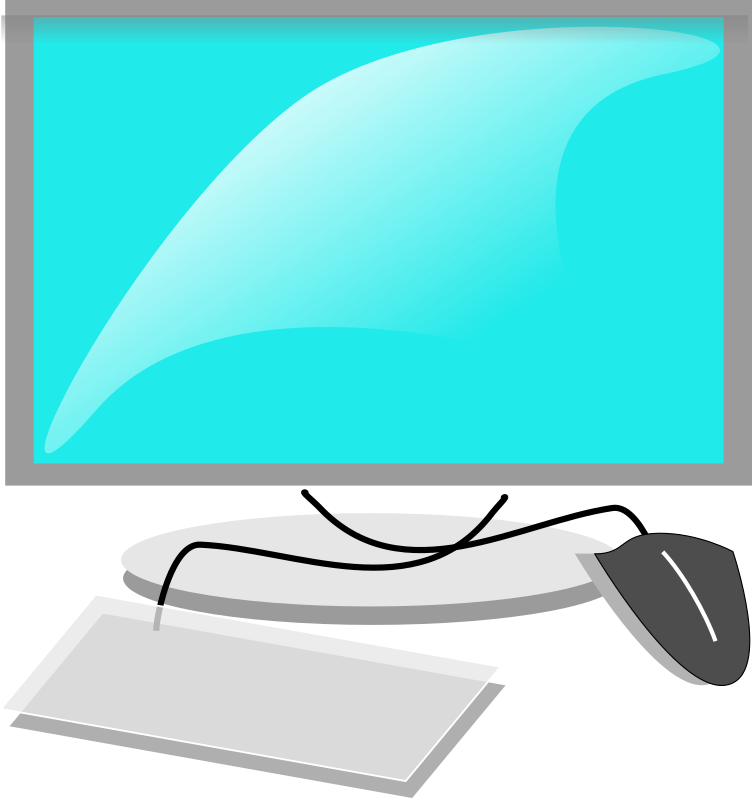 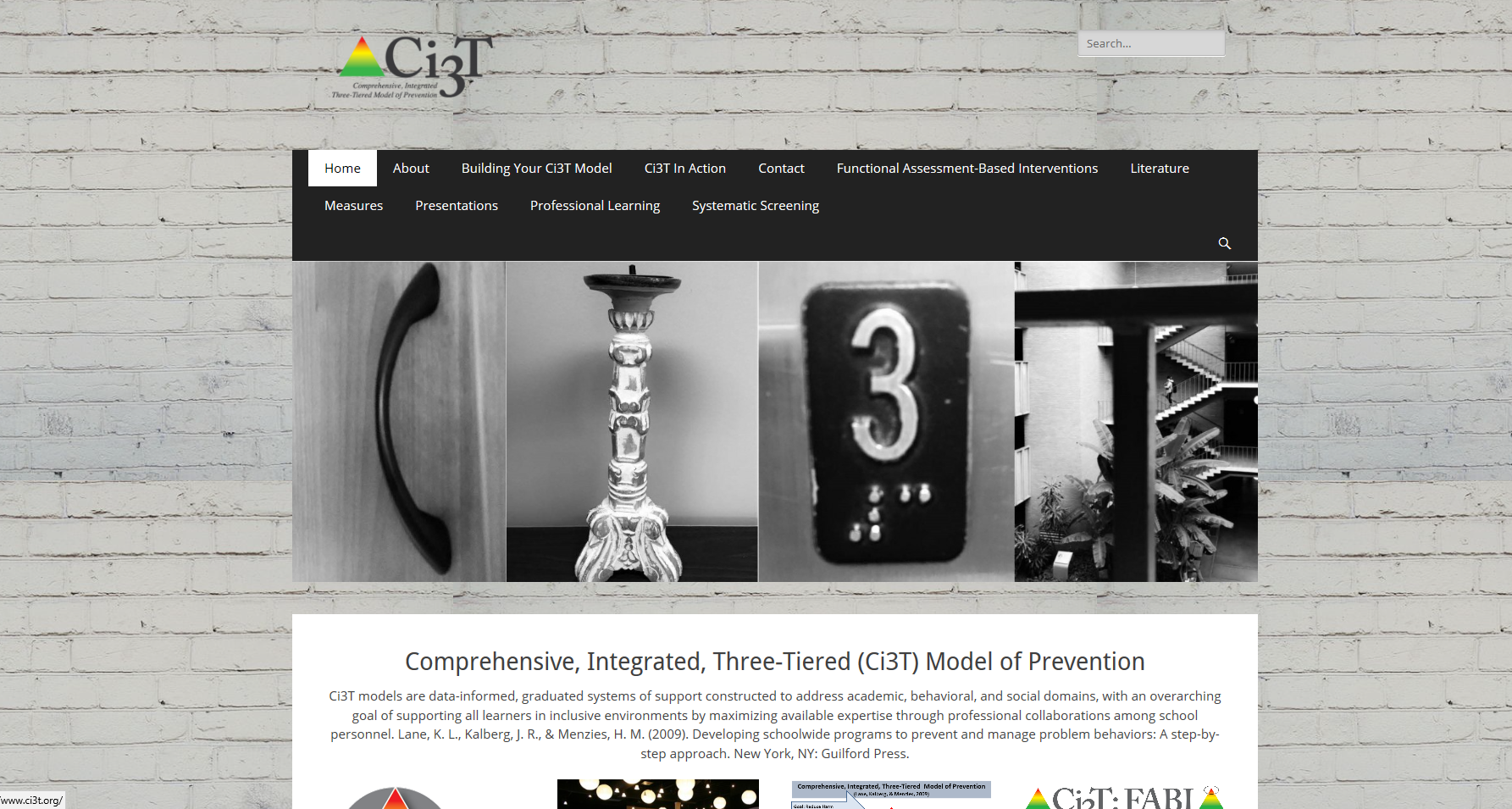 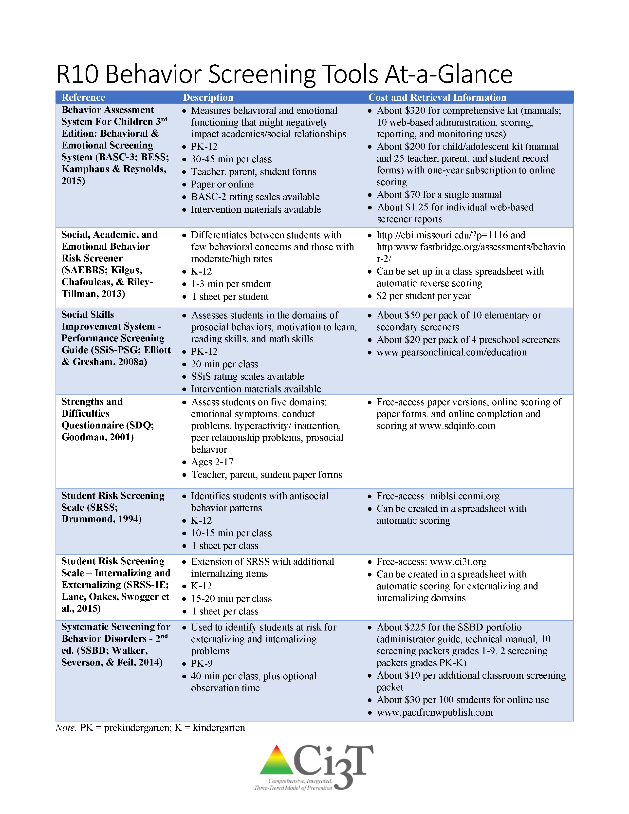 Systematic Screening
www.ci3t.org
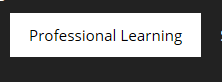 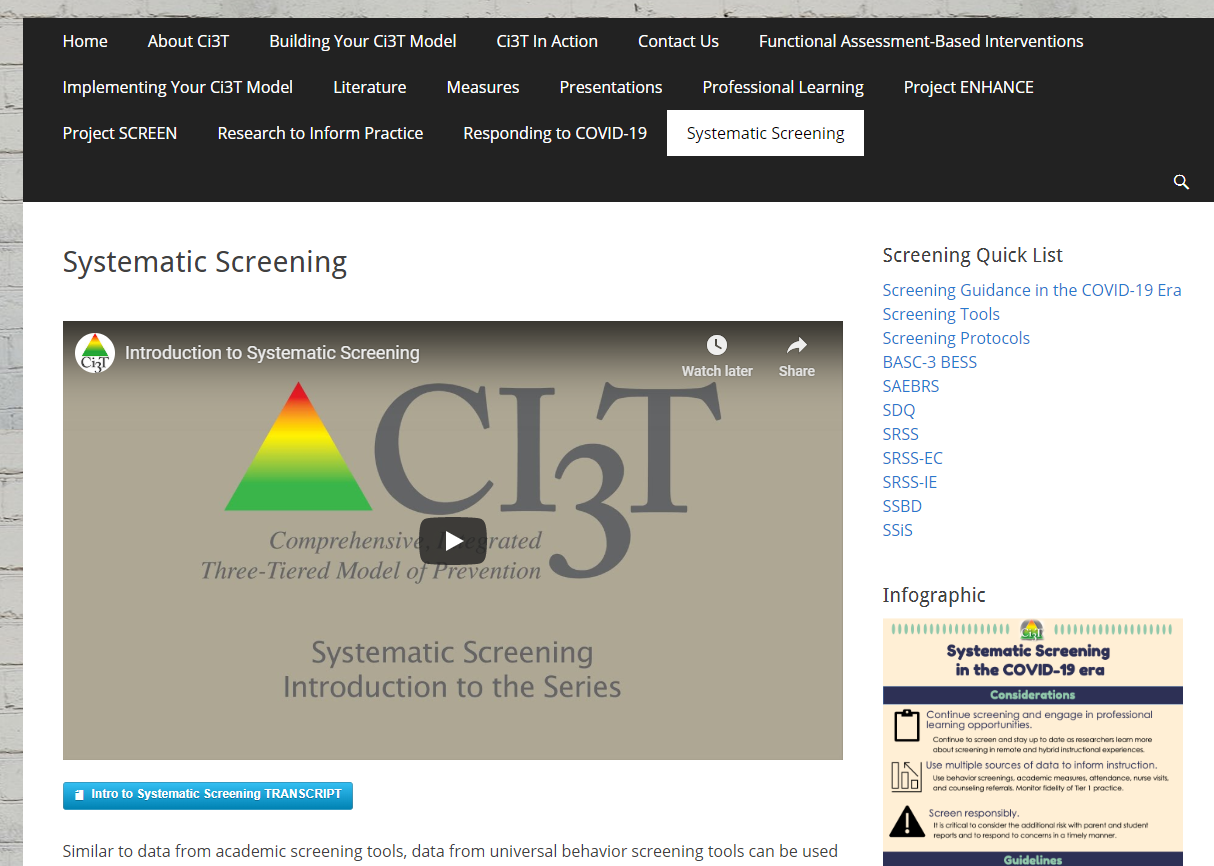 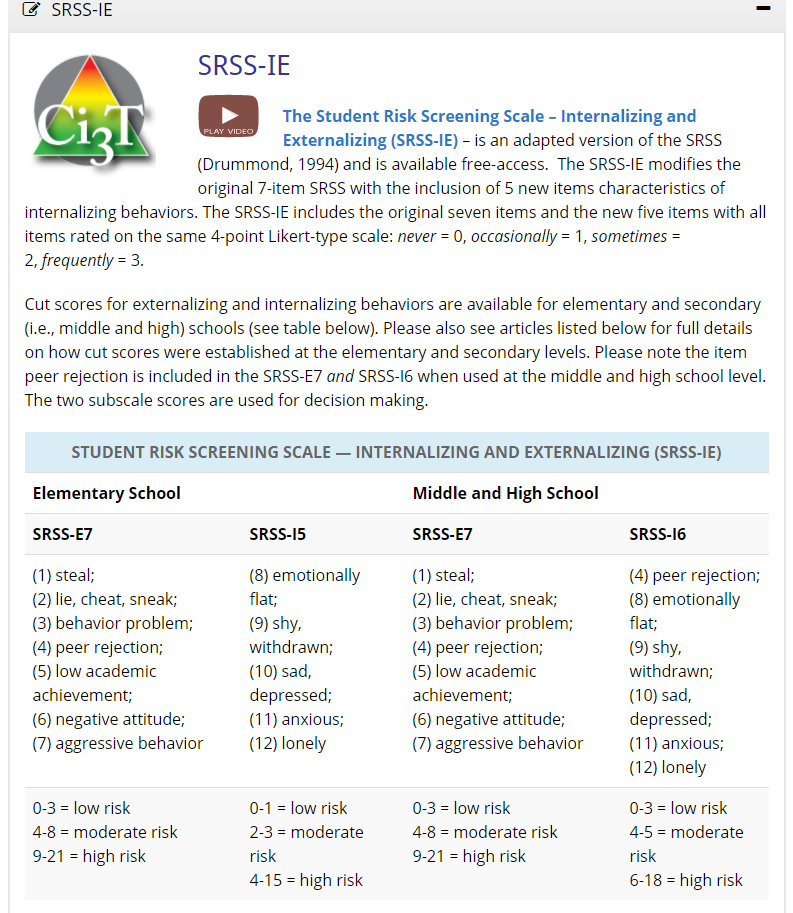 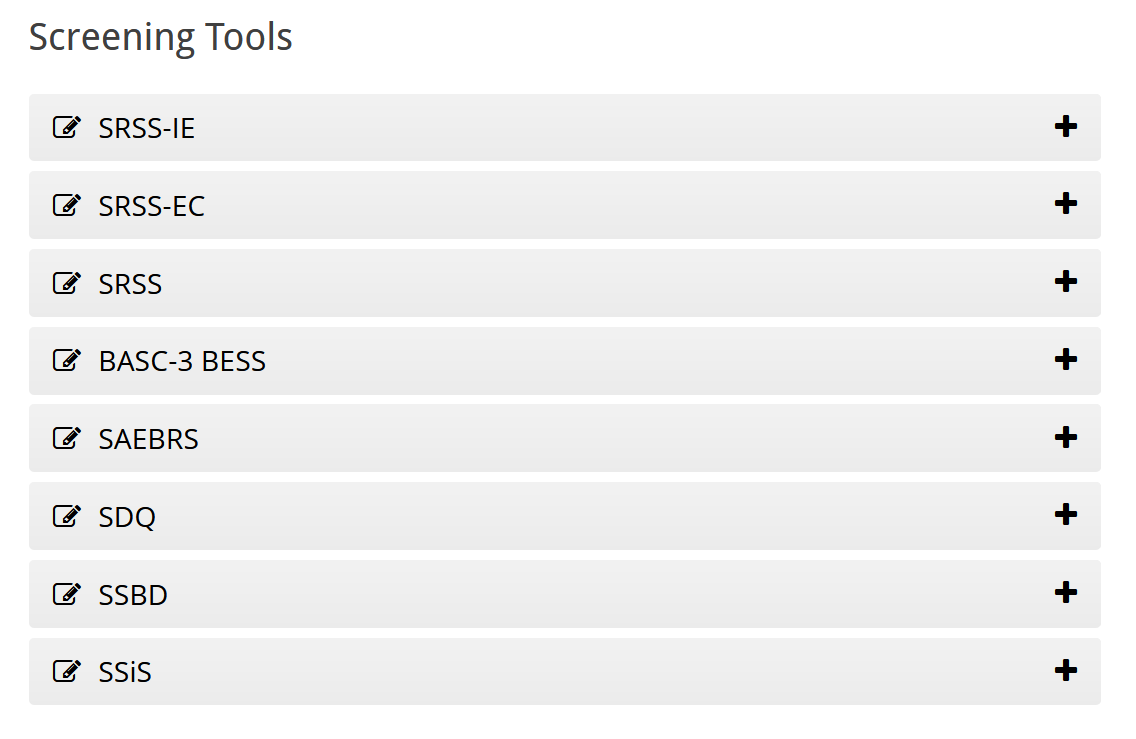 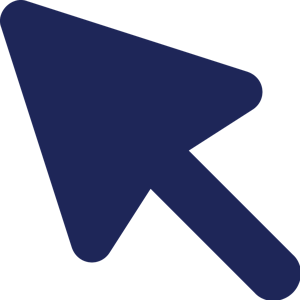 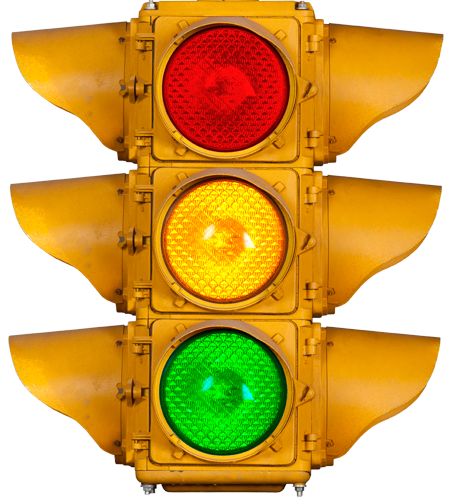 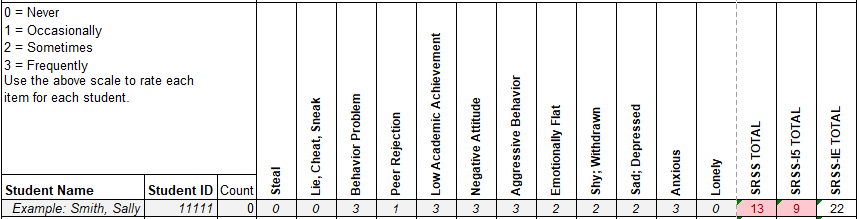 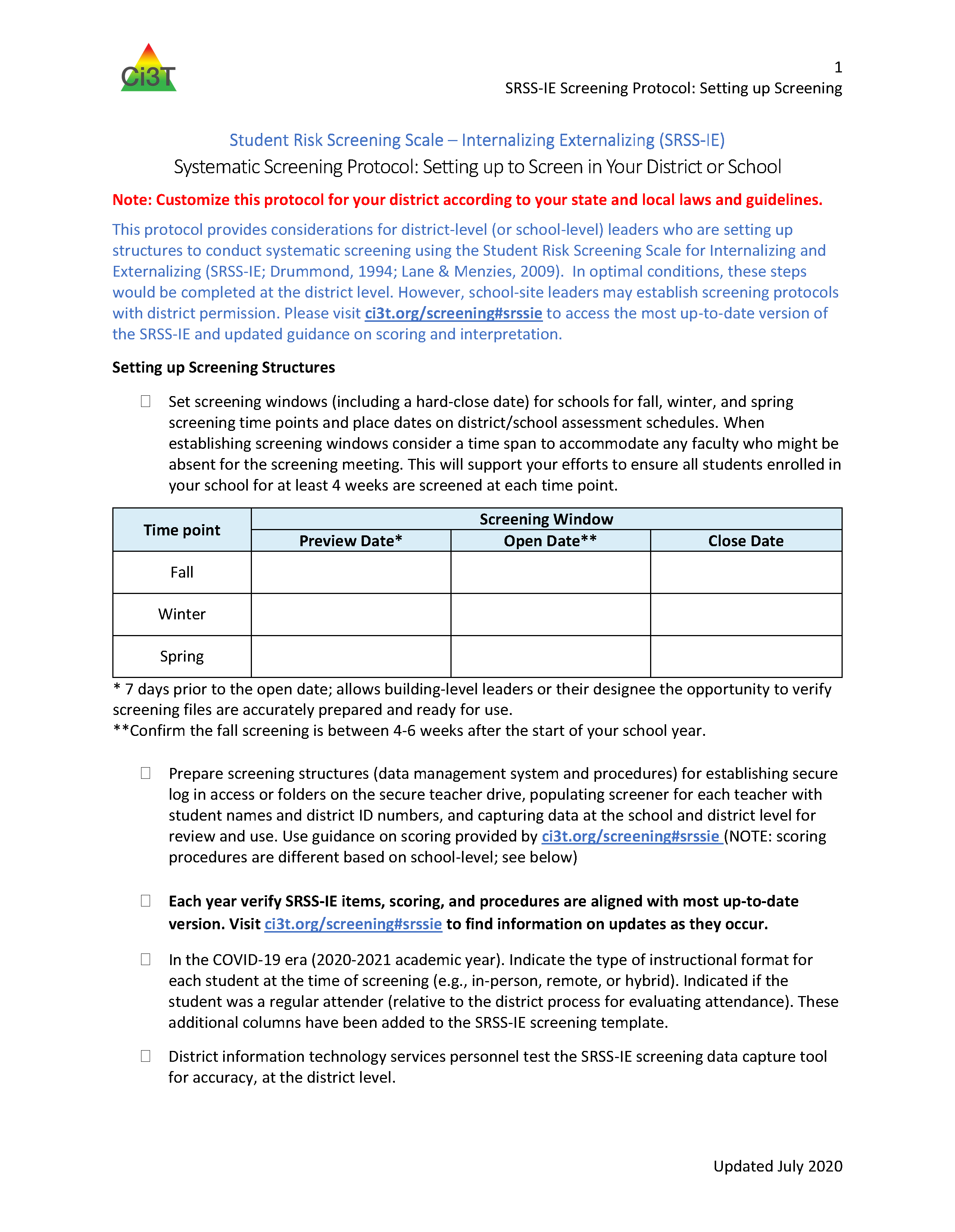 ci3t.org/screening
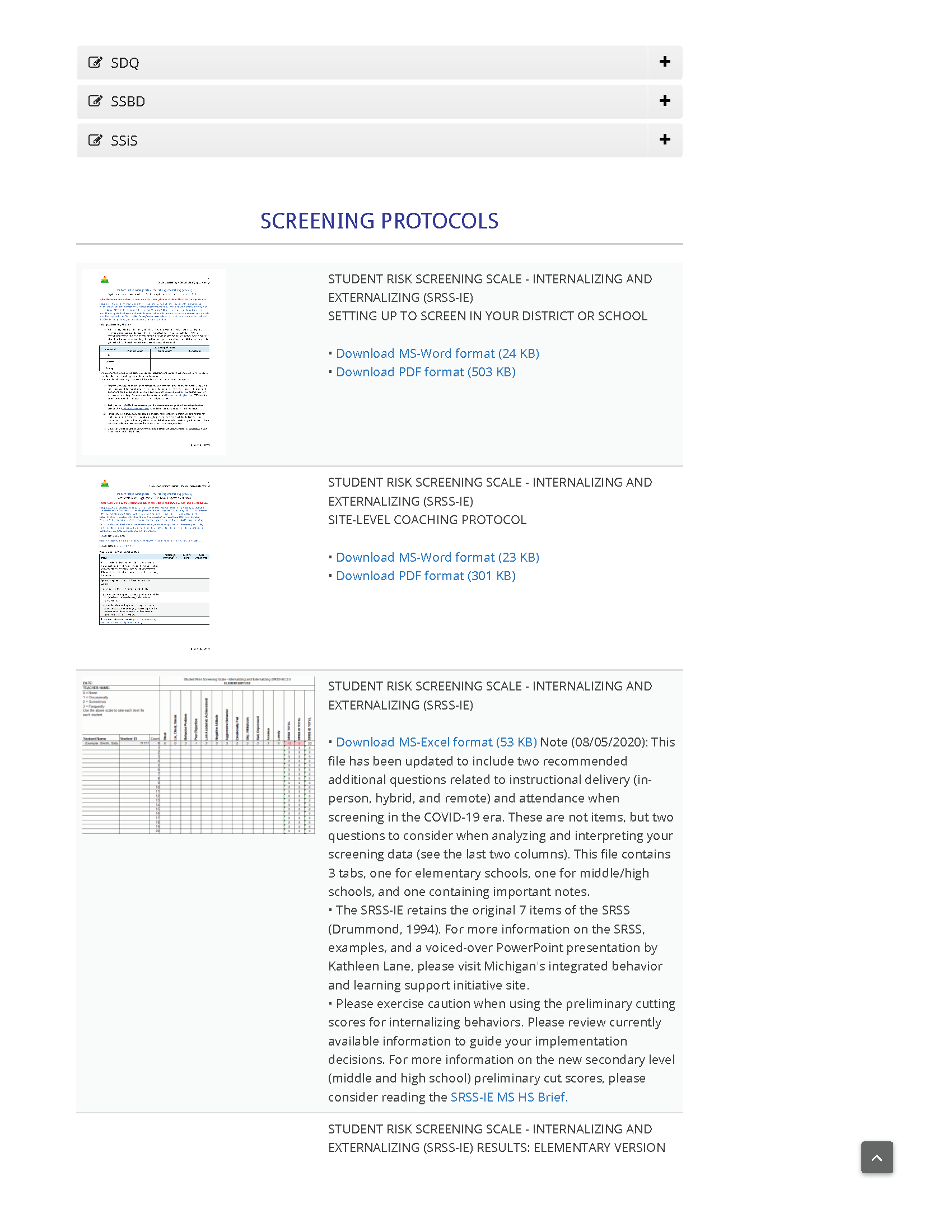 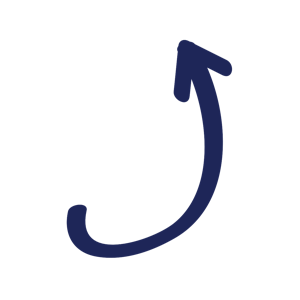 Student Risk Screening Scale for Internalizing and Externalizing (SRSS-IE; Drummond, 1994; Lane & Menzies, 2009) for Elementary Schools
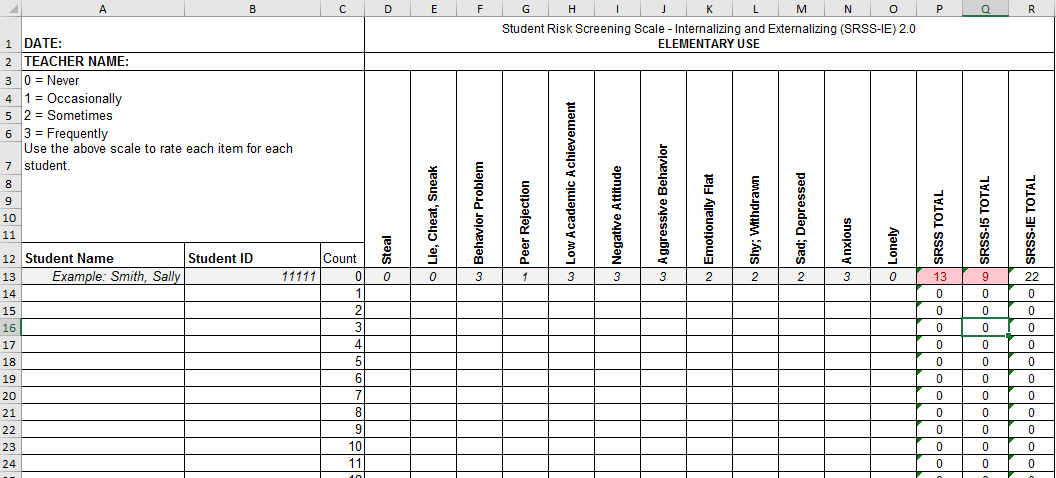 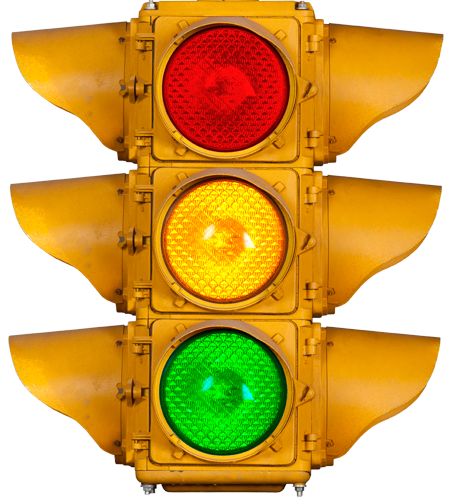 Student Risk Screening Scale for Internalizing and Externalizing (SRSS-IE; Drummond, 1994; Lane & Menzies, 2009) for Secondary Schools
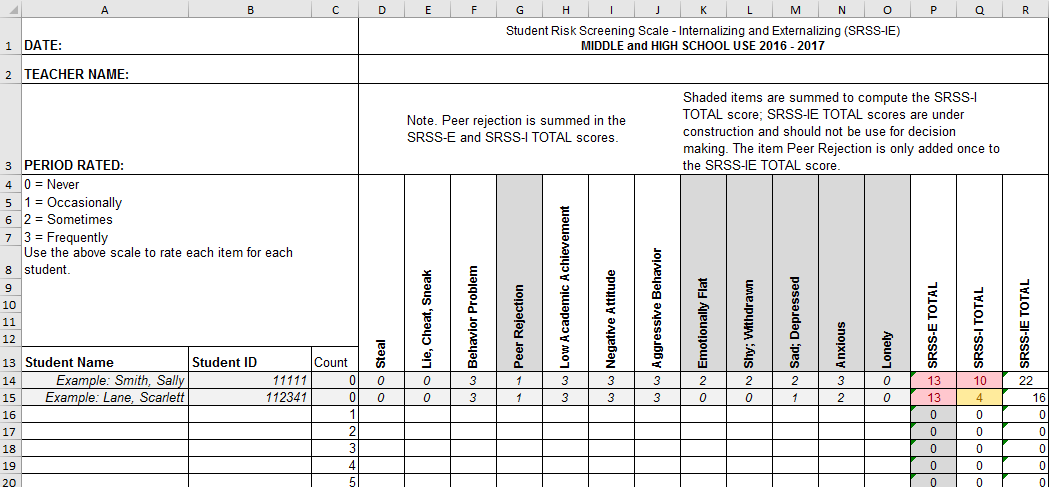 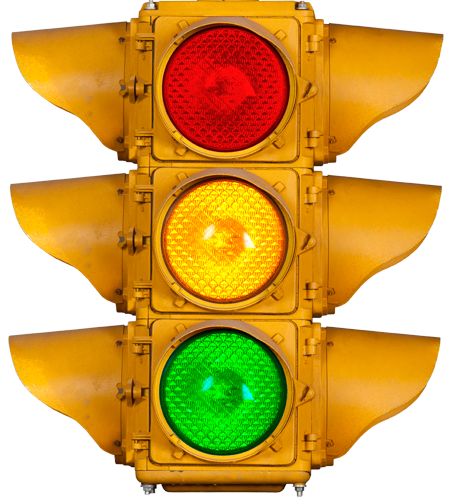 SRSS-IE: Cut Scores
Elementary School Level:
Lane, K. L., Oakes, W. P., Swogger, E. D., Schatschneider, C., Menzies, H., M., & Sanchez, J. (2015). Student risk screening scale for internalizing and externalizing behaviors: Preliminary cut scores to support data-informed decision making. Behavioral Disorders, 40, 159-170.
 
Middle and High School Levels:
Lane, K. L., Oakes, W. P., Cantwell, E. D., Schatschneider, C., Menzies, H., Crittenden, M., &  Messenger, M. (2016). Student Risk Screening Scale for Internalizing and Externalizing Behaviors: Preliminary cut scores to support data-informed decision making in middle and high schools. Behavioral Disorders, 42(1), 271-284
Fall 2021SRSS-Externalizing Results – School level
n = 10
n = 19
n = 34
n = 40
n = 33
n = 35
n = 35
n = 34
n = 61
n = 41
n = 52
n = 26
n = 35
n = 42
n = 52
n = 52
n = 109
n = 91
n = 135
n = 153
n = 135
n = 146
n = 137
n = 127
[Speaker Notes: Fill in <year> based on current academic year. This is located in column A of the data sheet. Edit by right clicking and selecting “Edit data”.

Our school partners still wanted to screen- information was important]
Fall 2021SRSS-Internalizing Results – School level
n = 49
n = 31
n = 42
n = 46
n = 61
n = 39
n = 18
n = 26
n = 37
n = 46
n = 44
n = 30
n = 38
n = 35
n = 27
n = 31
n = 153
n = 136
n = 148
n = 97
n = 101
n = 128
n = 137
n = 134
Cut scores vary by school level:
Elementary (I5): Low (0-1), Moderate (2-3), High (4-15)
Middle and High (I6): Low (0-3), Moderate (4-5), High (6-18)
[Speaker Notes: Fill in <year> based on current academic year. This is located in column A of the data sheet. Edit by right clicking and selecting “Edit data”.
IMPORTANT NOTE: The INTERNALIZING subscale and CUT SCORES are specific to school level.
Elementary: SRSS-I5, Items 8-12, 0-1 = low risk, 2-3 = moderate risk, 4-15 = high risk
Middle and High: SRSS-I6, Items 4, 8-12, 0-3 = low risk, 4-5 = moderate risk, 6-18 = high risk]
Fall 2020SRSS-Externalizing Results – Elementary
Results: SRSS-IE: Externalizing Subscale Elementary
Lane, K. L., Oakes, W. P., Cantwell, E. D., Common, E. A., Royer, D. J., Leko, M. M., Schatschneider, C., Menzies, H. M., Buckman, M. M., & Allen, G. E. (2019). Predictive validity of Student Risk Screening Scale—Internalizing and Externalizing (SRSS-IE) scores in elementary schools. Journal of Emotional and Behavioral Disorders, 27(4), 221–234. https://doi.org/10.1177/1063426618795443
Results: SRSS-IE: Internalizing Subscale Elementary
Winter Internalizing
Spring
ORF*
 MAP Reading
Nurse Visit
Suspensions*
Fall Internalizing
Lane, K. L., Oakes, W. P., Cantwell, E. D., Common, E. A., Royer, D. J., Leko, M. M., Schatschneider, C., Menzies, H. M., Buckman, M. M., & Allen, G. E. (2019). Predictive validity of Student Risk Screening Scale—Internalizing and Externalizing (SRSS-IE) scores in elementary schools. Journal of Emotional and Behavioral Disorders, 27(4), 221–234. https://doi.org/10.1177/1063426618795443
Student Risk Screening Scale Fall 2004 – 2012 Middle School
Source: Lane, K. L., Oakes, W. P., & Magill, L. M., (2014). Primary prevention efforts: How do we implement and monitor the Tier 1 component of our comprehensive, integrated, three-tiered model of prevention. Preventing School Failure, 58, 143-158. doi: 10.1080/1045988X.2014.893978 [Figure 4. Middle school behavior screening data over time at the fall time point. Adapted from Figure 4.6 p. 127 Lane, K. L., Menzies, H. M, Oakes, W. P., & Kalberg, J. R. (2012). Systematic screenings of behavior to support instruction: From preschool to high school. Guilford Press.]
Middle School Study 1: Behavioral & Academic Characteristics of SRSS Risk Groups
(Lane, Parks, Kalberg, & Carter, 2007)
SRSS-IE: Externalizing Subscale Middle school
Lane, K. L., Oakes, W. P., Cantwell, E. D., Royer, D. J., Leko, M., Schatschneider, C., & Menzies, H. M. (2018). Predictive validity of Student Risk Screening Scale for Internalizing and Externalizing (SRSS-IE) scores in secondary schools. Journal of Emotional and Behavioral Disorders, 27(2), 86-100. doi:10.1177/1063426617744746
SRSS-IE: Internalizing Subscale Middle school
Fall Internalizing
Winter Internalizing
Spring
GPA
Course Failures*
Nurse Visit*
Suspensions*
Lane, K. L., Oakes, W. P., Cantwell, E. D., Royer, D. J., Leko, M., Schatschneider, C., & Menzies, H. M. (2018). Predictive validity of Student Risk Screening Scale for Internalizing and Externalizing (SRSS-IE) scores in secondary schools. Journal of Emotional and Behavioral Disorders, 27(2), 86-100. doi:10.1177/1063426617744746
Screening Data: High School Yrs1-3
SRSS-IE: Externalizing Subscale High school
L < M, H
M = H
Lane, K. L., Oakes, W. P., Cantwell, E. D., Royer, D. J., Leko, M., Schatschneider, C., & Menzies, H. M. (2018). Predictive validity of Student Risk Screening Scale for Internalizing and Externalizing (SRSS-IE) scores in secondary schools. Journal of Emotional and Behavioral Disorders, 27(2), 86-100. doi:10.1177/1063426617744746
SRSS-IE: Internalizing Subscale  High school
Fall Internalizing
Winter Internalizing
Spring
GPA
Course Failures
Nurse Visit
ODR
Suspensions
L < M, H
M = H
Lane, K. L., Oakes, W. P., Cantwell, E. D., Royer, D. J., Leko, M., Schatschneider, C., & Menzies, H. M. (2018). Predictive validity of Student Risk Screening Scale for Internalizing and Externalizing (SRSS-IE) scores in secondary schools. Journal of Emotional and Behavioral Disorders, 27(2), 86-100. doi:10.1177/1063426617744746
Student Risk Screening Scale for Early Childhood
(SRSS-EC; Lane & Menzies, 2009)
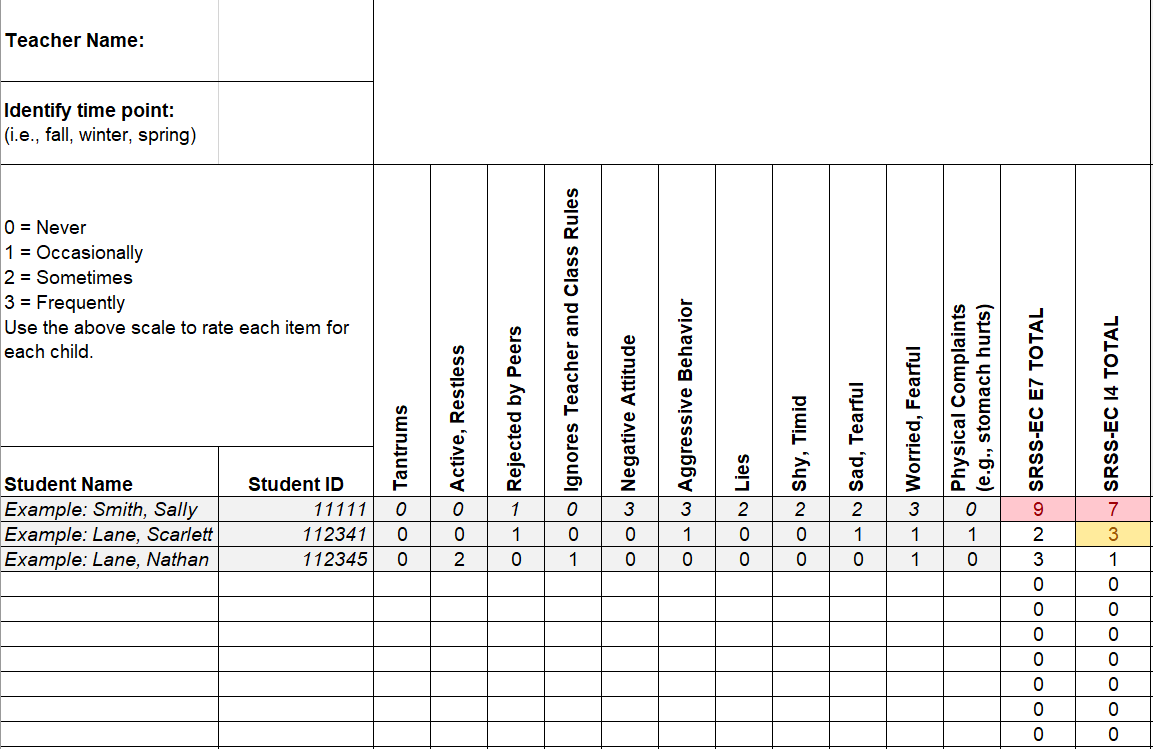 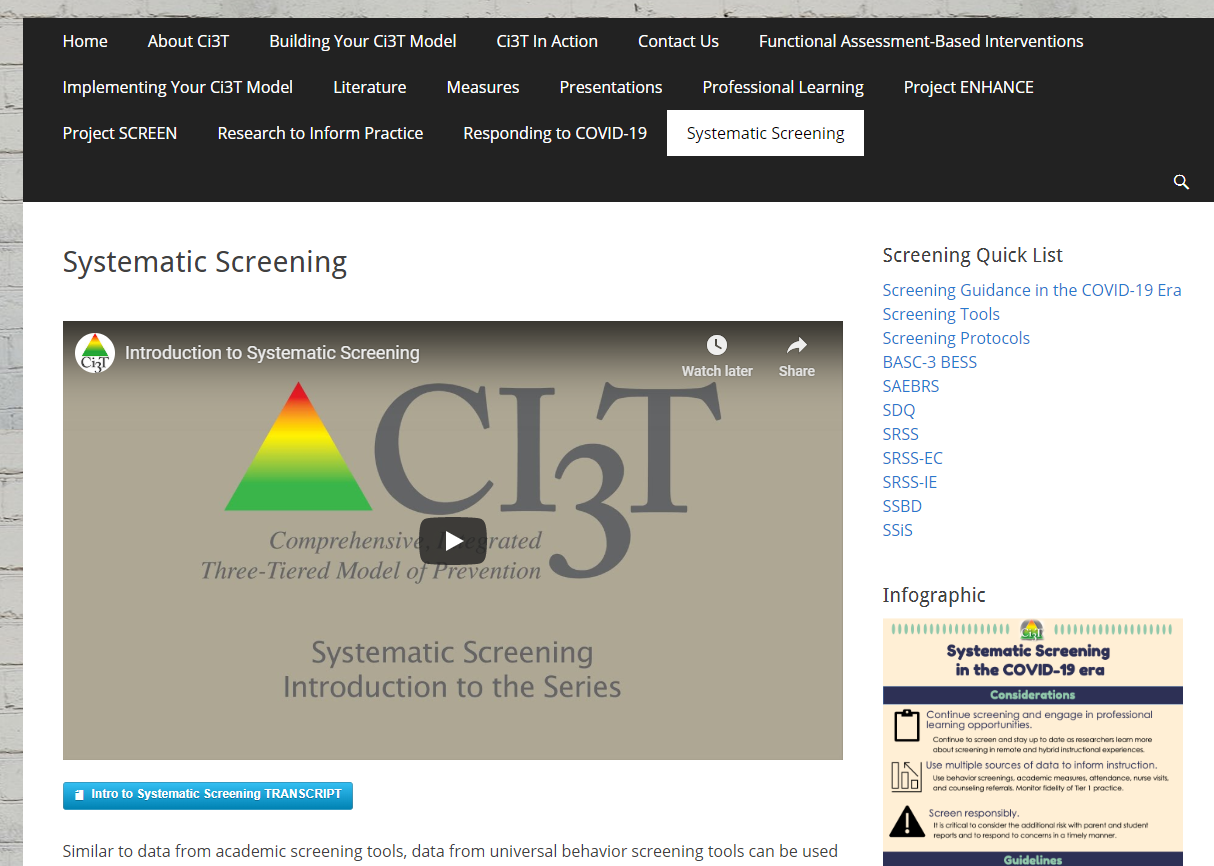 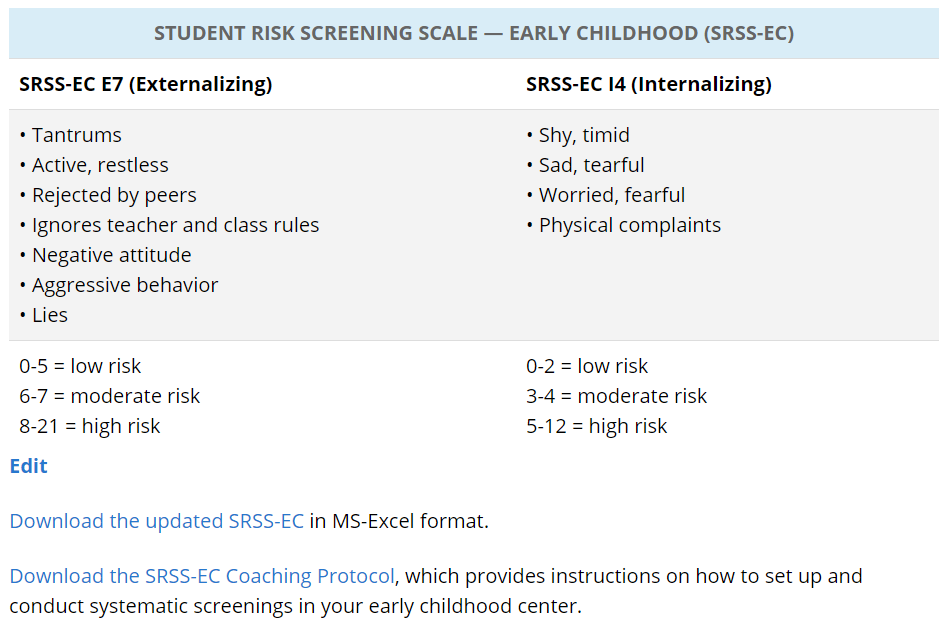 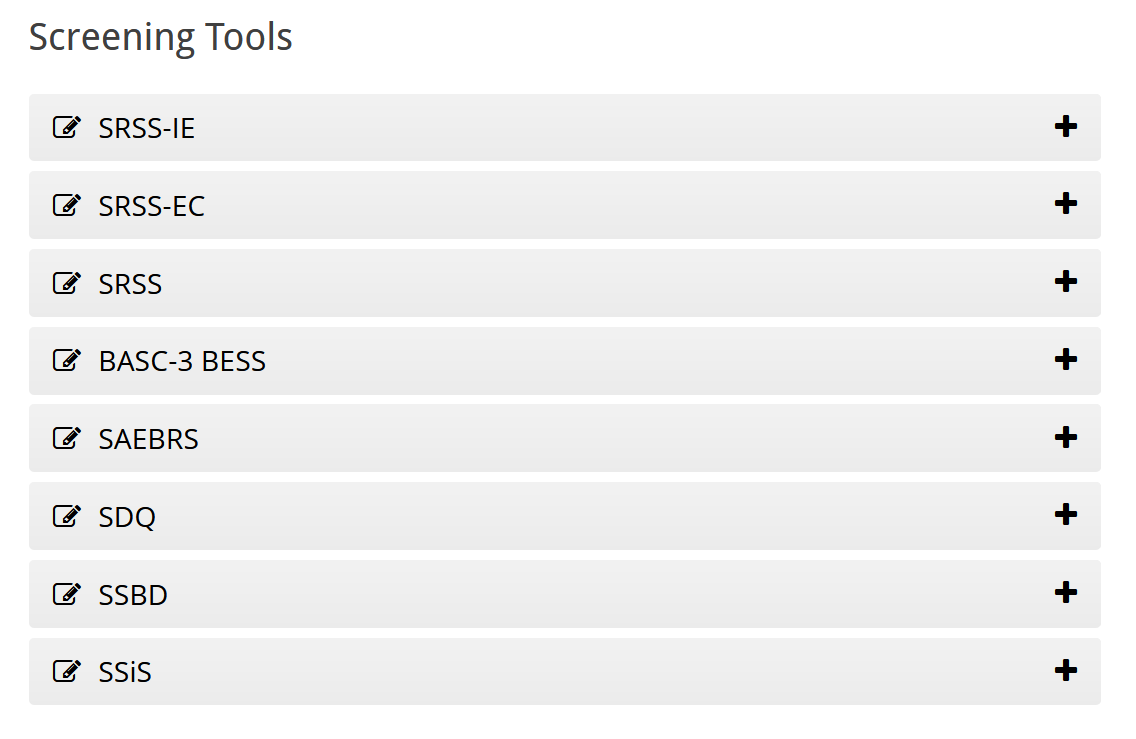 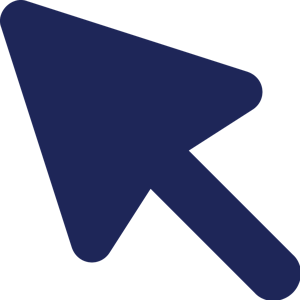 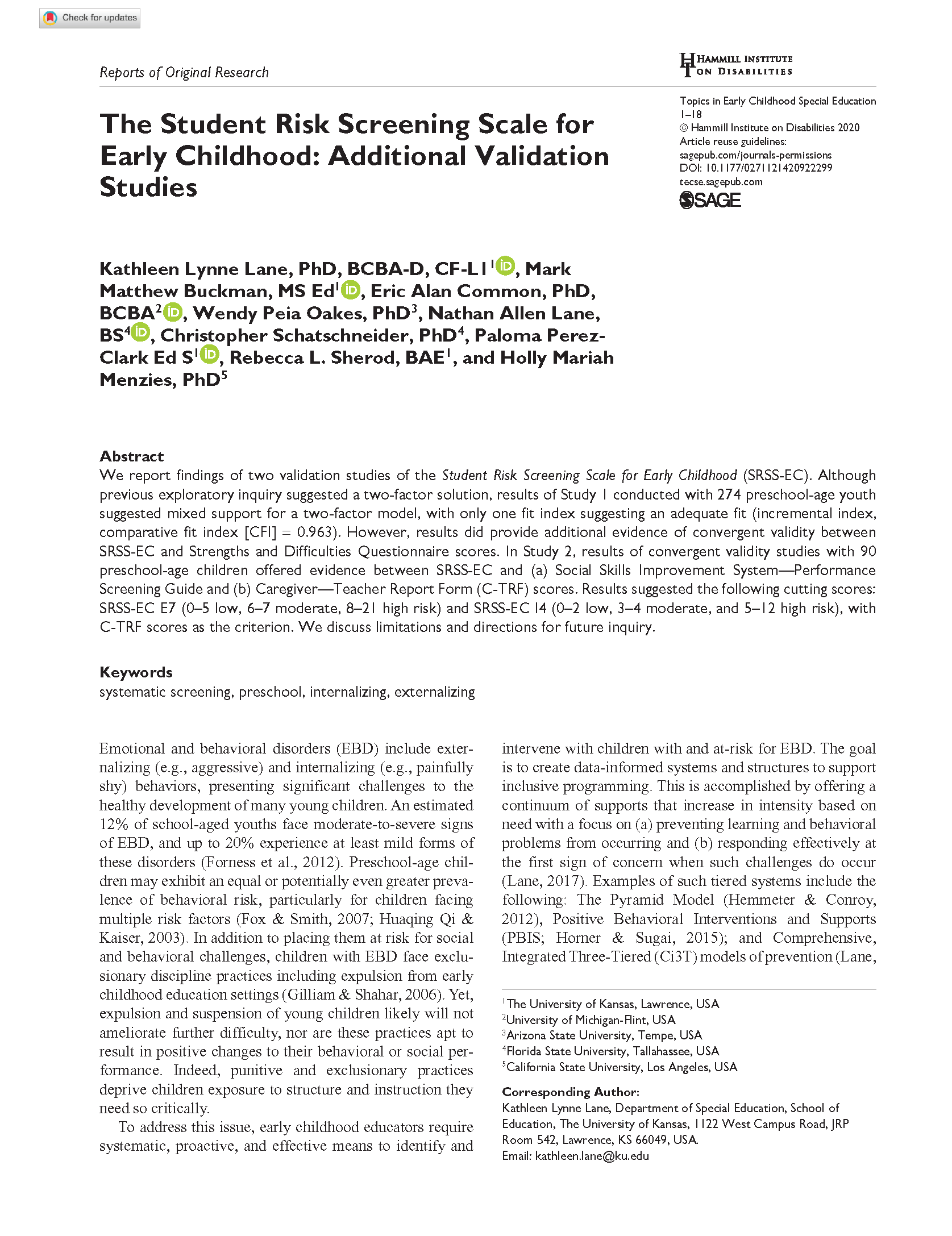 SRSS-EC: Initial Evidence
Research brief available on ci3t.org/screening
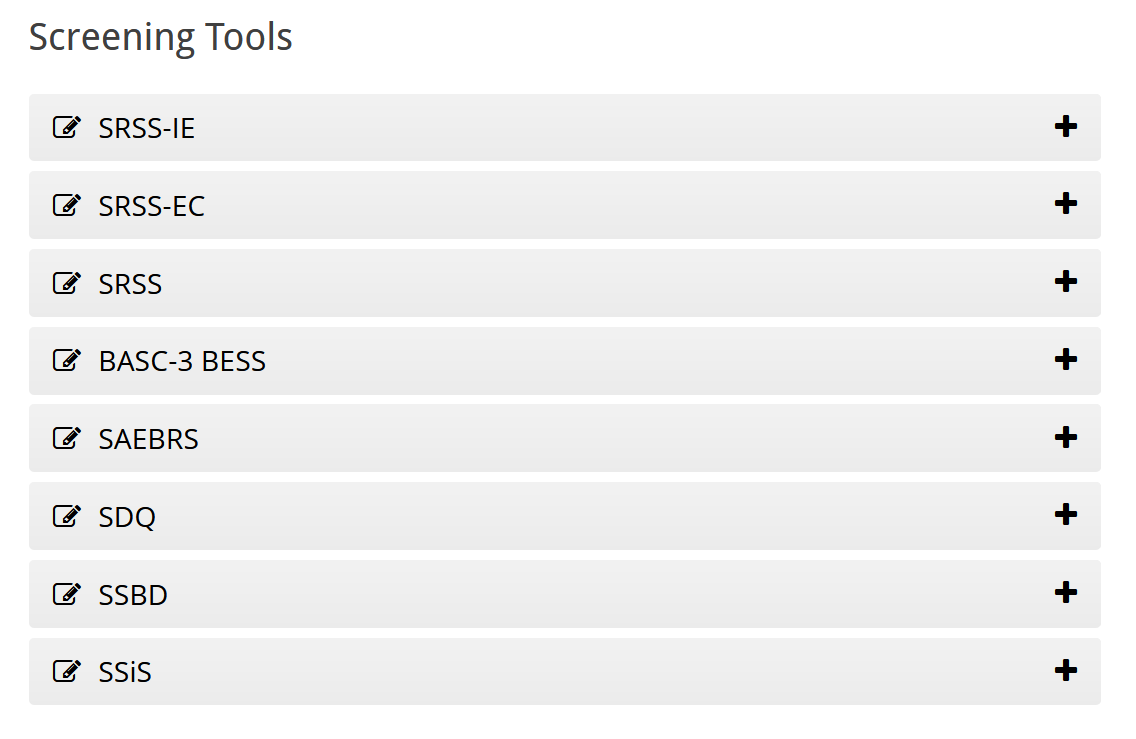 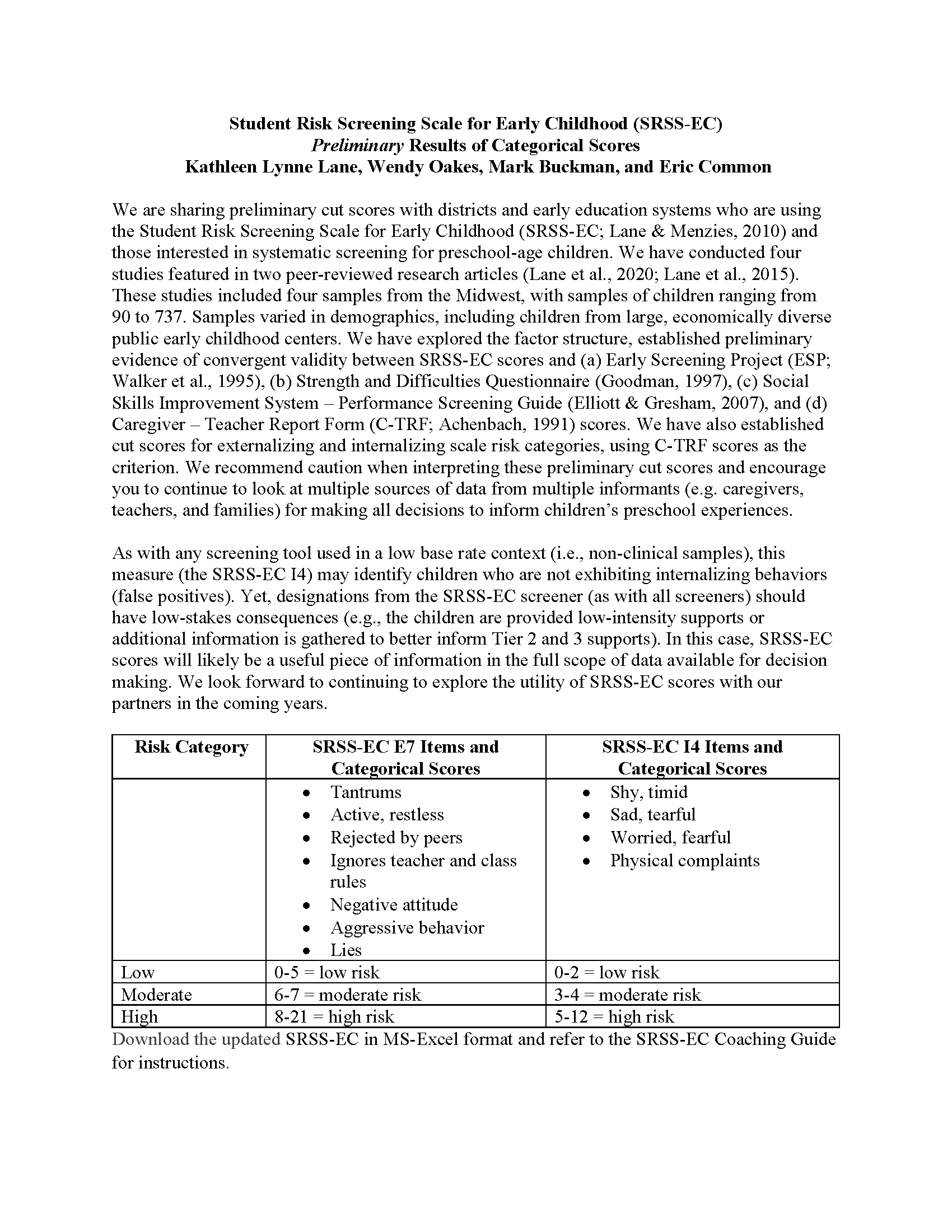 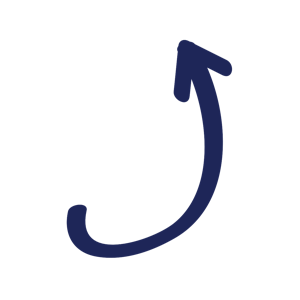 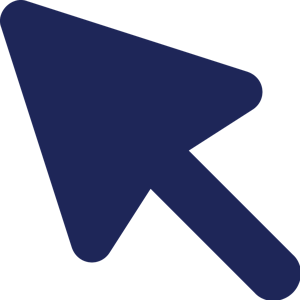 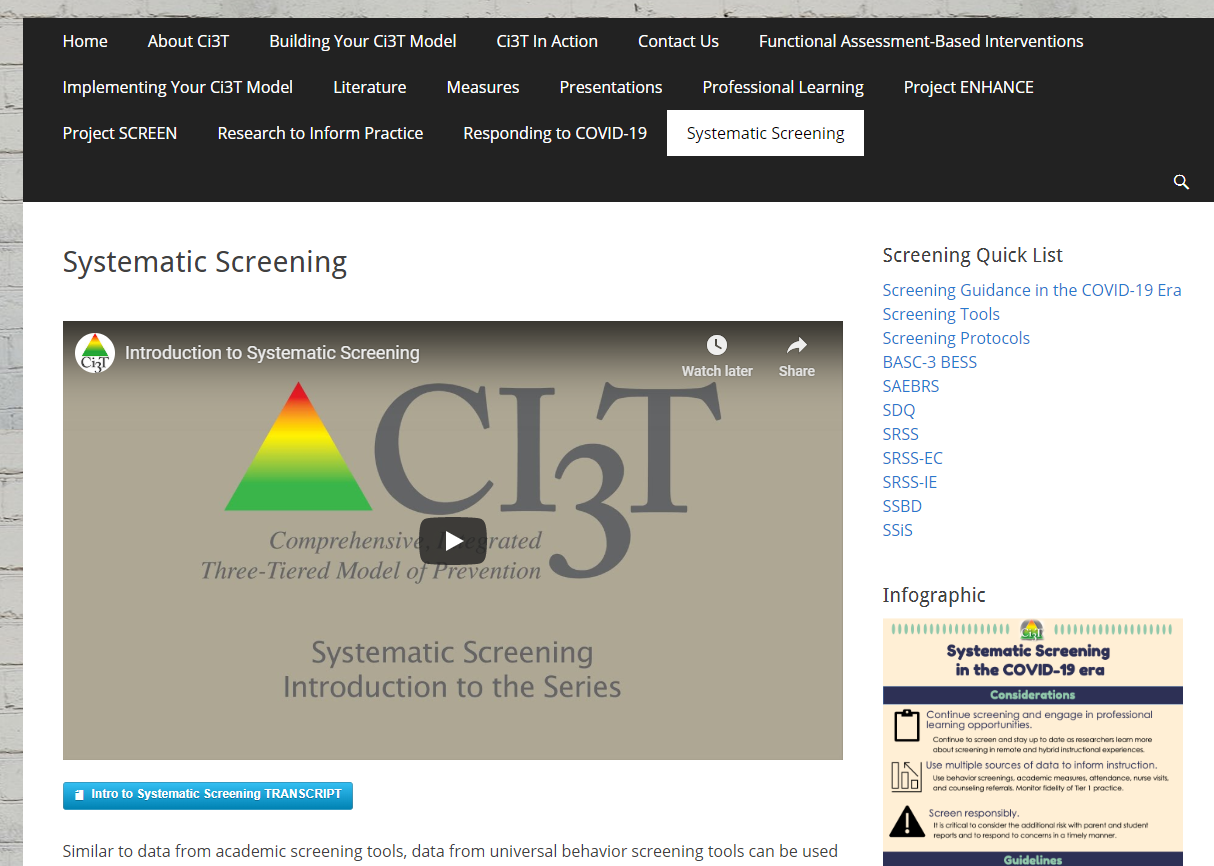 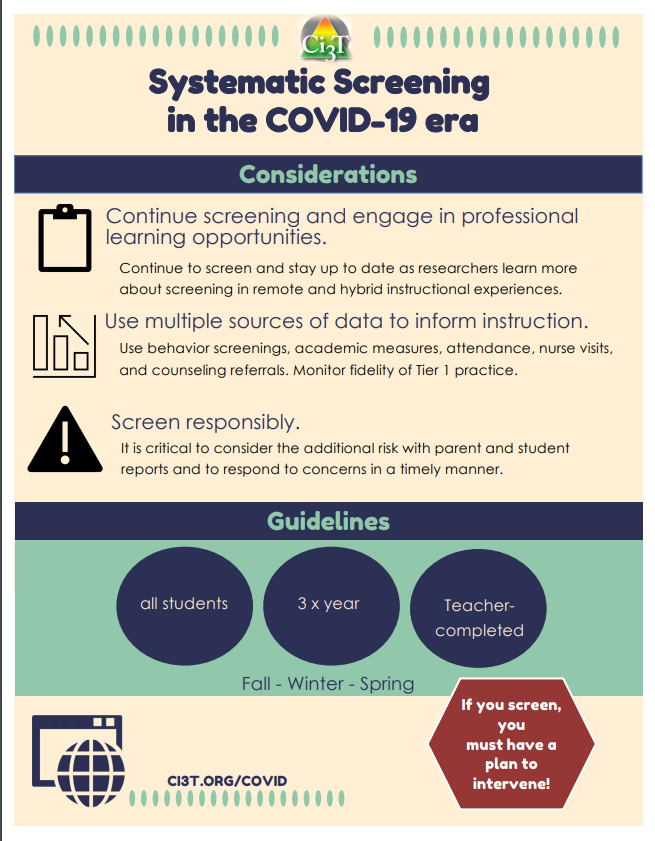 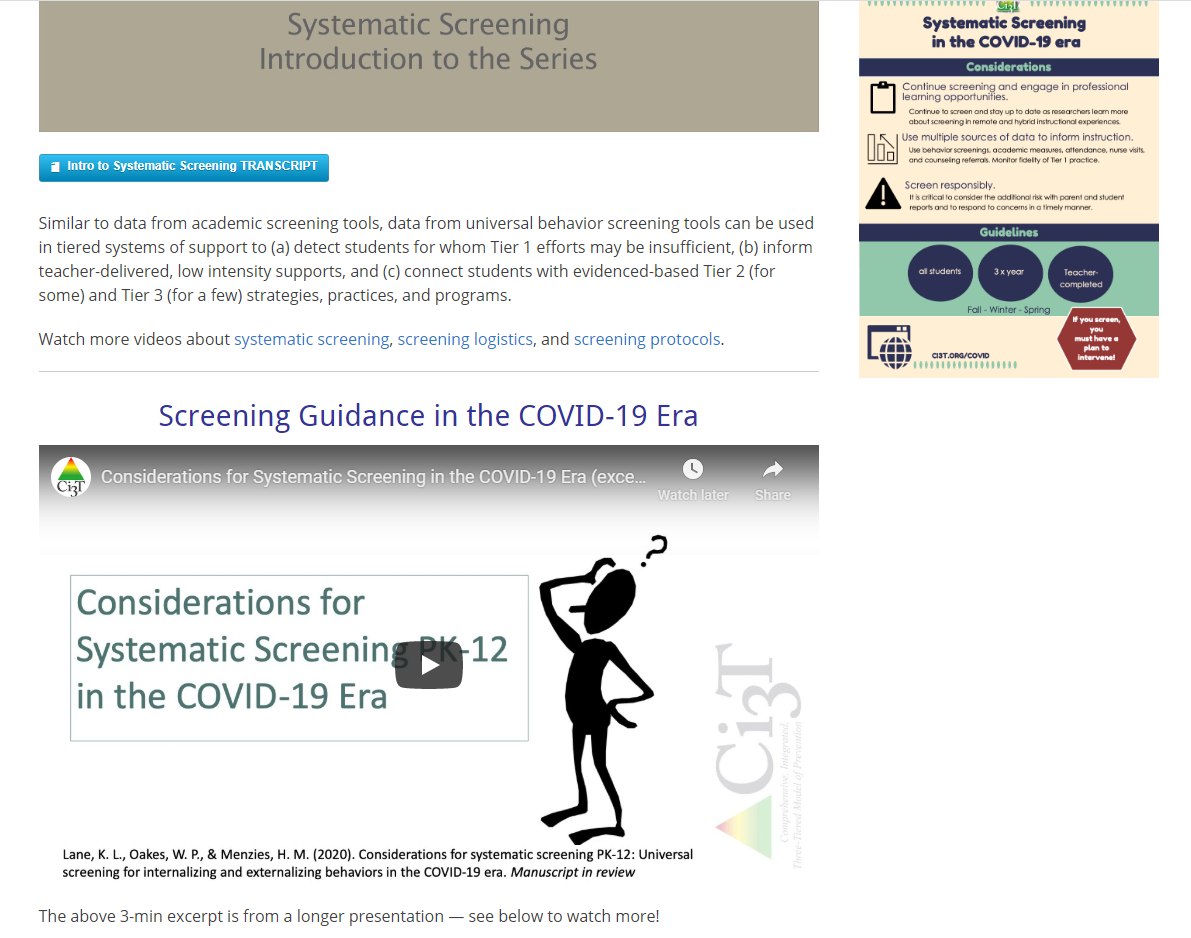 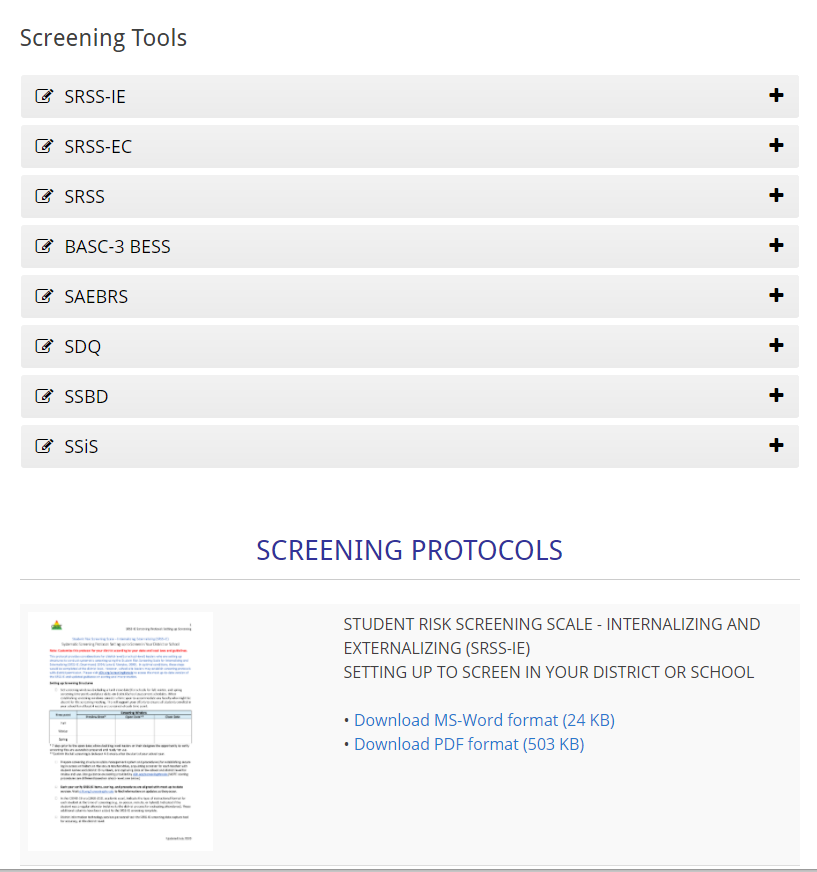 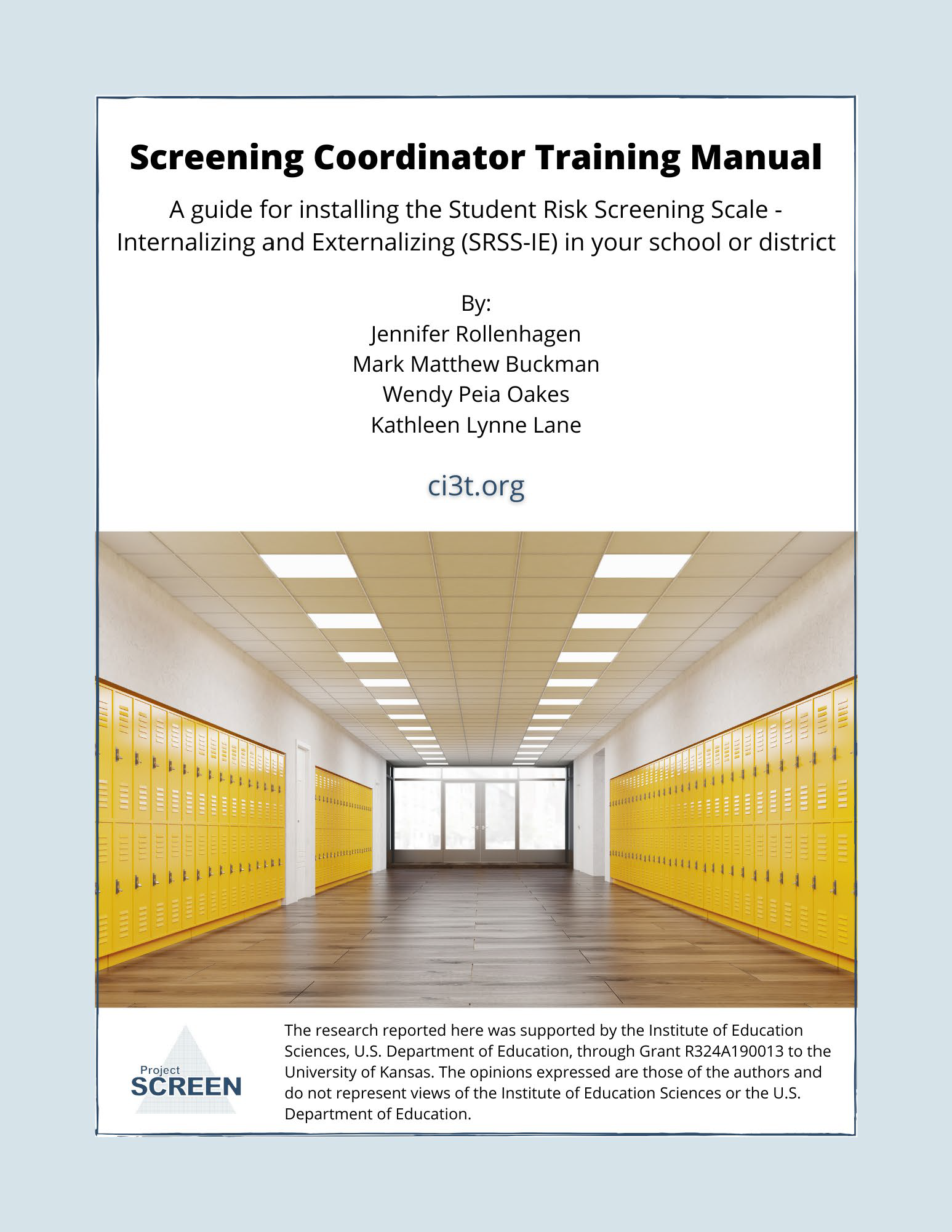 Project SCREEN
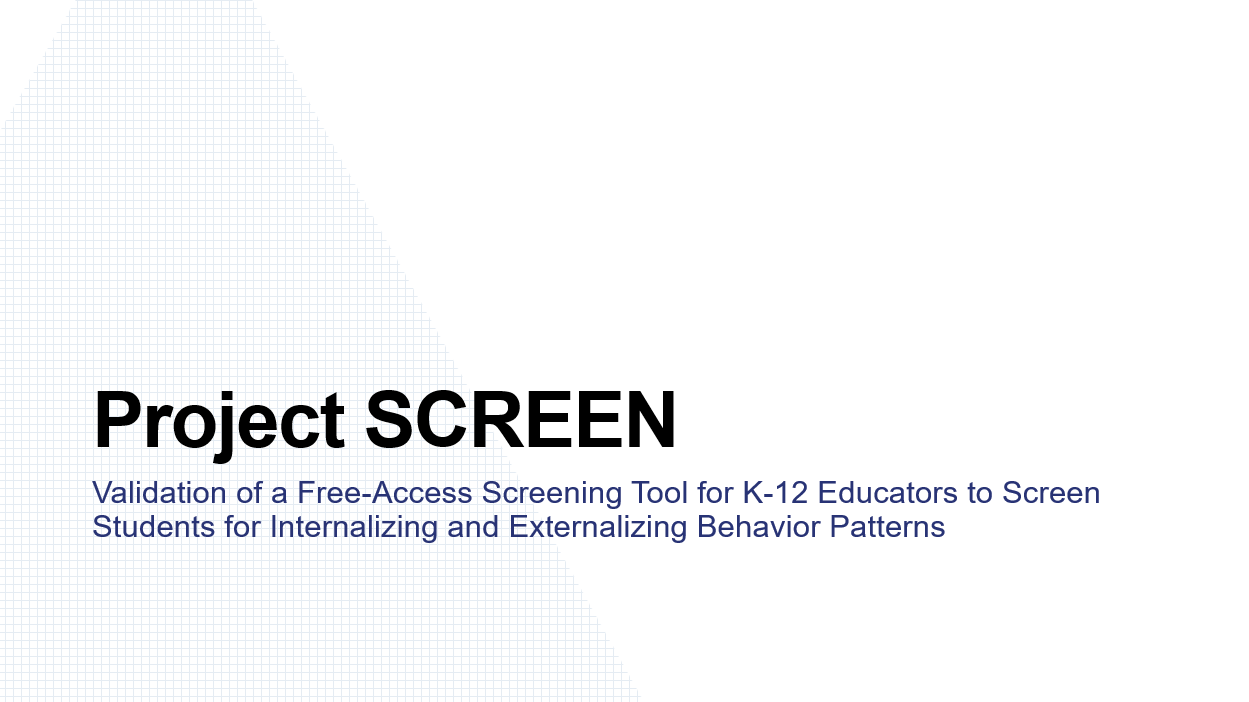 Data Sharing
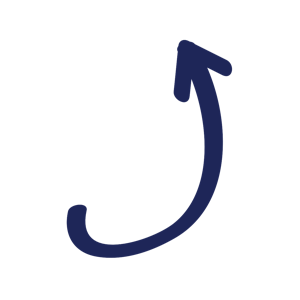 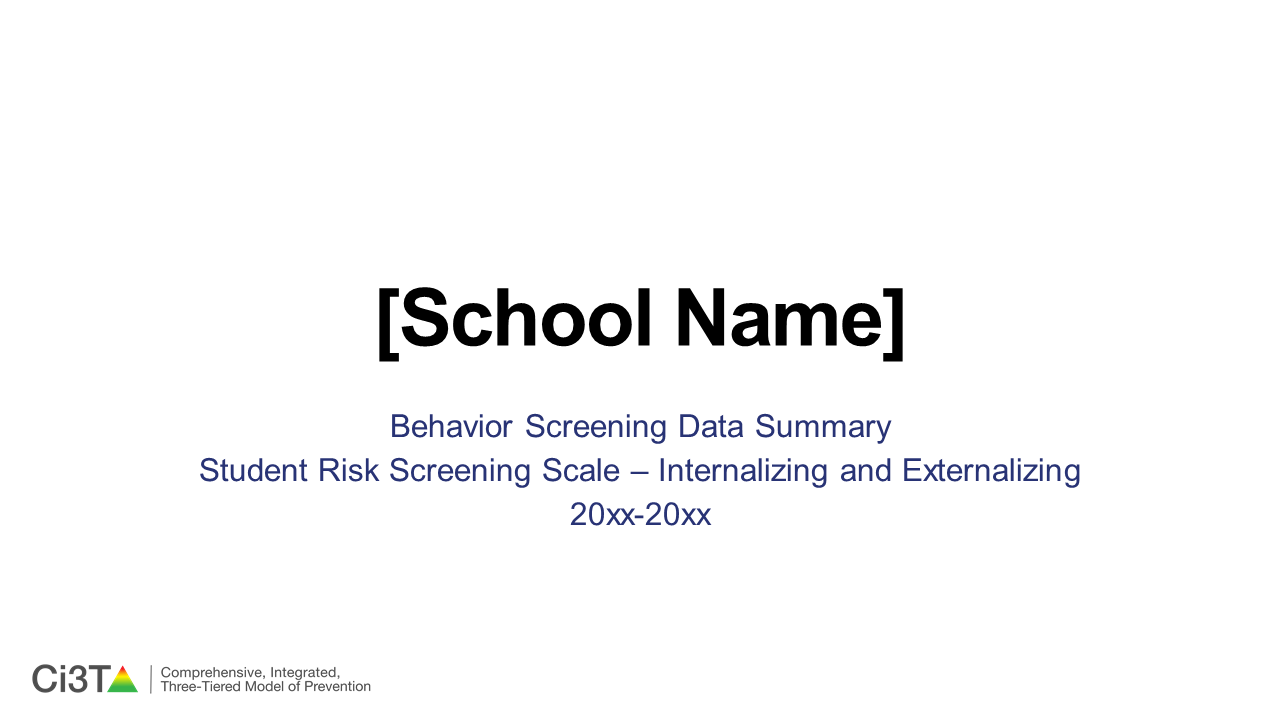 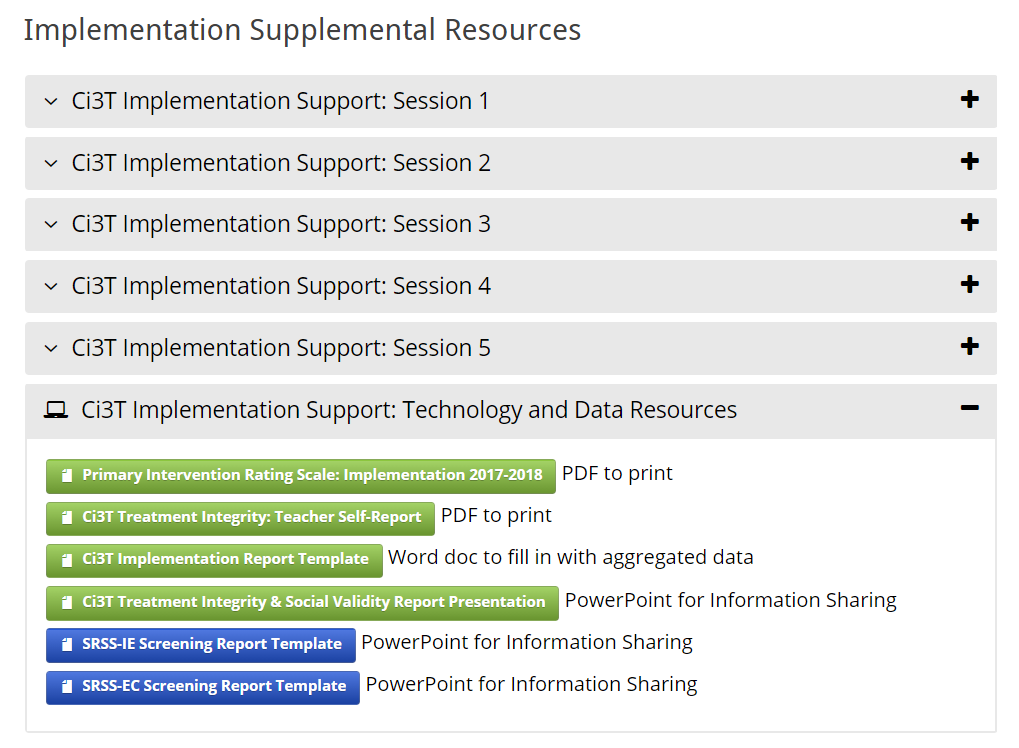 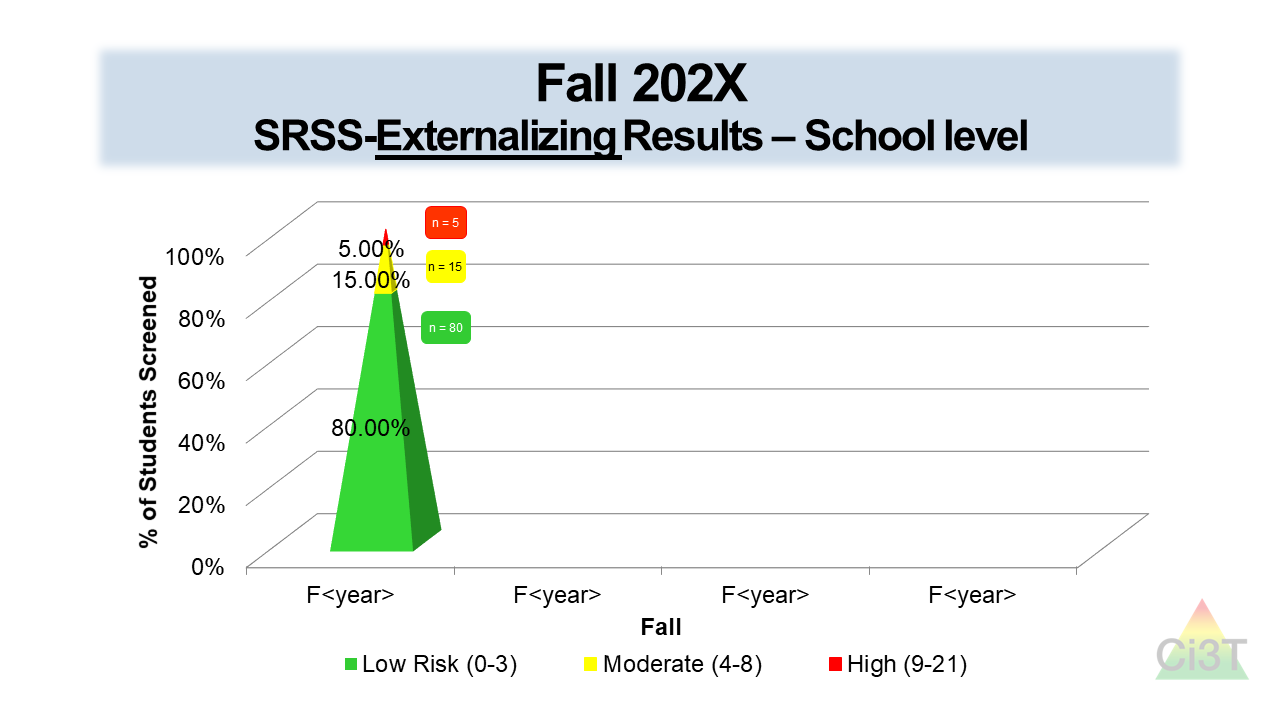 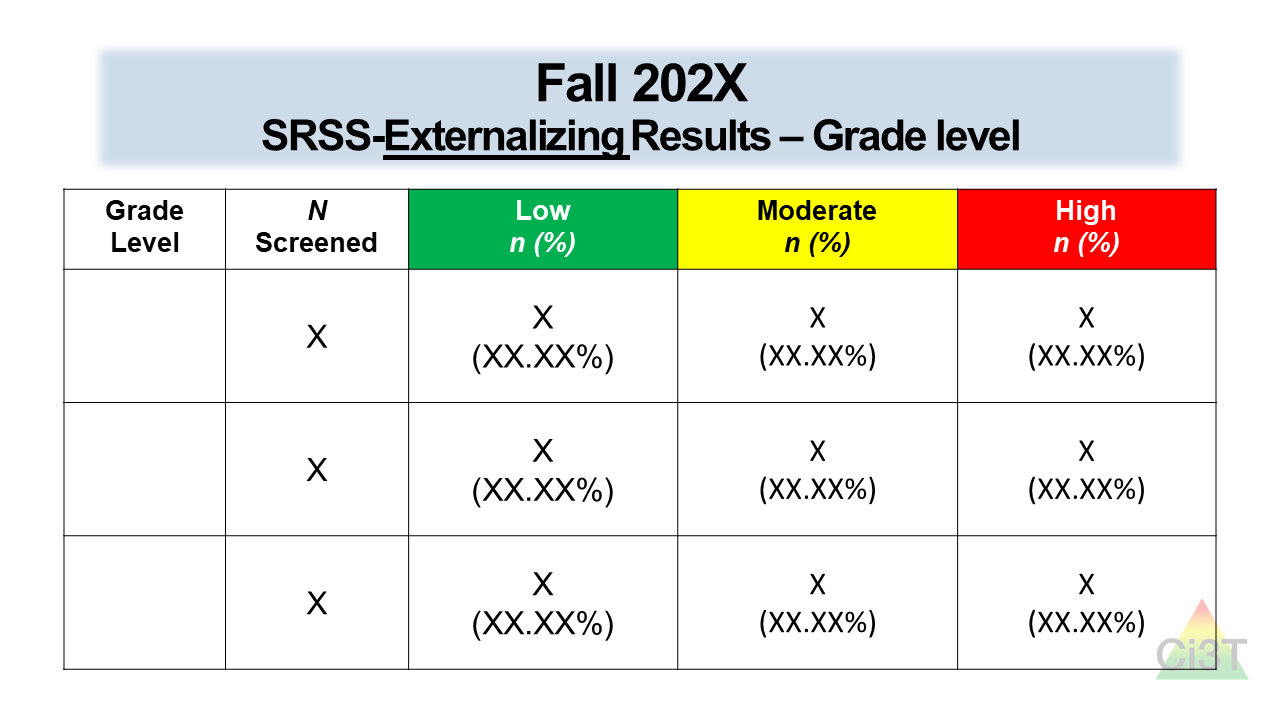 Resources for screening available on PBIS.org…
Guidance for Systematic Screening: Lessons Learned from Practitioners
Selecting a Universal Behavior Screening Tool: Questions to consider
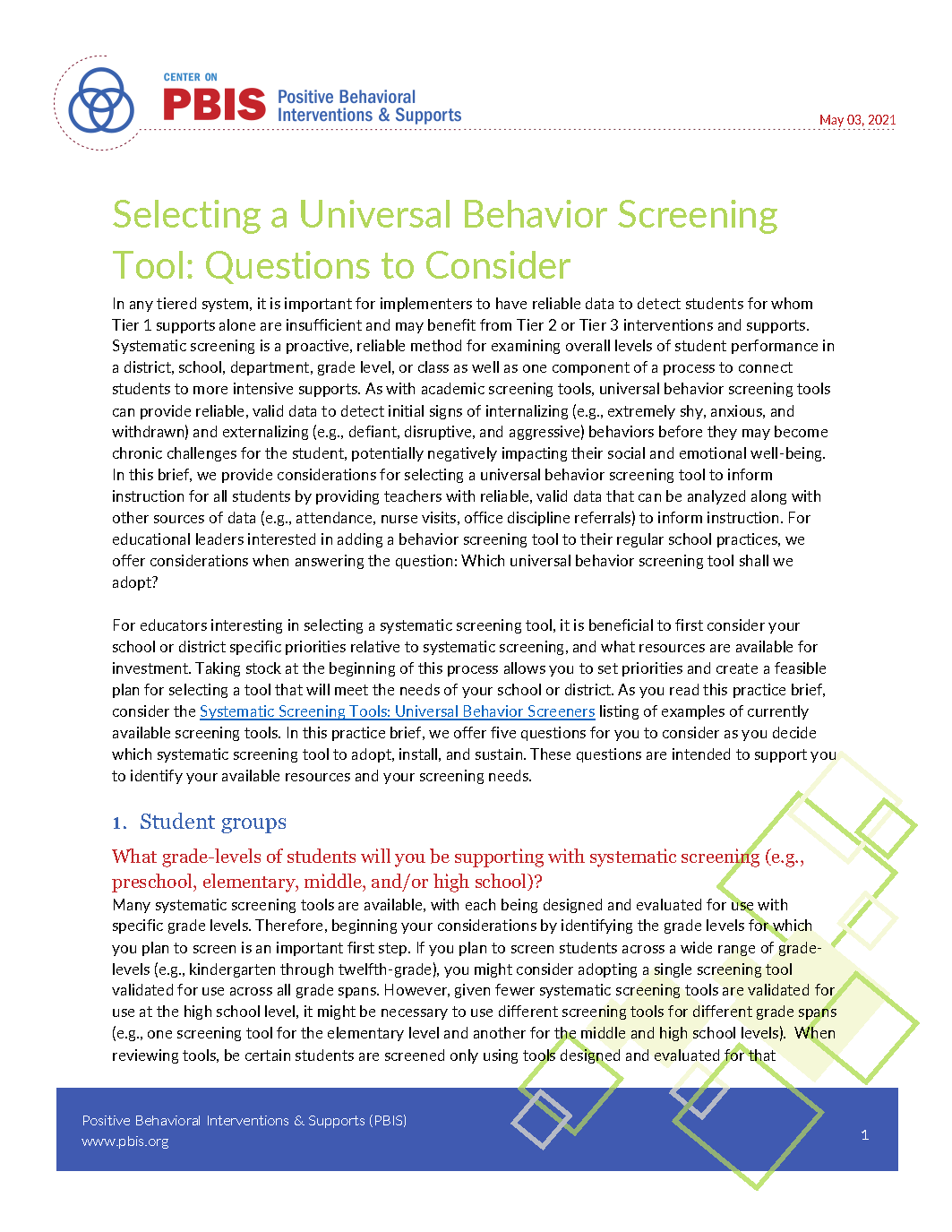 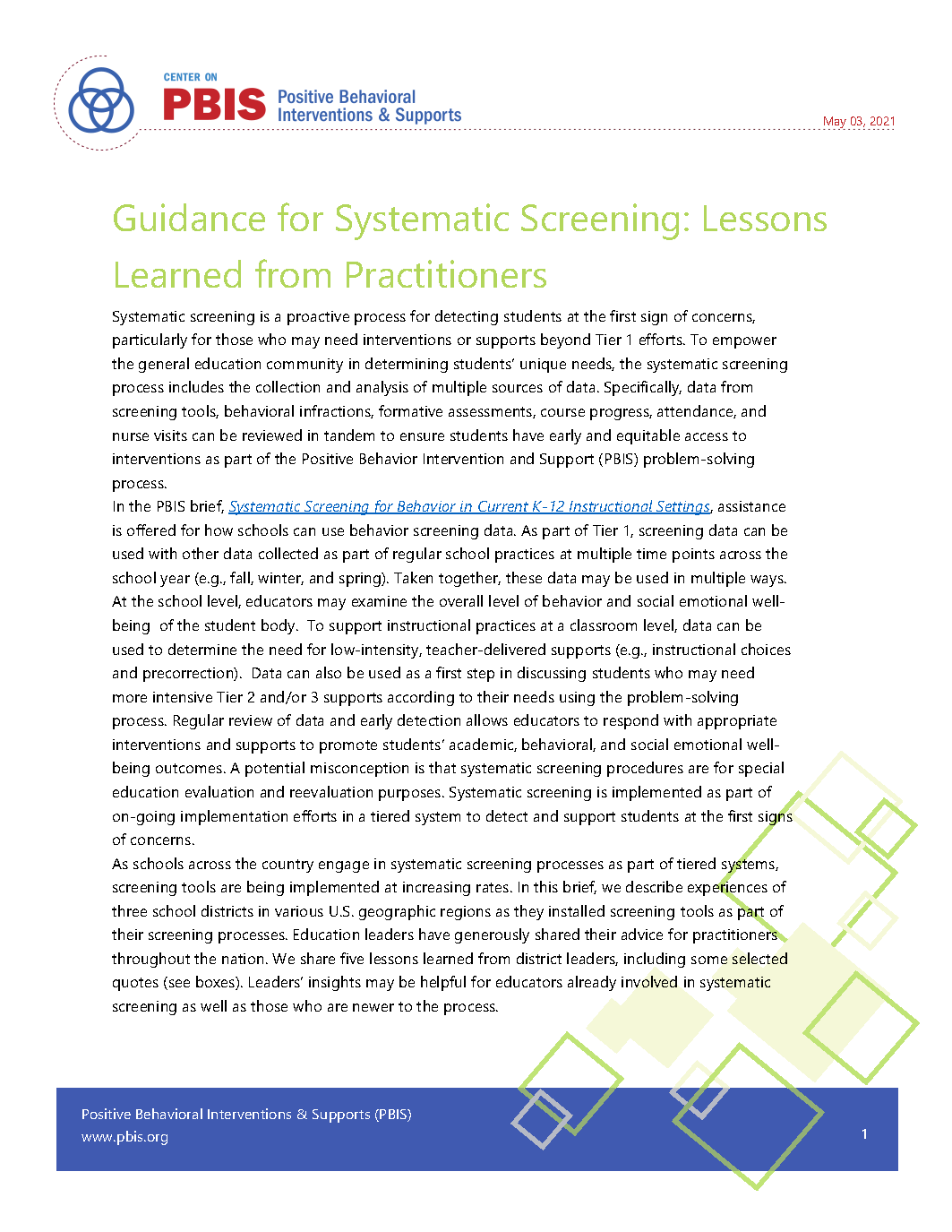 https://tinyurl.com/sharingscreening  pbis.org
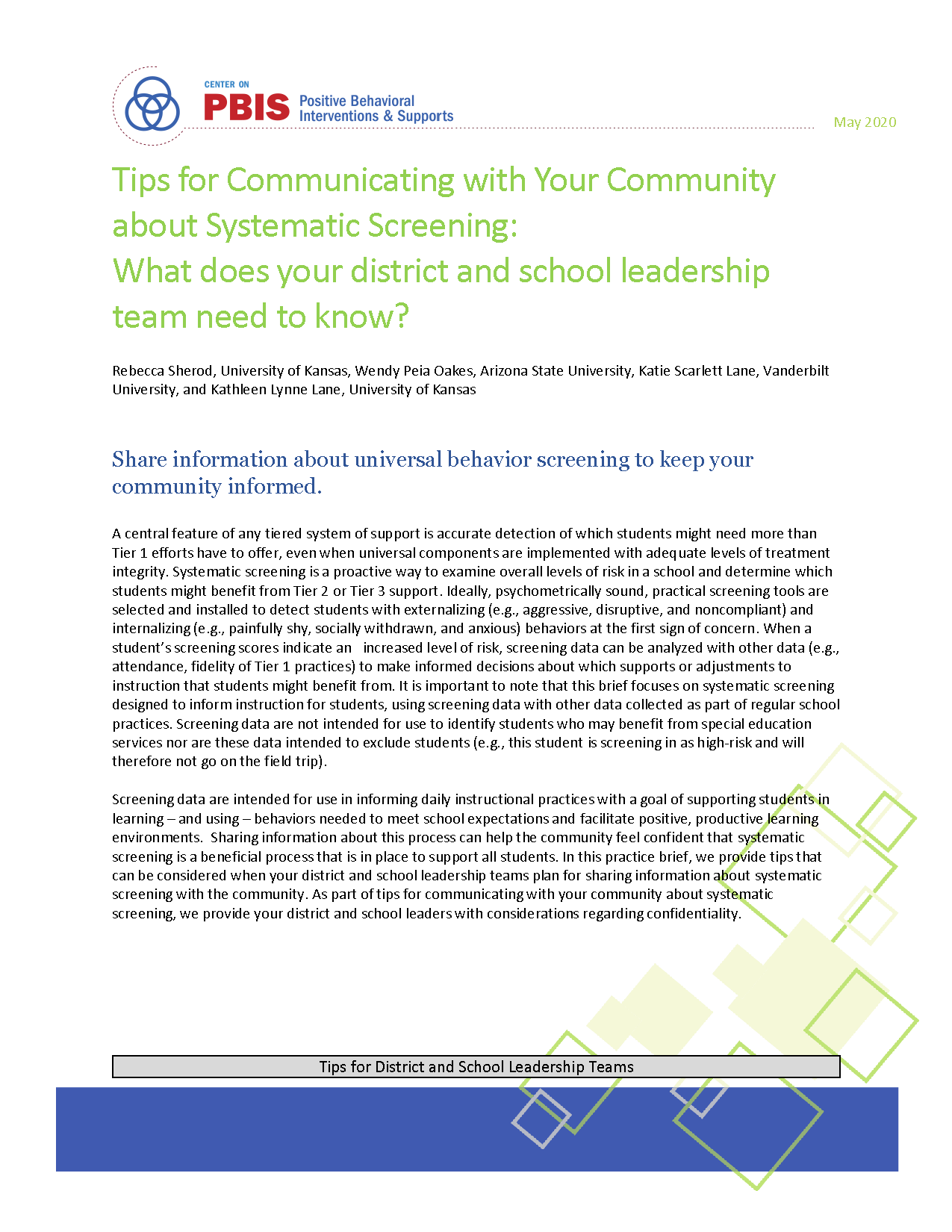 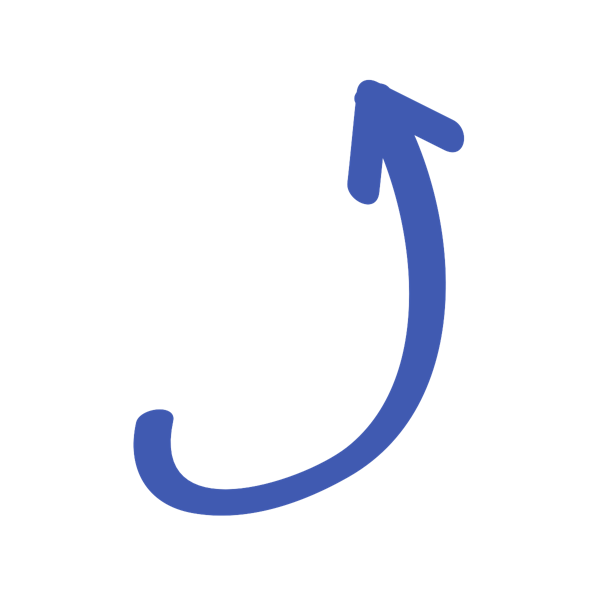 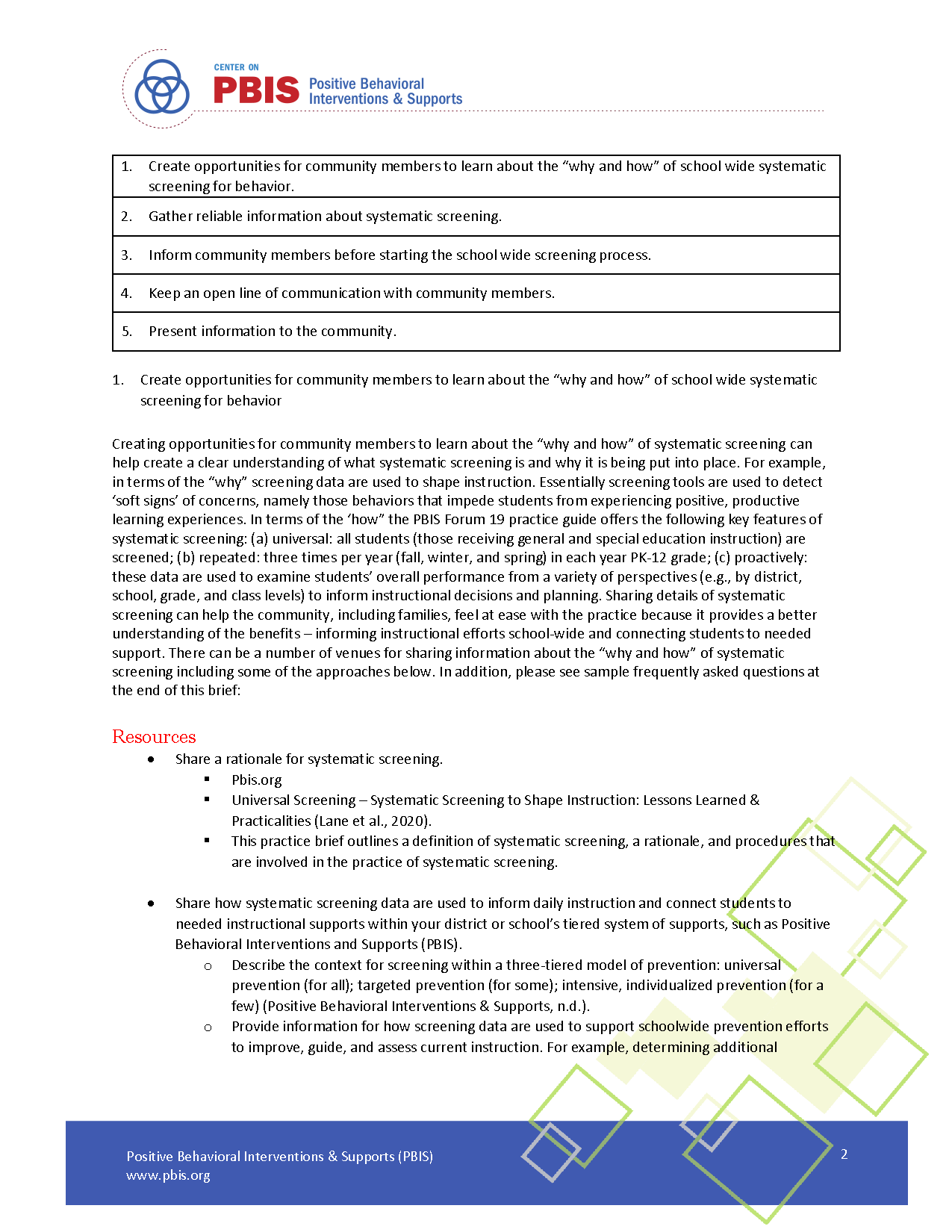 Collecting screening data
ci3t.org/screening
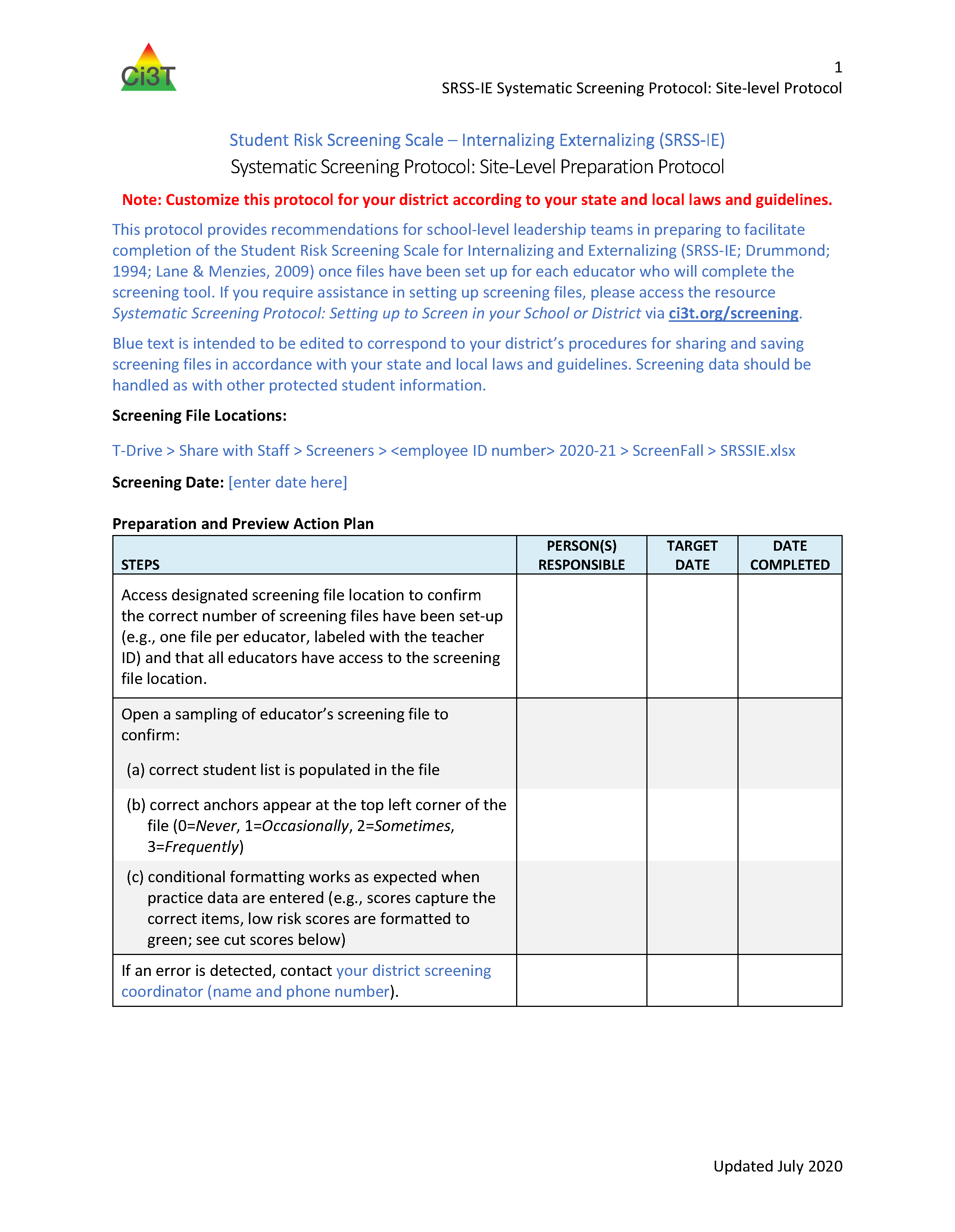 Download Systematic Screening Protocol:Site-level Preparation Protocol
If you are already screening
Who leads screening at your school?
What questions come up when screening?
How might use of a protocol like thissupport consistent screening procedures?

If you are not screening in your school
What questions do you have?
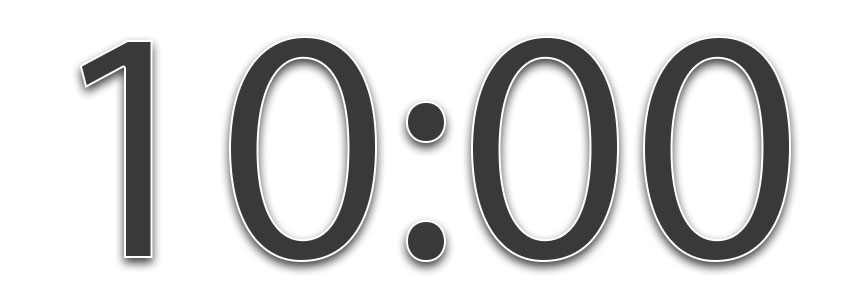 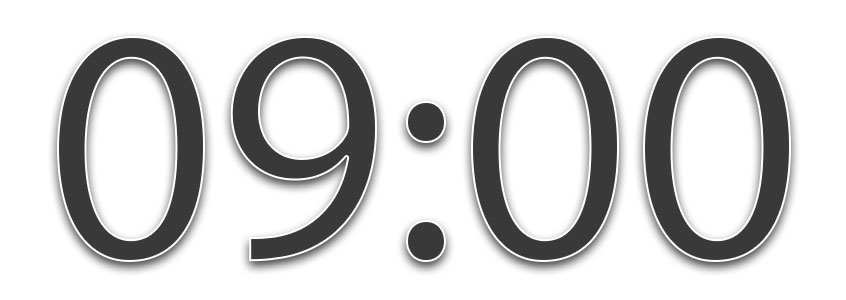 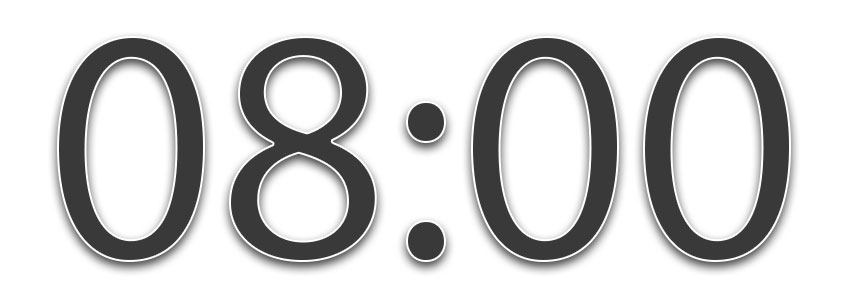 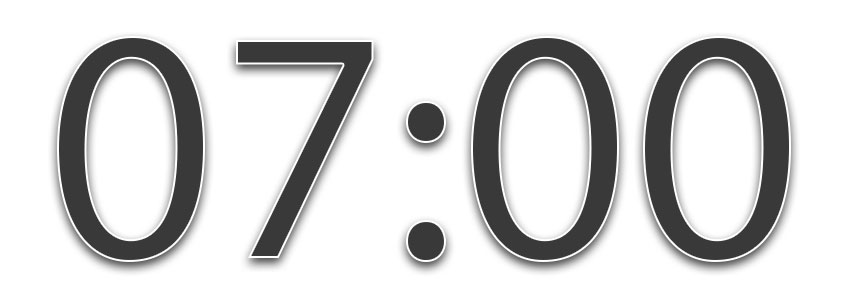 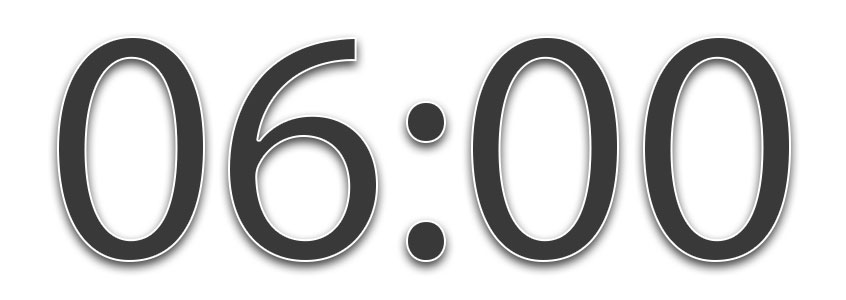 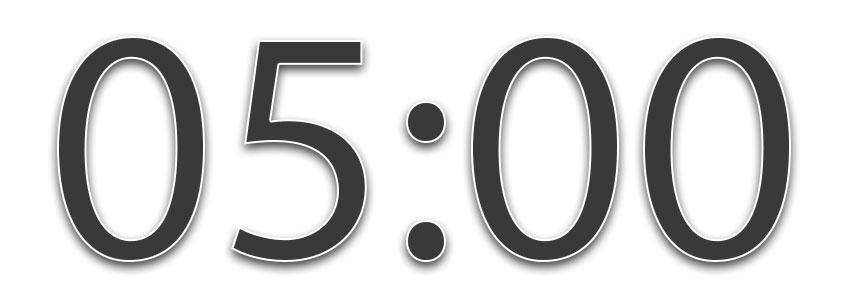 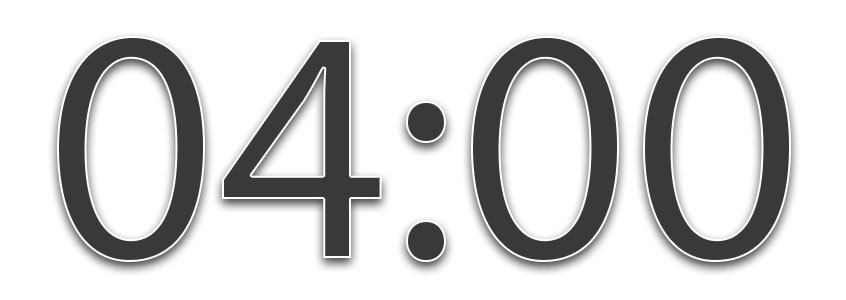 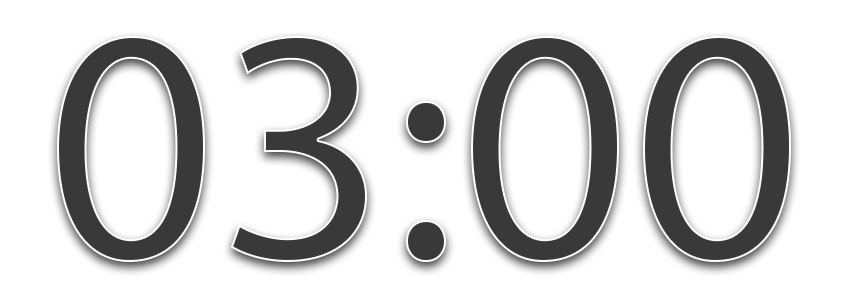 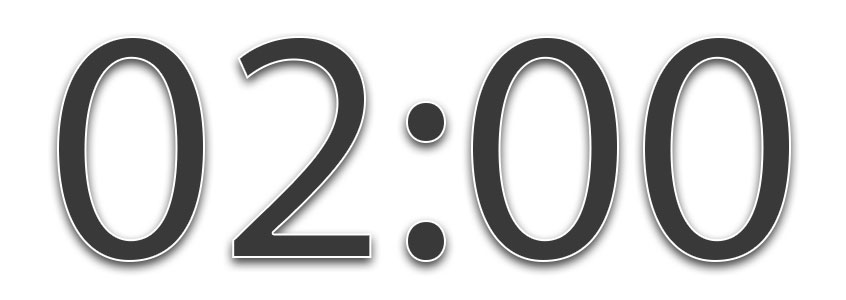 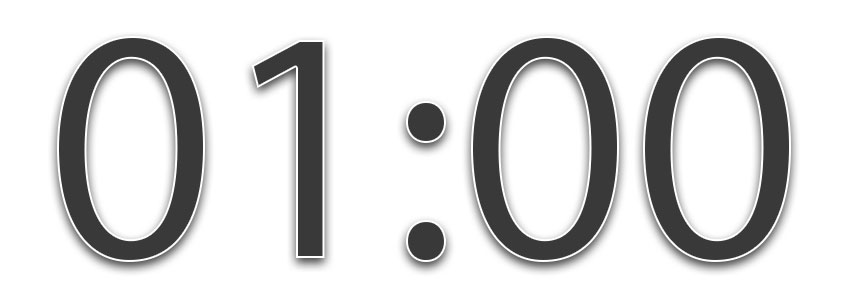 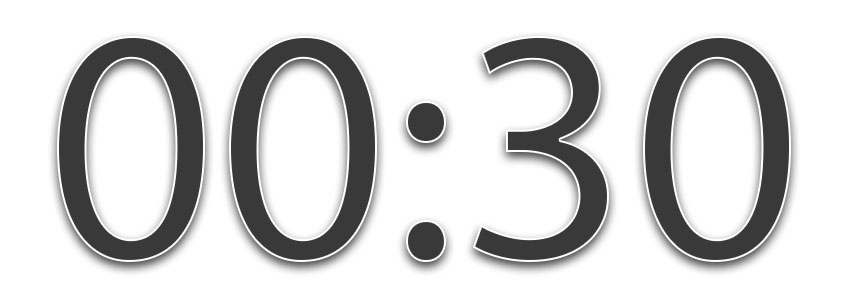 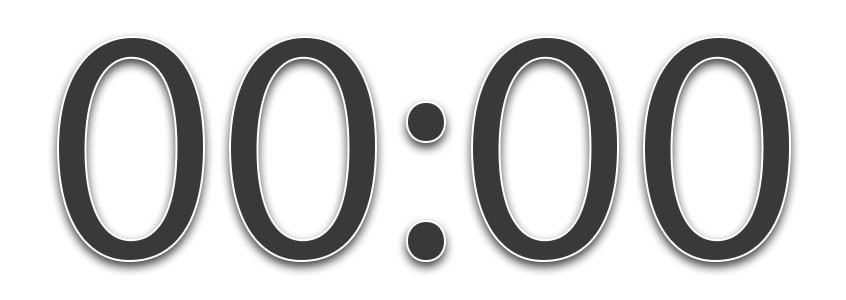 [Speaker Notes: 10-min timer]
Agenda
Introducing Ci3T… a Comprehensive, Integrated, Three-Tiered Model of Prevention  
The Role of Screening: Using Screening Data to Shape Instruction  
At Tier 1: Primary Preventions Efforts 
At all Tiers: Teacher-delivered Strategies  
At Tiers 2 & 3: Secondary & Tertiary Prevention Efforts  
Planning for Next Steps
Examining Academic and Behavioral Data
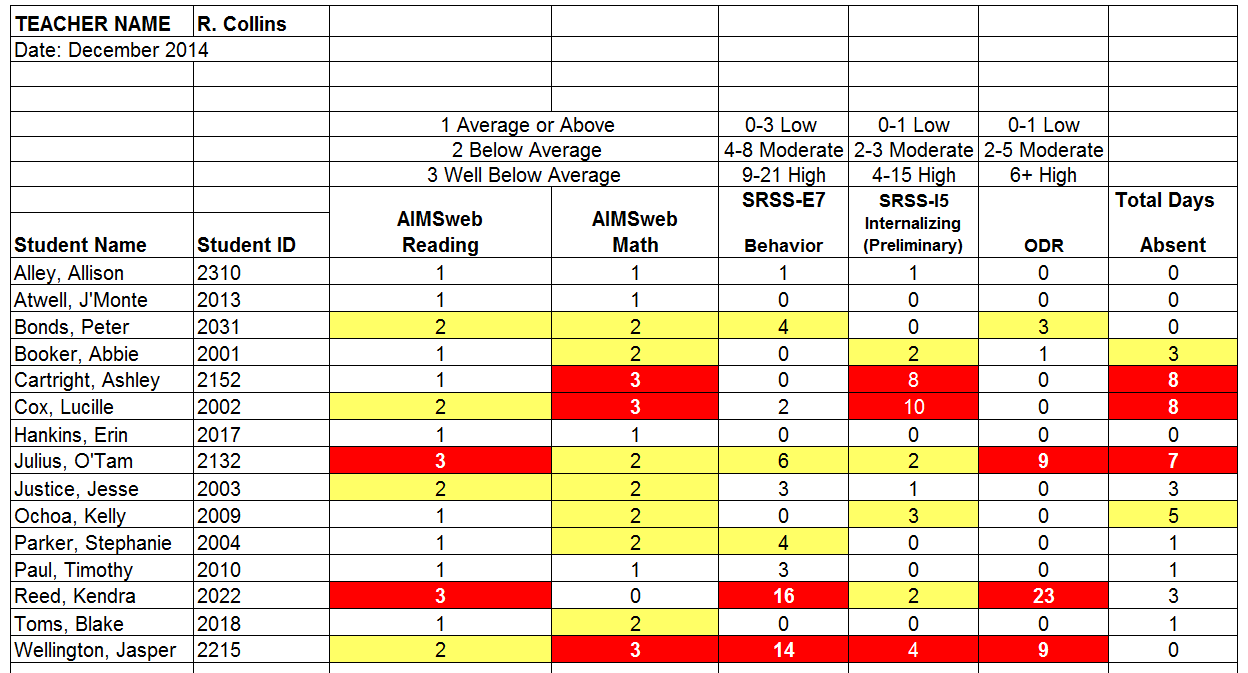 Lane, K. L., Menzies, H. M., Ennis, R. P., & Oakes, W. P. (2015). Supporting Behavior for School Success: A Step-by-Step Guide to Key Strategies. Guilford Press.
[Speaker Notes: Lane, K. L., Oakes, W. P., Ennis, R. P., & Hirsch, S. E. (2014). Identifying students for secondary and tertiary prevention efforts: How do we determine which students have Tier 2 and Tier 3 needs? Preventing School Failure, 58, 171-182, DOI: 10.1080/1045988X.2014.895573]
tinyurl.com/screeningk12  pbis.org
Using multiple sources of data
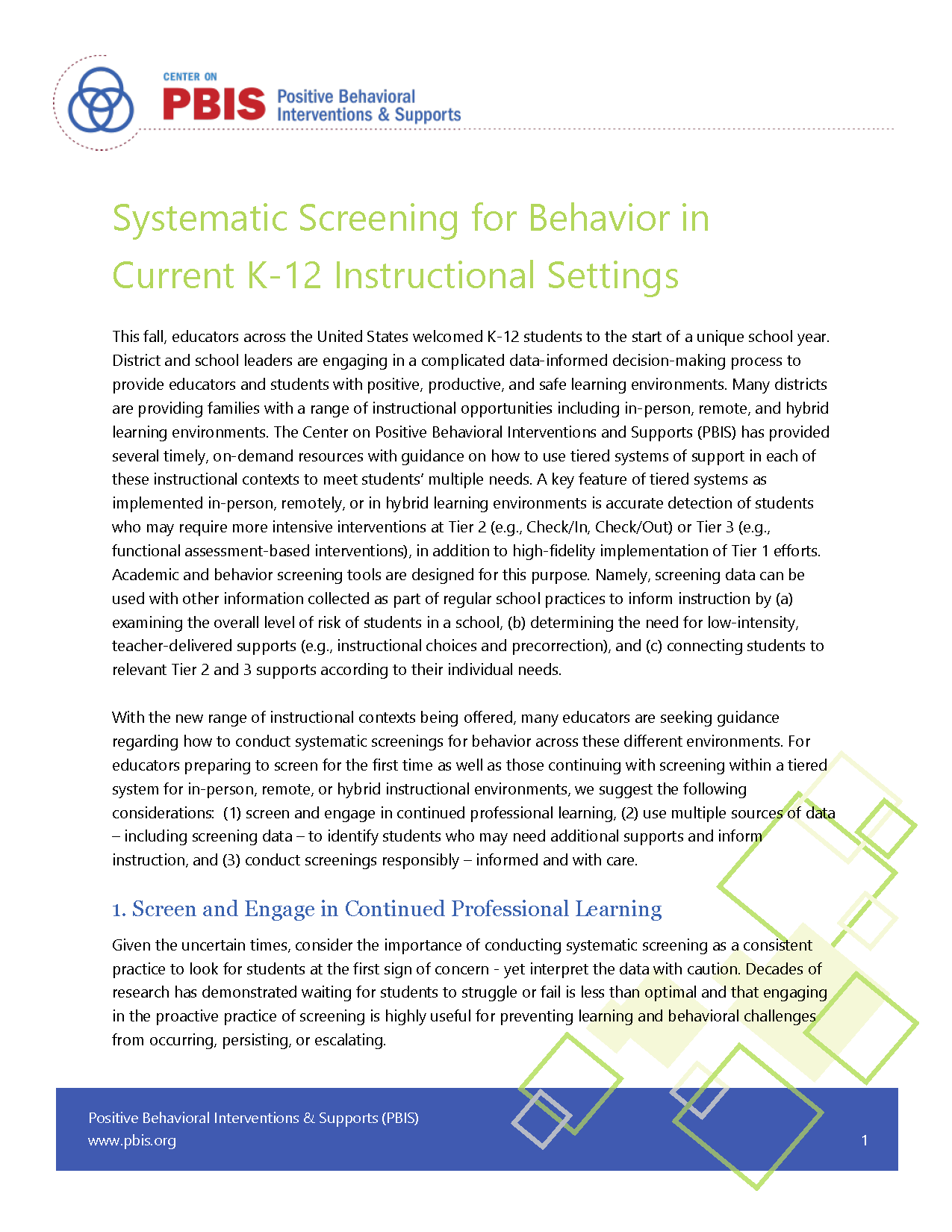 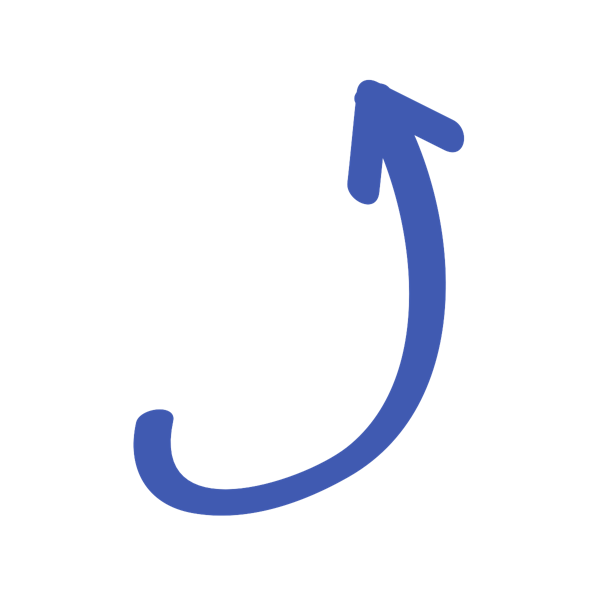 Academic
Systematic screening
GPA
Course failures
Common formative assessments
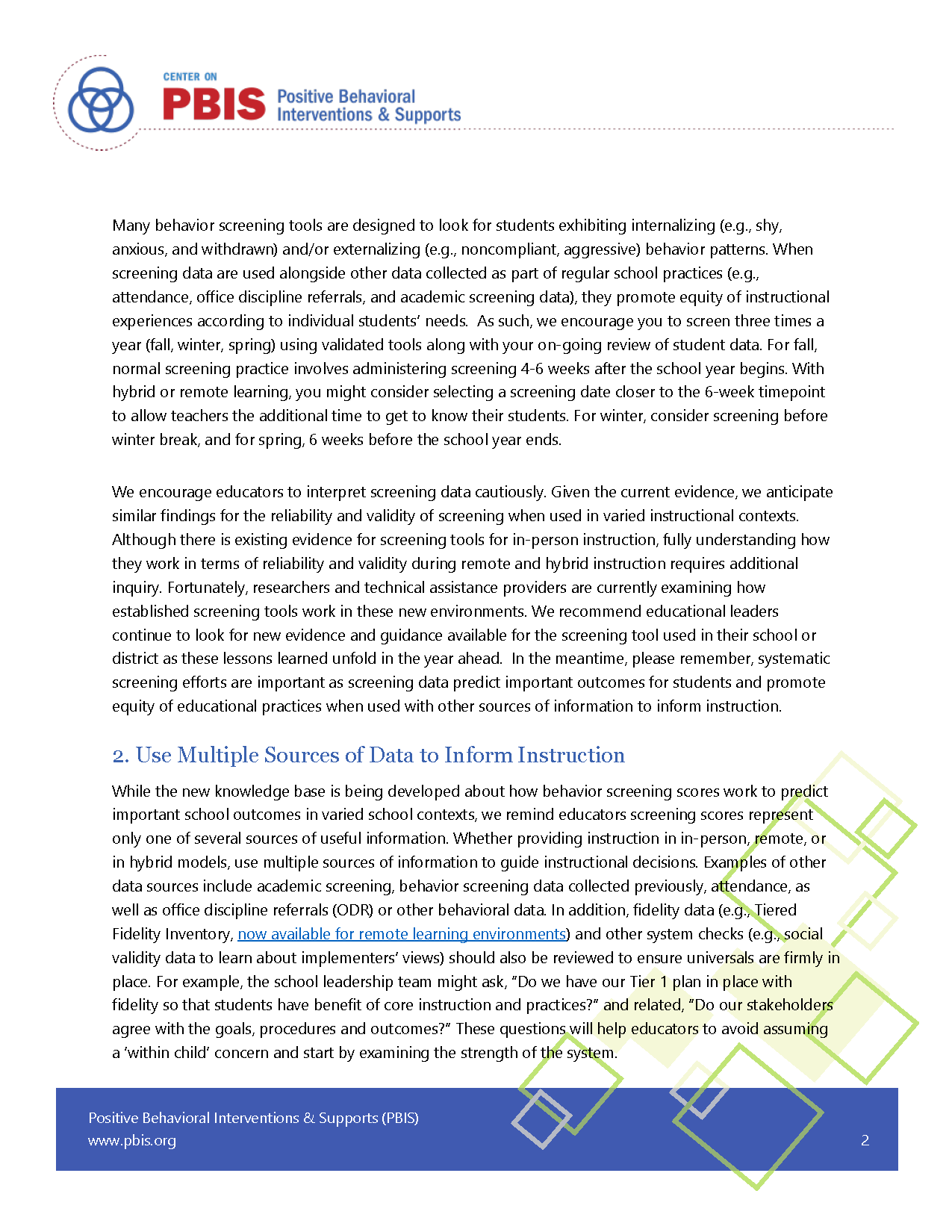 Behavioral
Systematic screening
Attendance
Office Discipline Referrals
Nurse visits
Social
Systematic screening
Nurse visits
Other referrals (e.g., counselor)
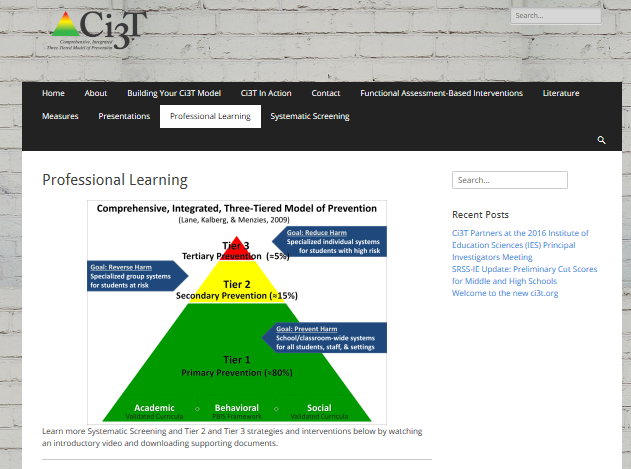 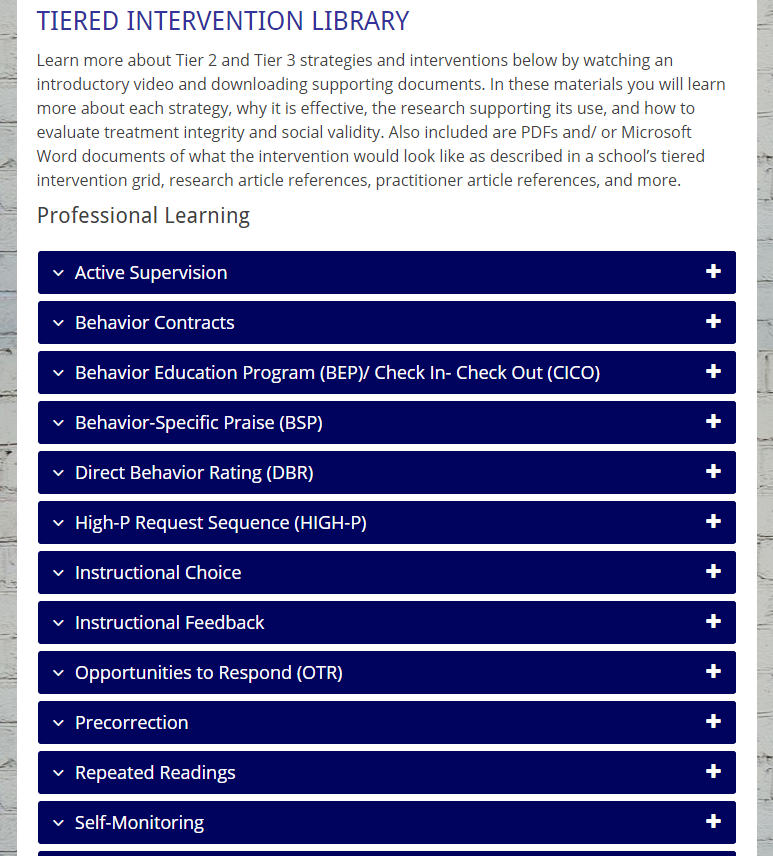 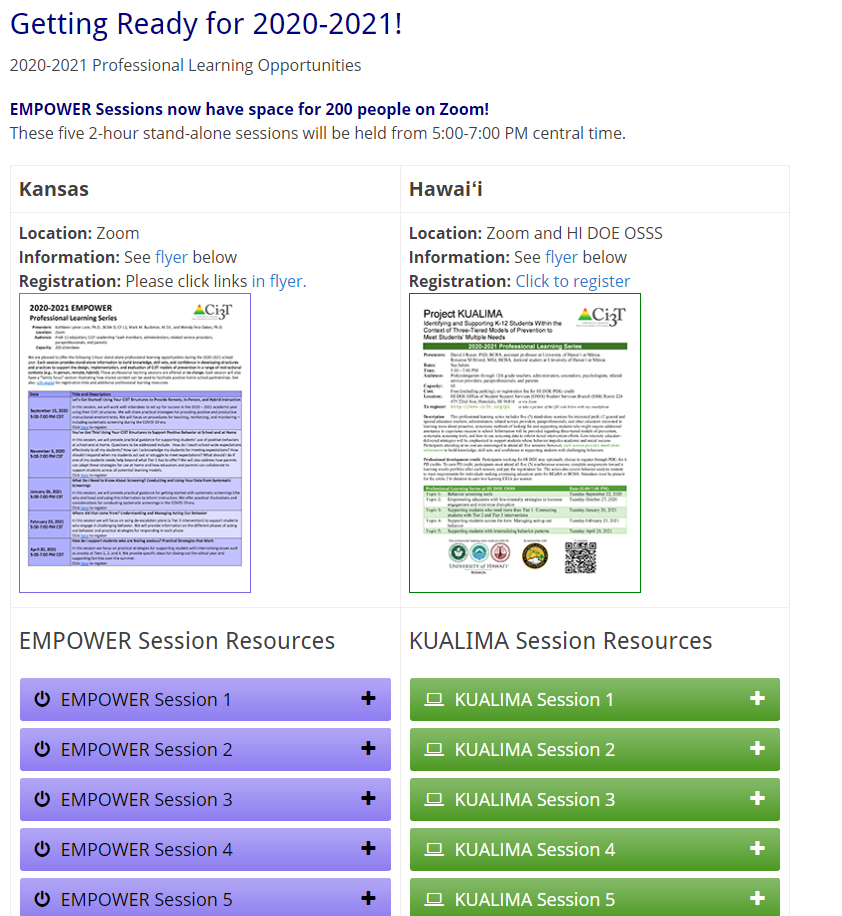 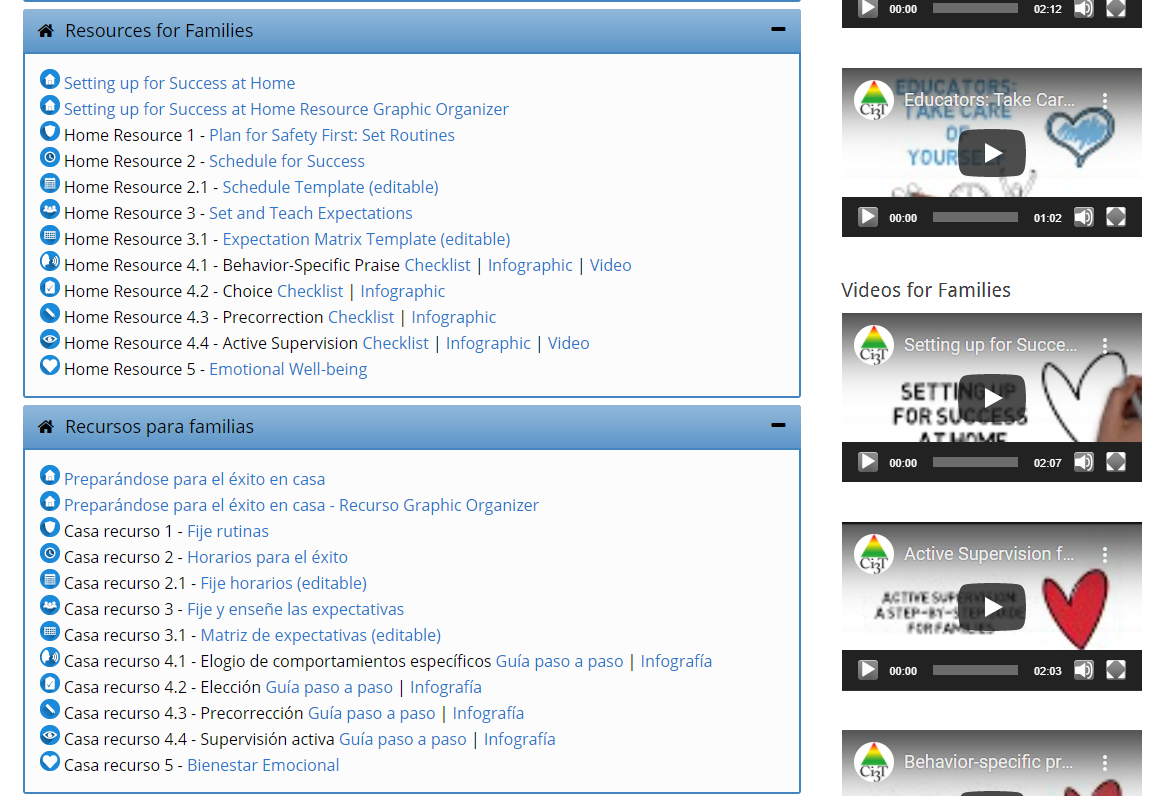 [Speaker Notes: Ci3T.org: On-demand Professional Learning Resources]
Low-Intensity Strategies
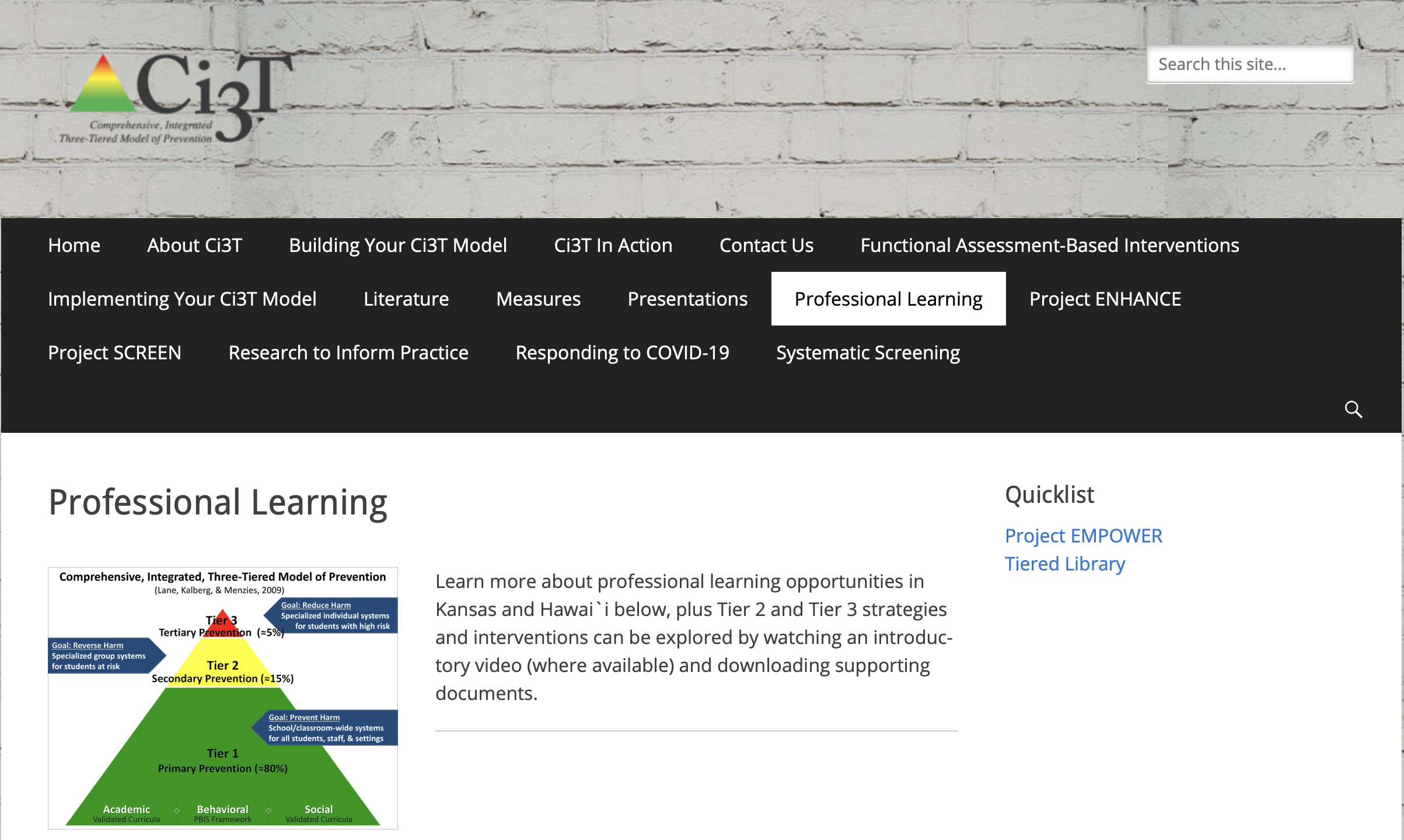 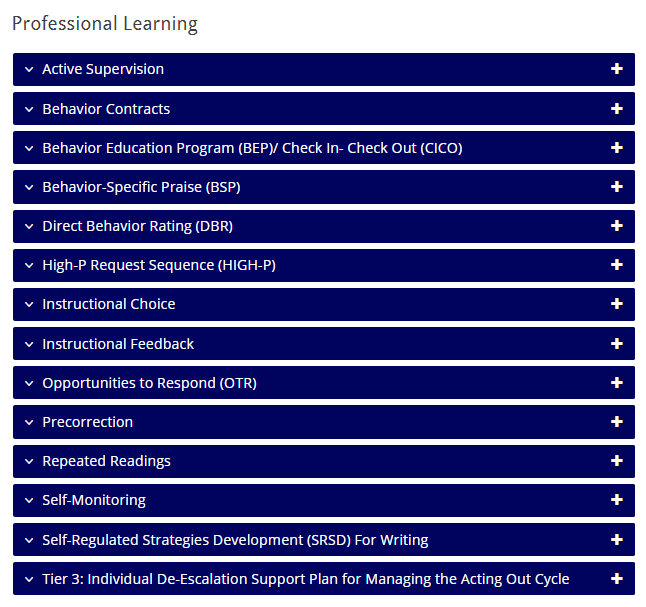 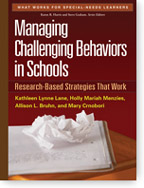 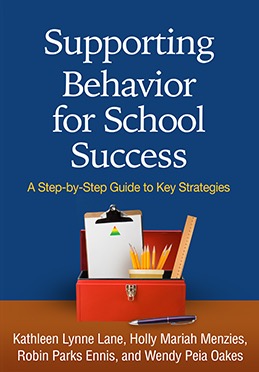 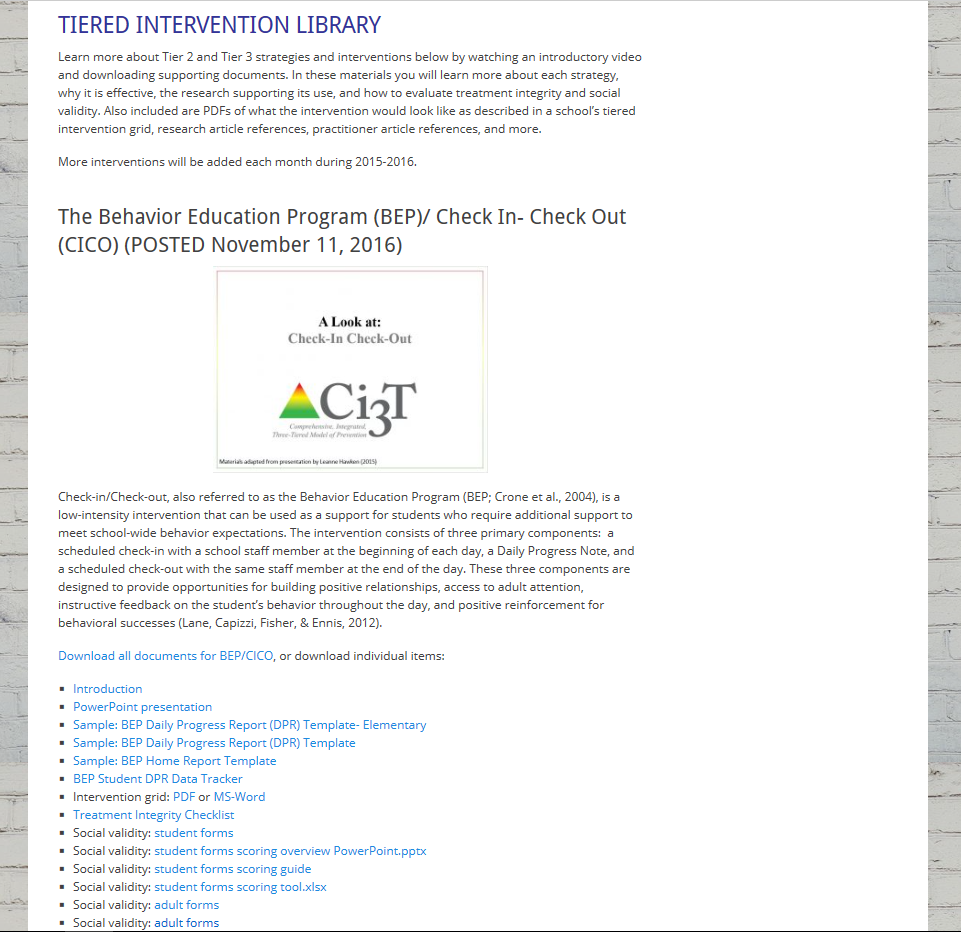 ci3t.org
Professional Learning tab
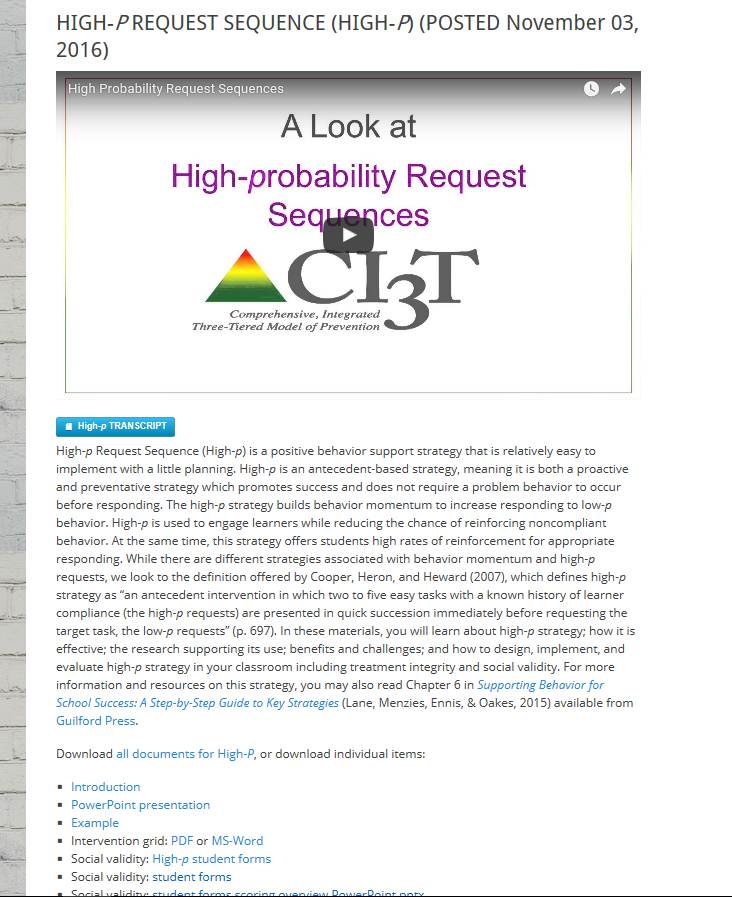 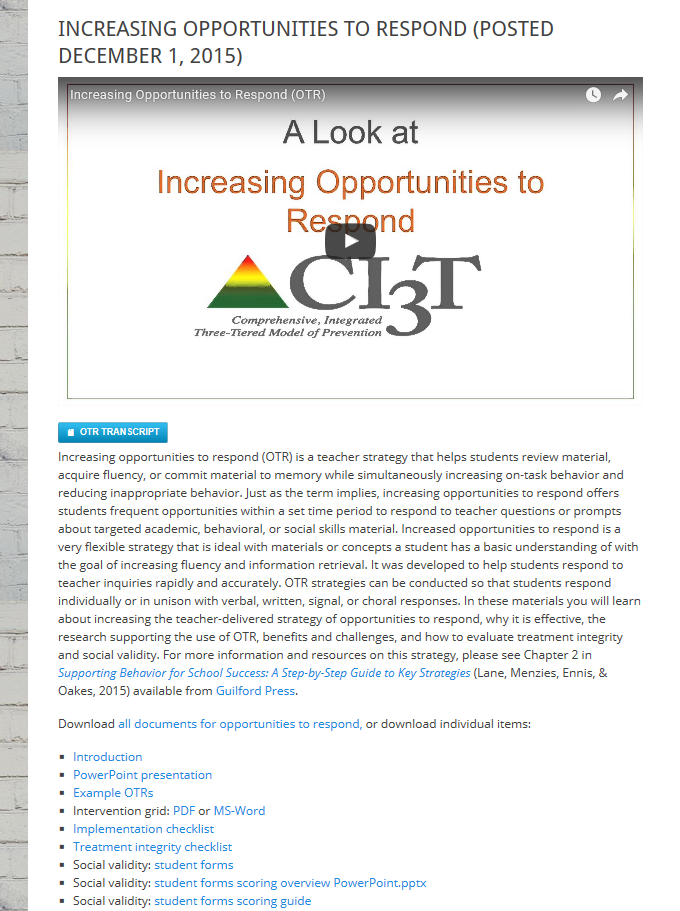 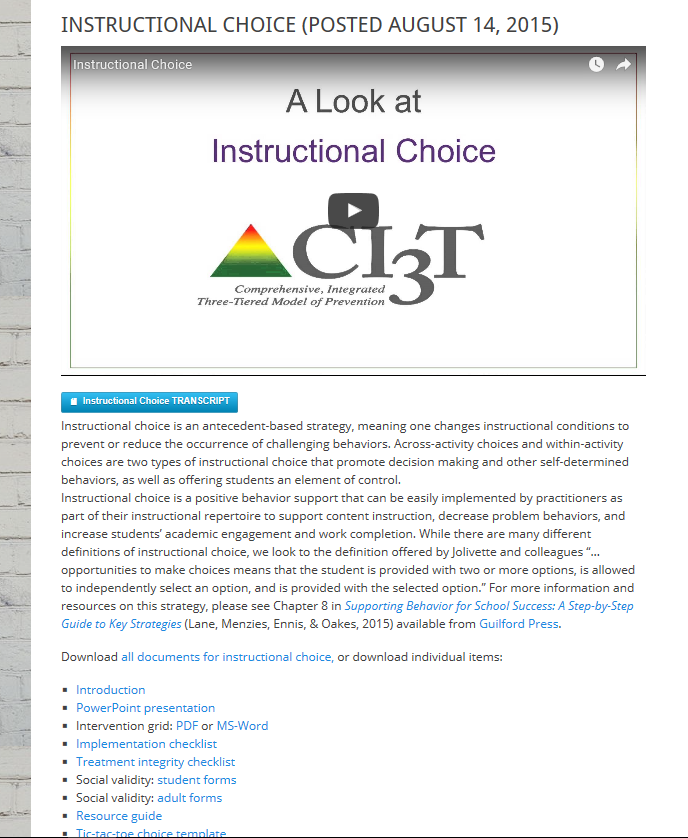 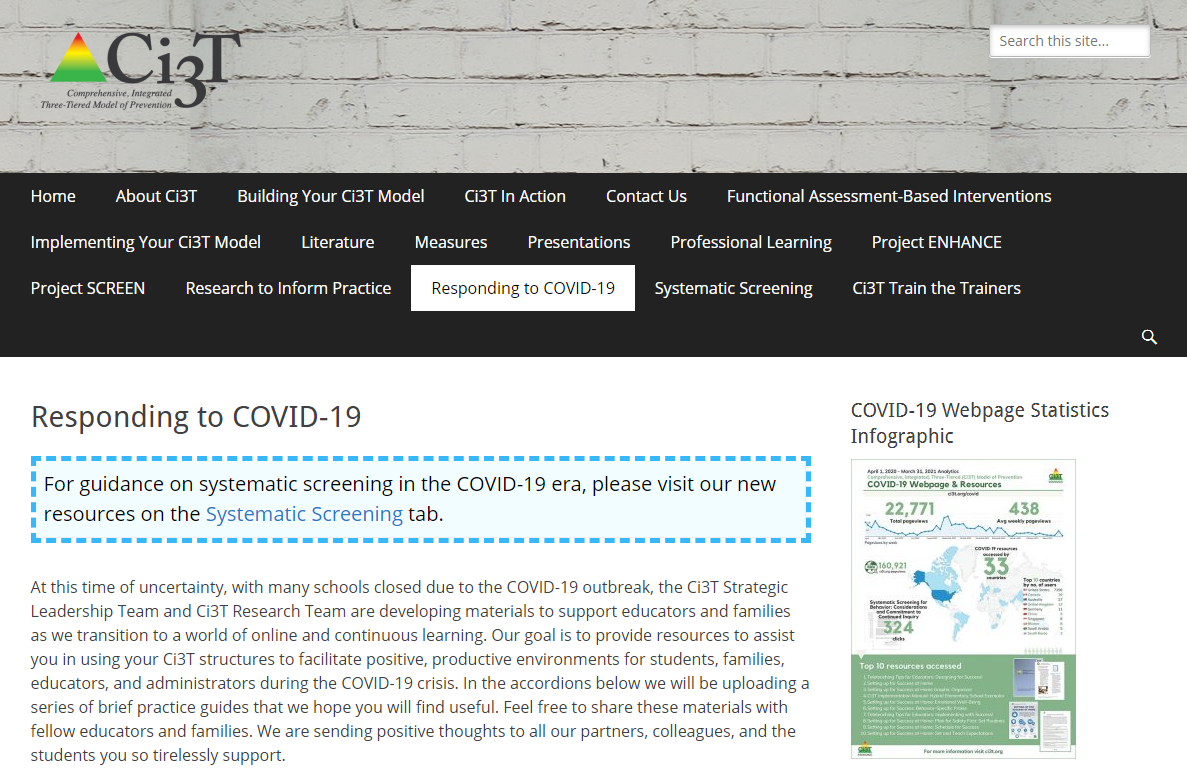 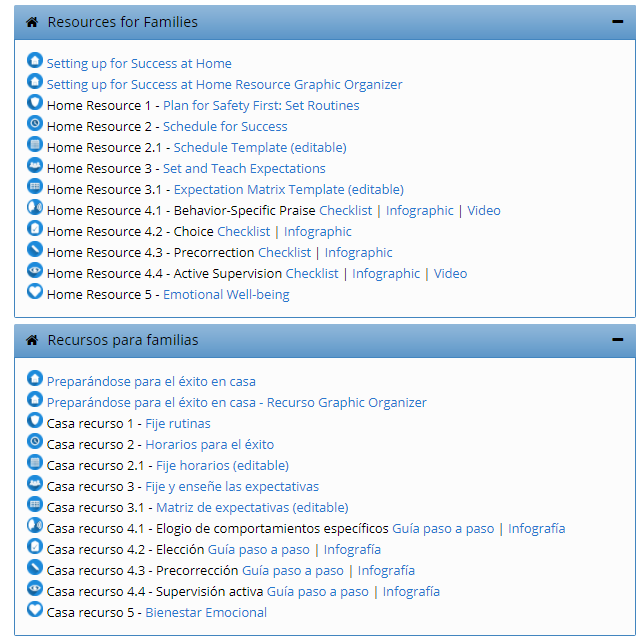 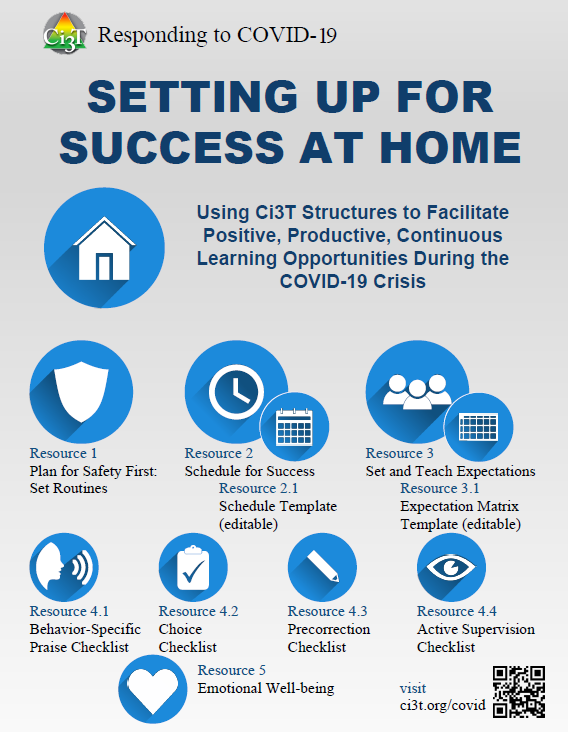 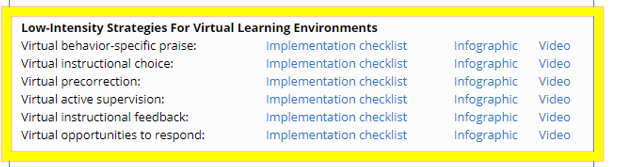 www.ci3t.org/covid
Choice
Materials to support remote learning
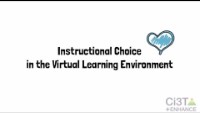 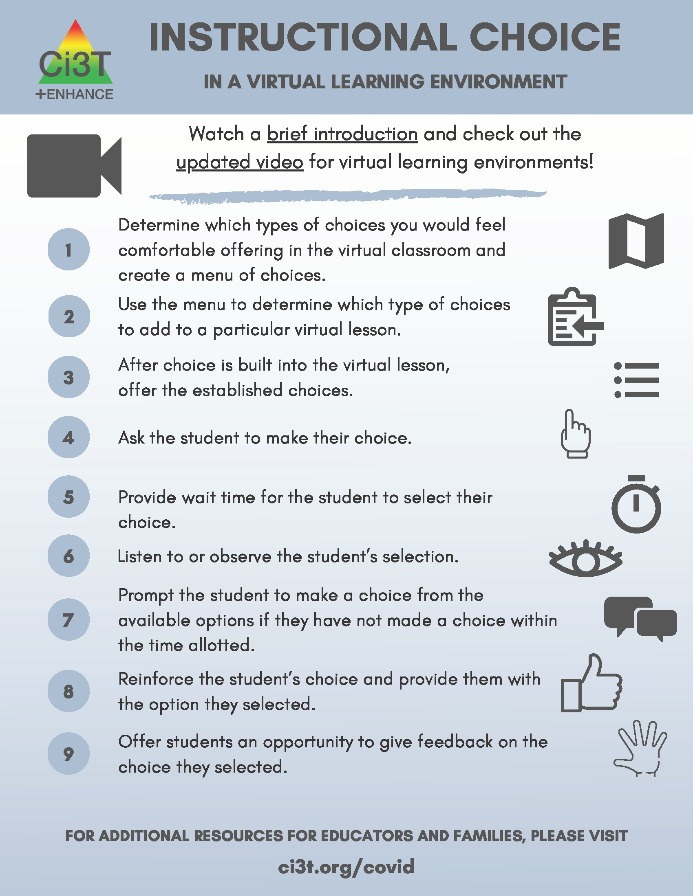 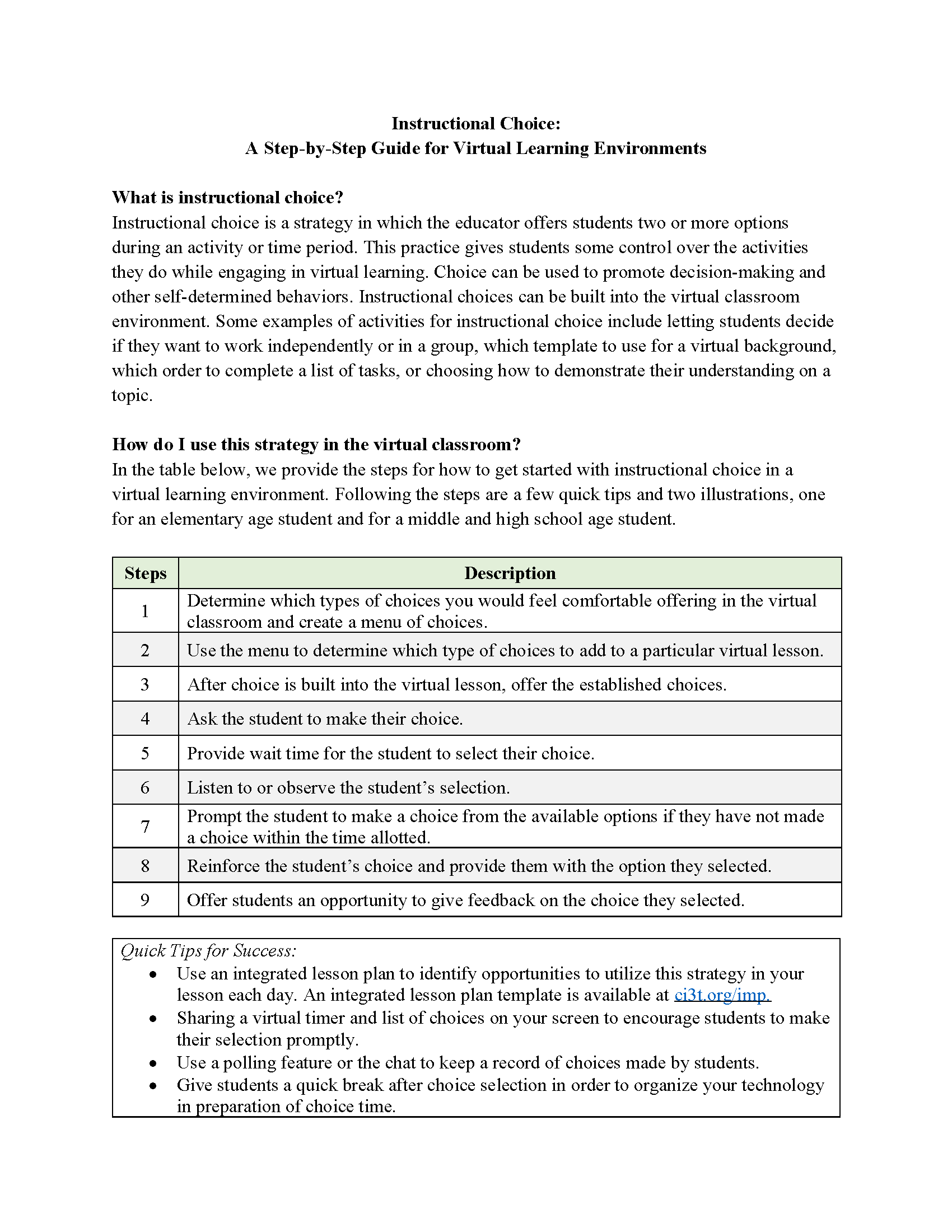 Step-by-step Video
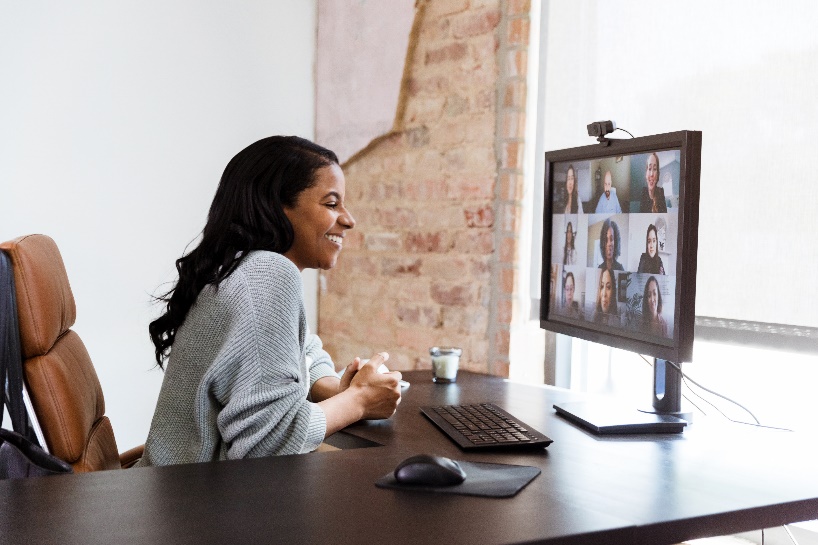 Step-by-step Checklist
Infographic
Integrated Lesson Planning
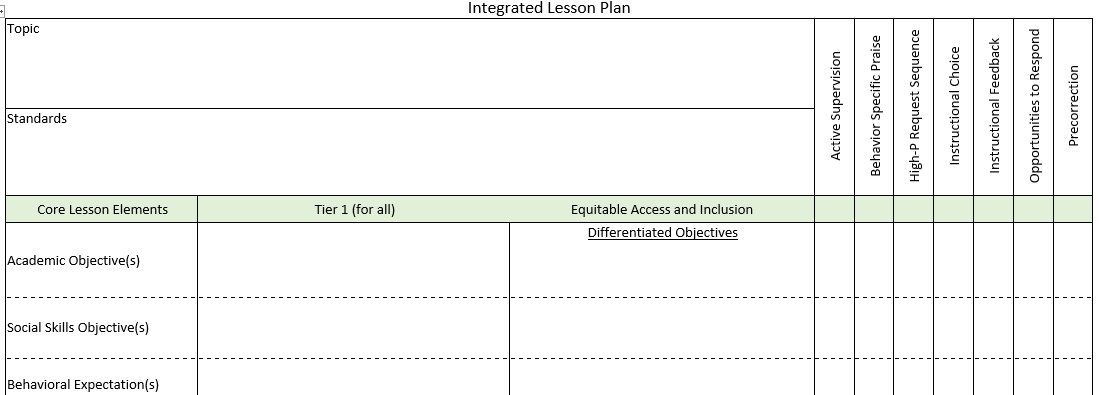 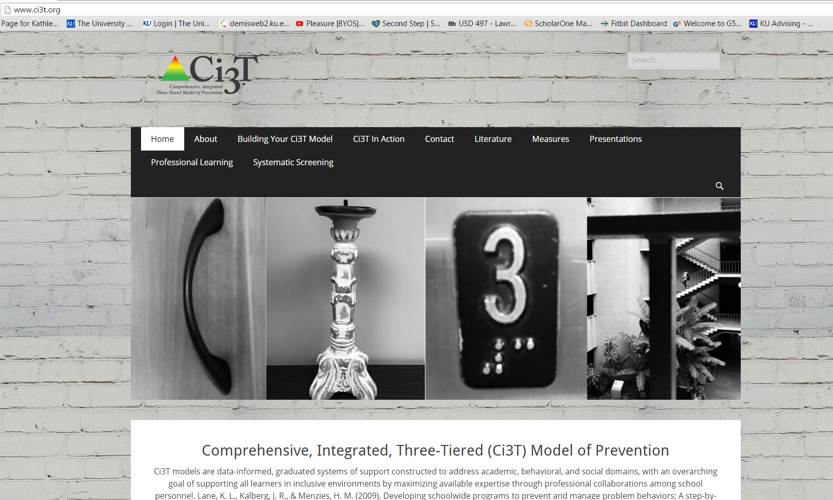 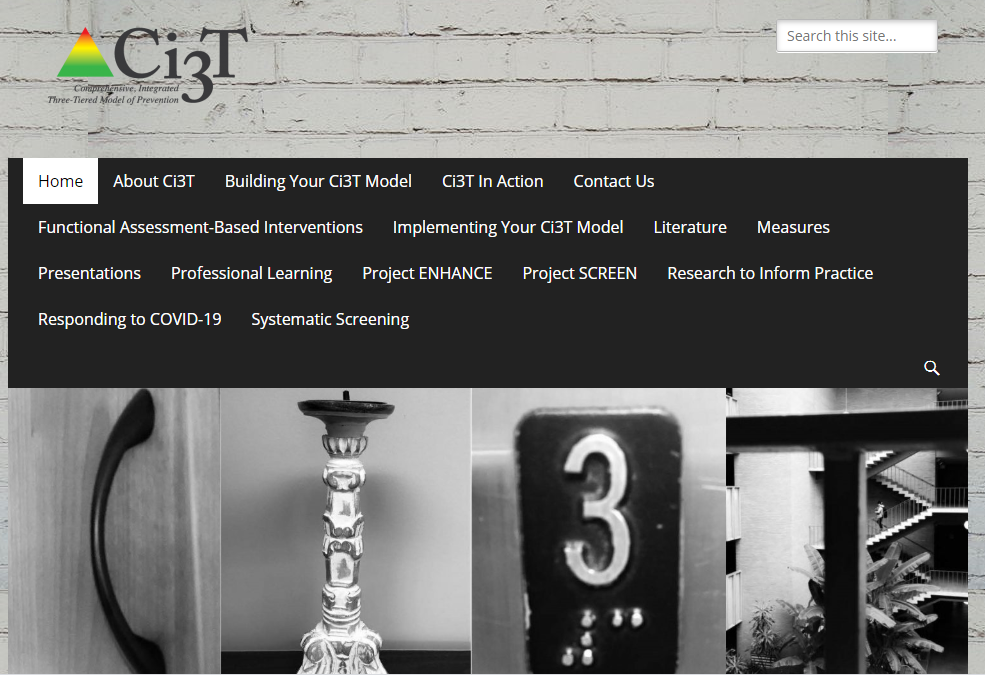 Exploring Teacher-Delivered, Low-Intensity Supports … 
Ci3T Professional Learning Tab
Schedule Time to Explore!
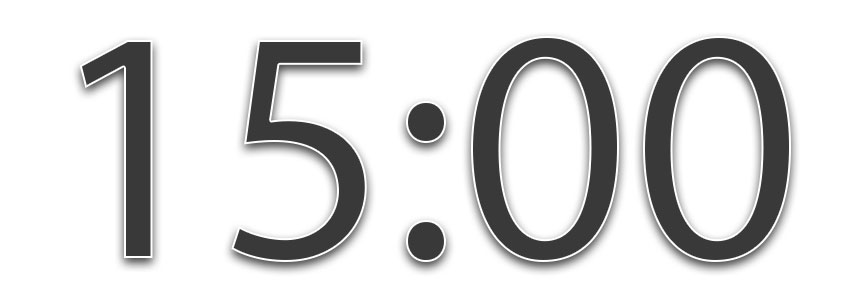 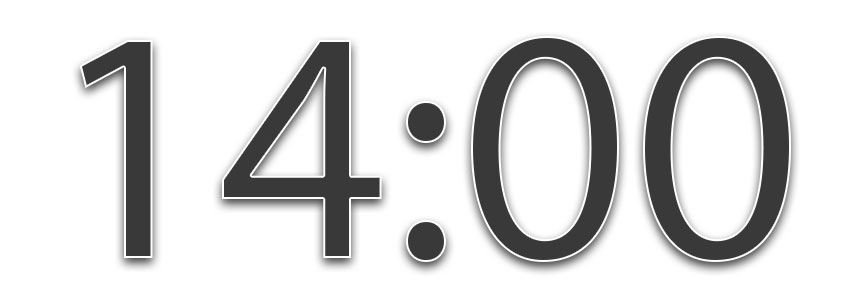 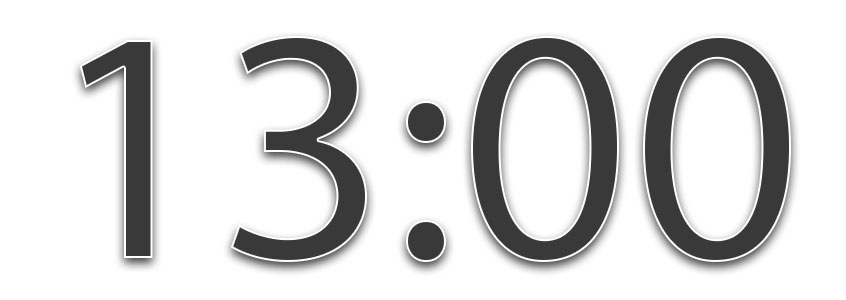 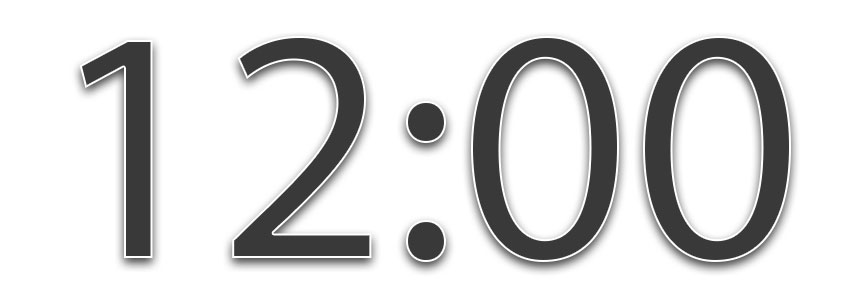 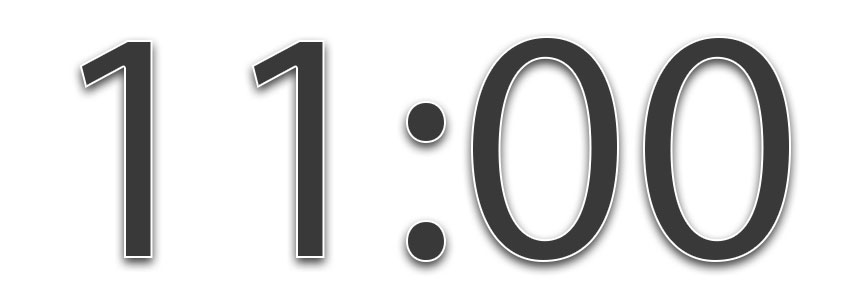 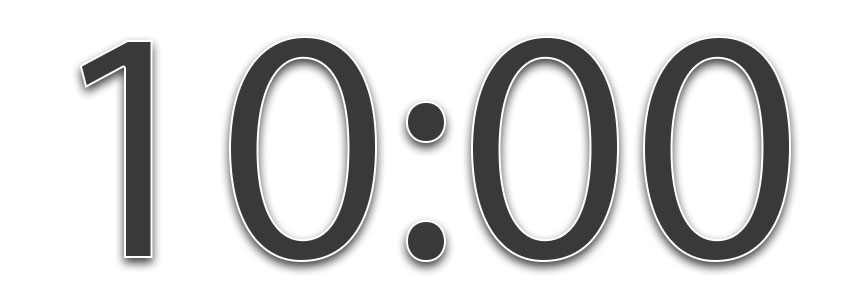 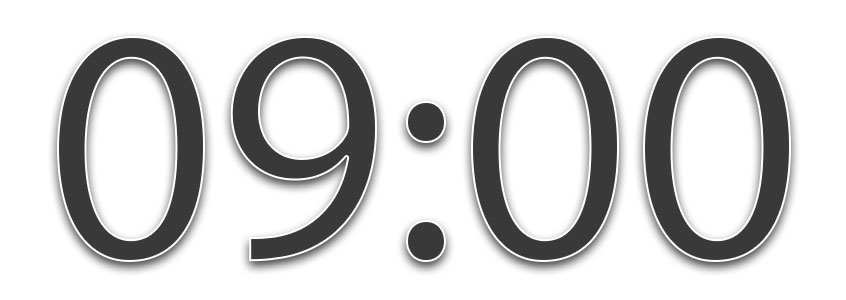 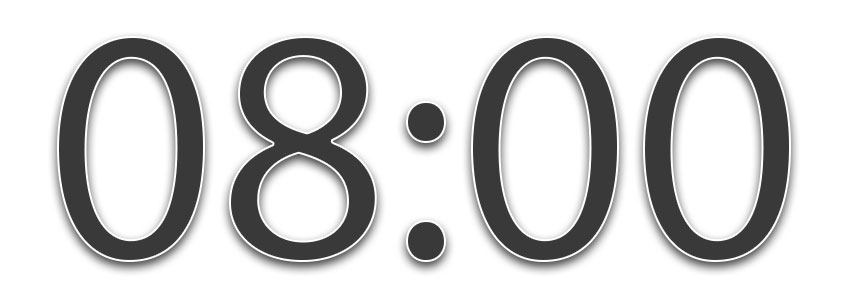 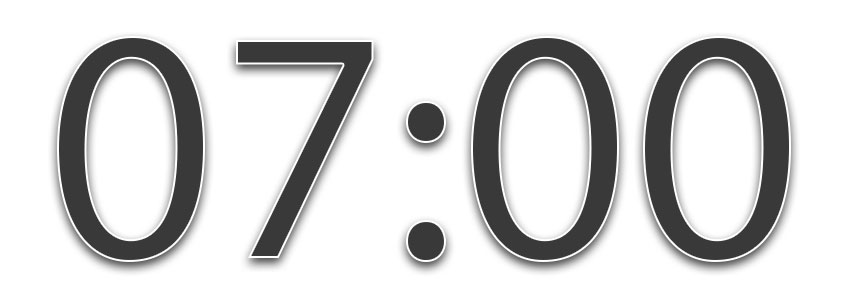 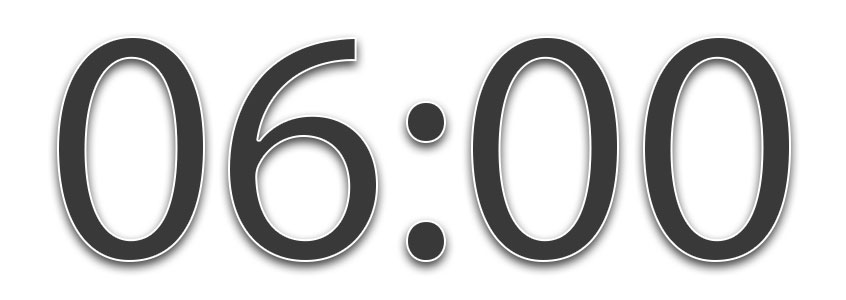 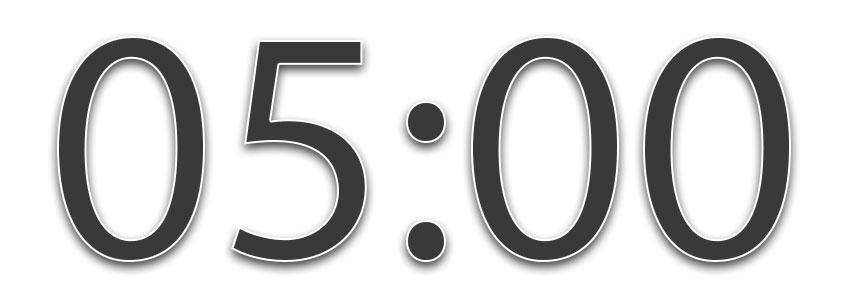 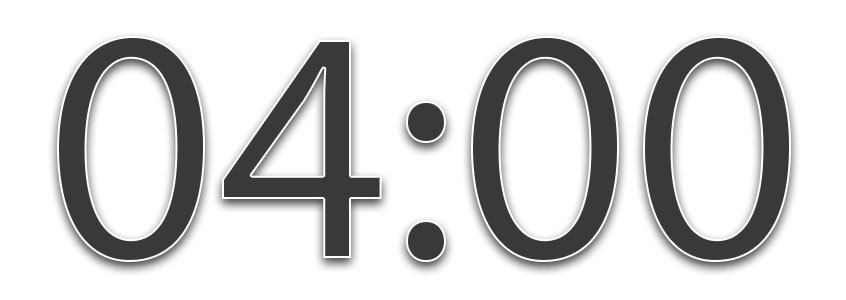 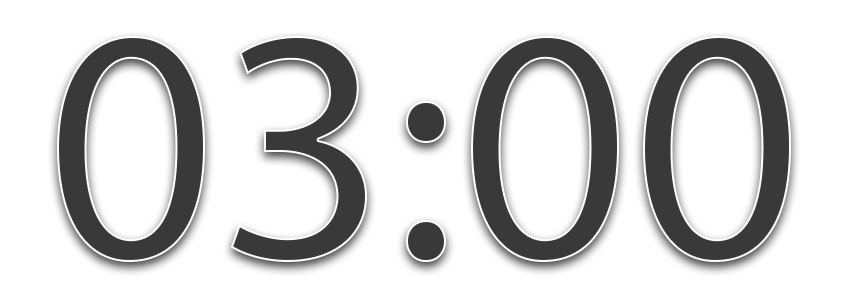 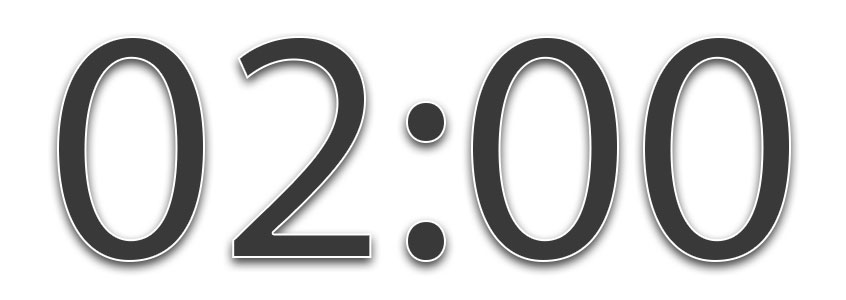 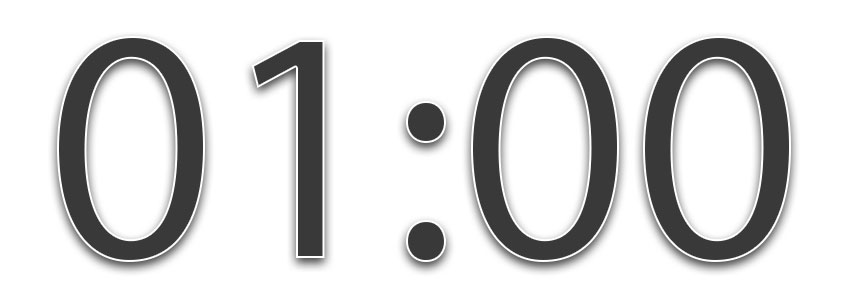 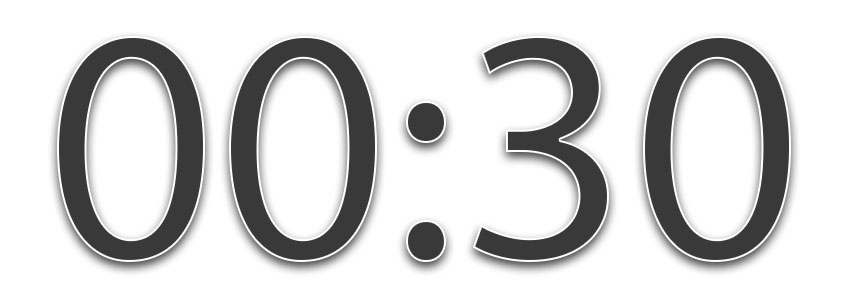 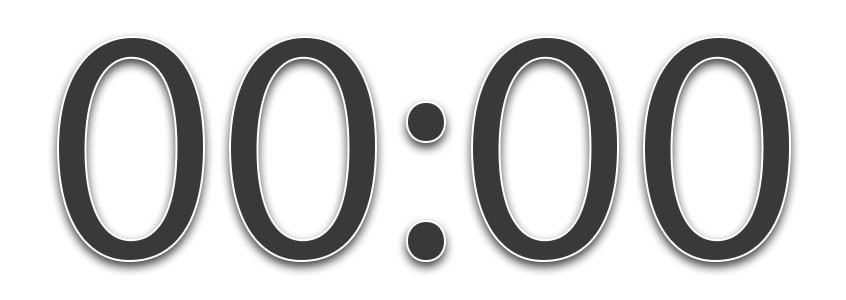 [Speaker Notes: 15-min timer]
Agenda
Introducing Ci3T… a Comprehensive, Integrated, Three-Tiered Model of Prevention  
The Role of Screening: Using Screening Data to Shape Instruction  
At Tier 1: Primary Preventions Efforts 
At all Tiers: Teacher-delivered Strategies  
At Tiers 2 & 3: Secondary & Tertiary Prevention Efforts  
Planning for Next Steps
Comprehensive, Integrated, Three-Tiered Model of Prevention
(Lane, Kalberg, & Menzies, 2009)
Tier 3
Tertiary Prevention  (≈5%)
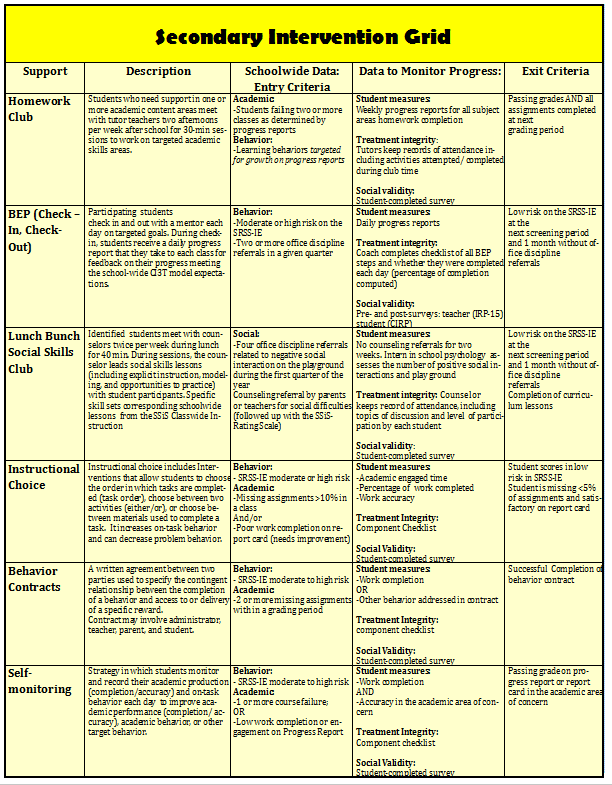 Tier 2
Secondary Prevention (≈15%)
Secondary (Tier 2) Intervention Grids
Tier 1
Primary Prevention (≈80%)
Academic	◇	Behavioral	◇	Social
	Validated Curricula	PBIS Framework	Validated Curricula
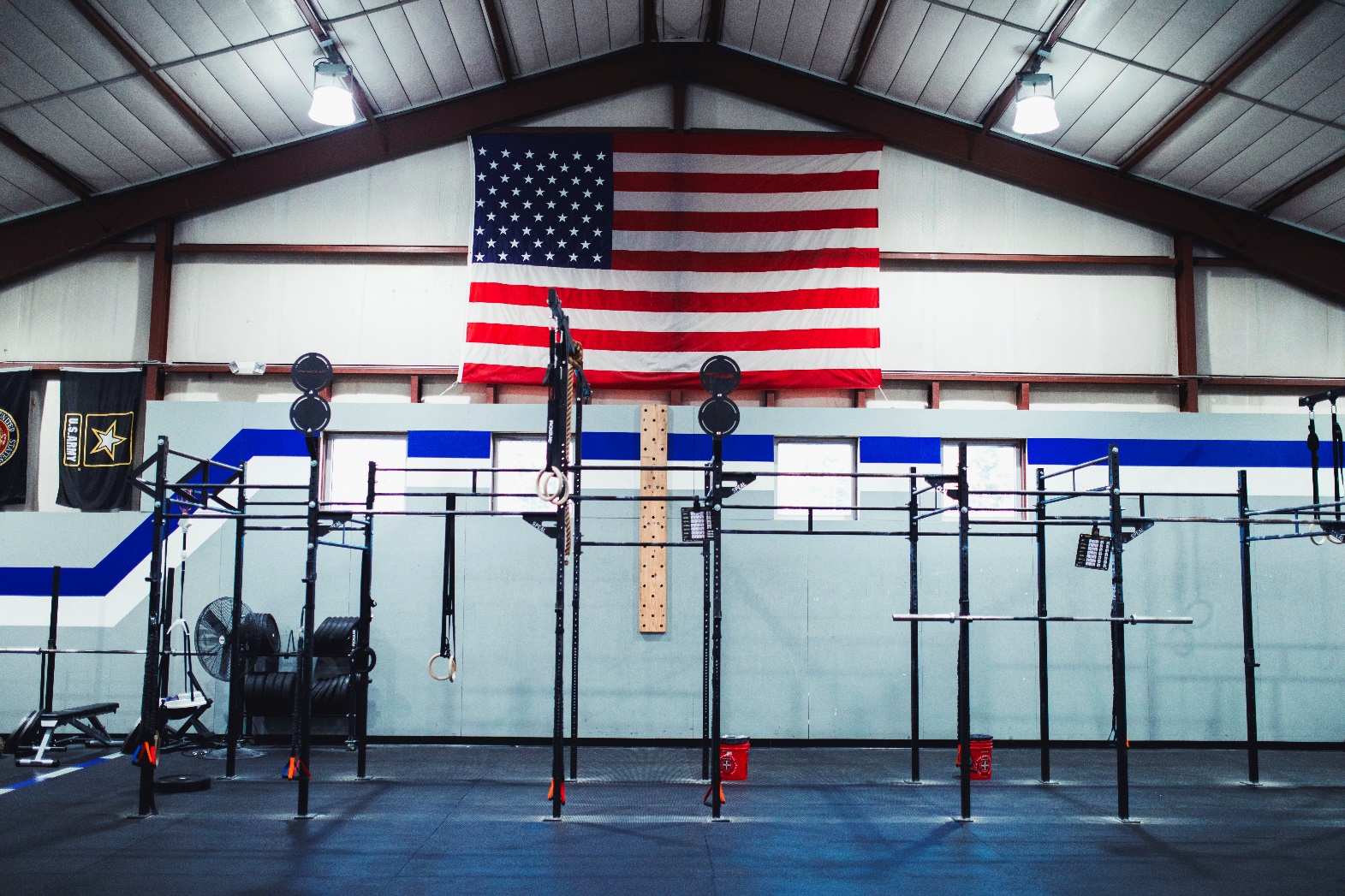 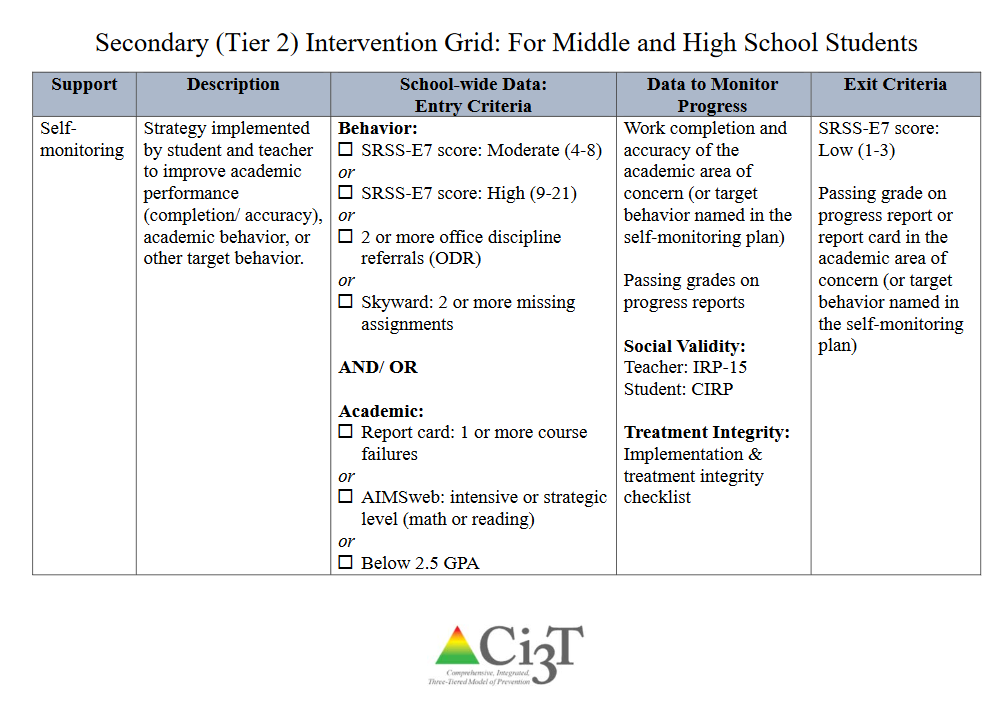 An illustration
First Grade Students’ Self Monitoring Form
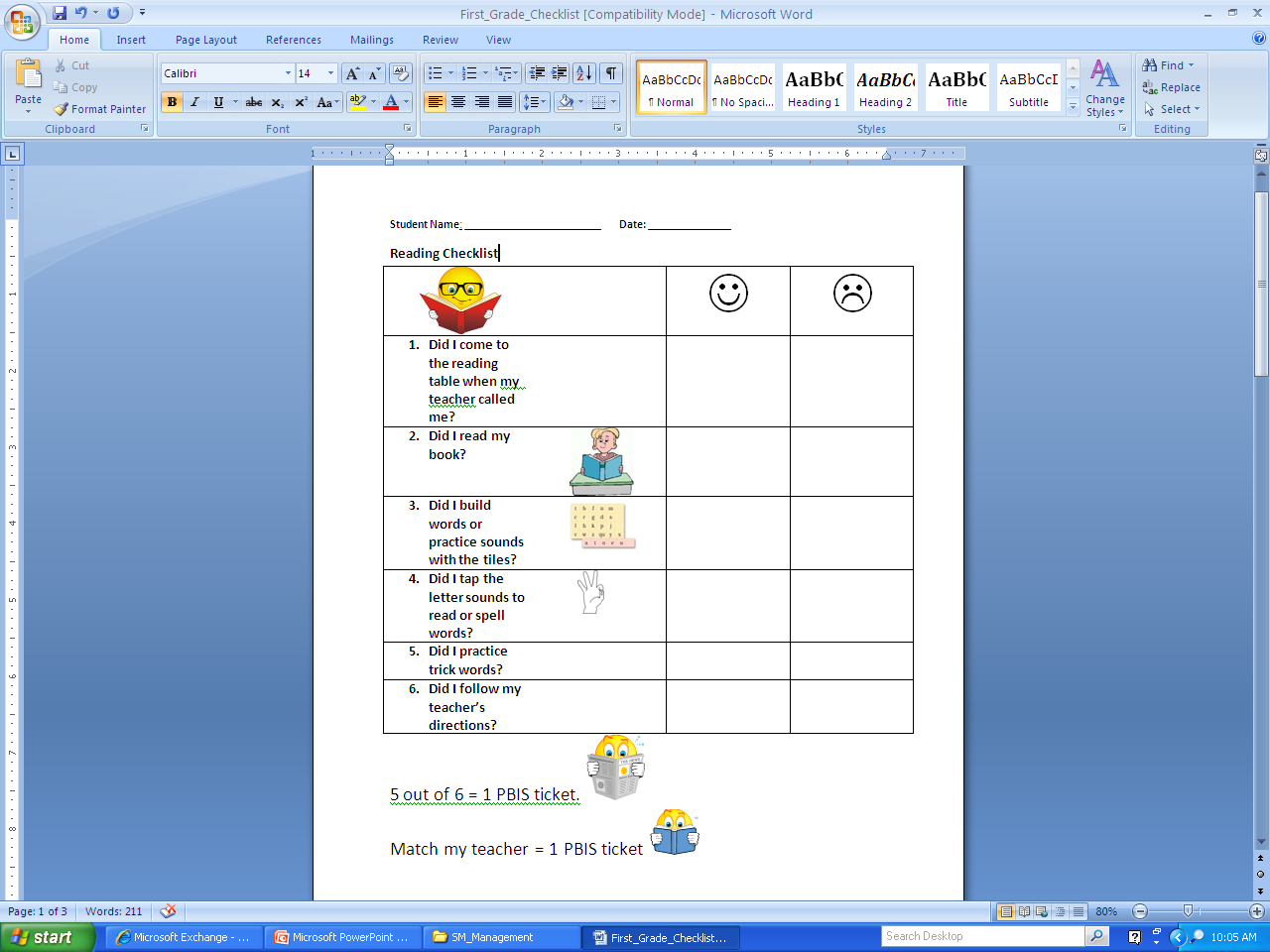 Altmann, S. A. (2010). Project support and include: the additive benefits of self-monitoring on students’ reading acquisition. Unpublished master’s thesis, Vanderbilt University.
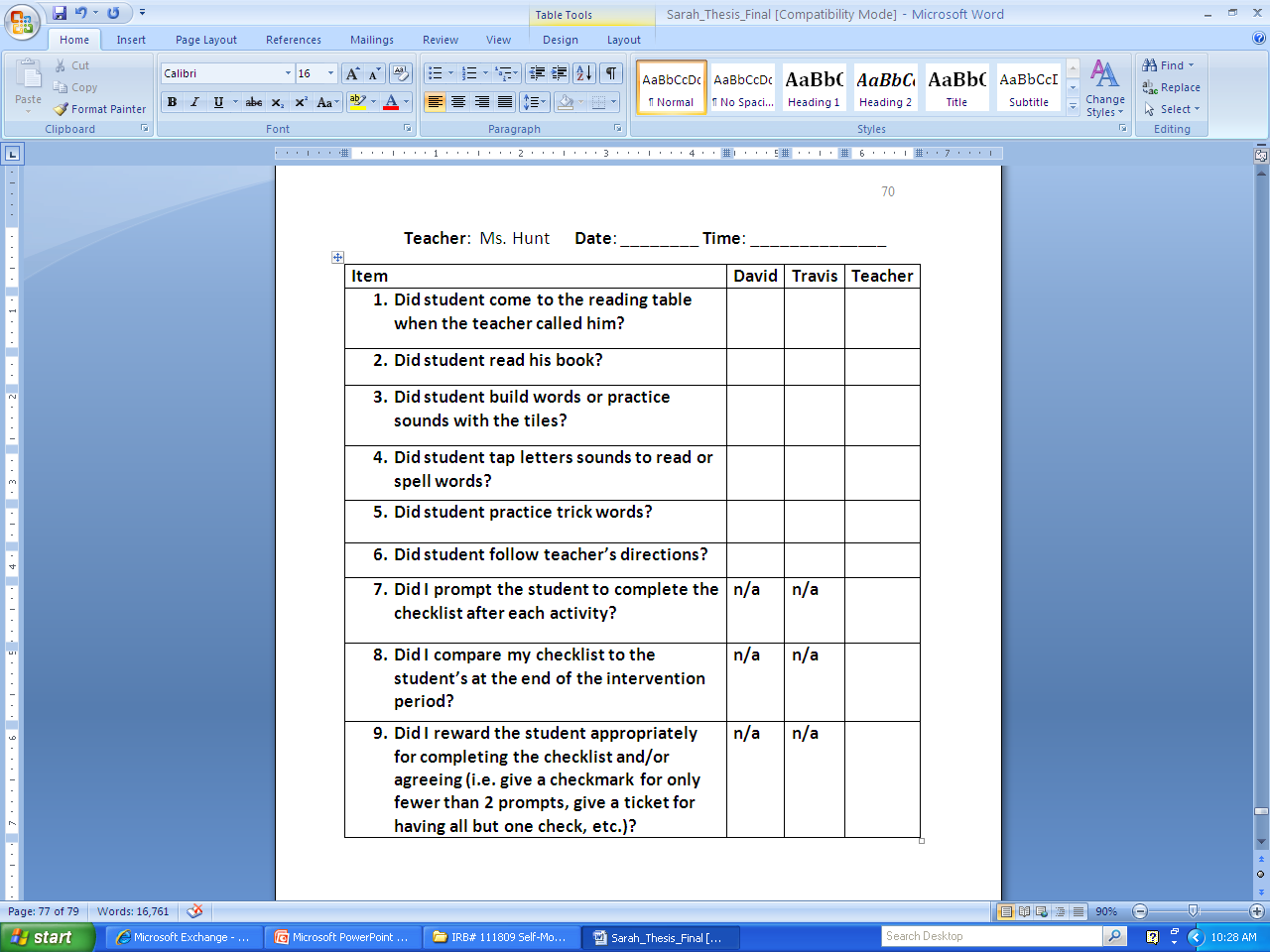 Treatment IntegritySocial ValidityMonitor student progress
Altmann, S. A. (2010). Project support and include: the additive benefits of self-monitoring on students’ reading acquisition. Unpublished master’s thesis, Vanderbilt University.
Sample Elementary Intervention Grid: SSiS
Active Supervision
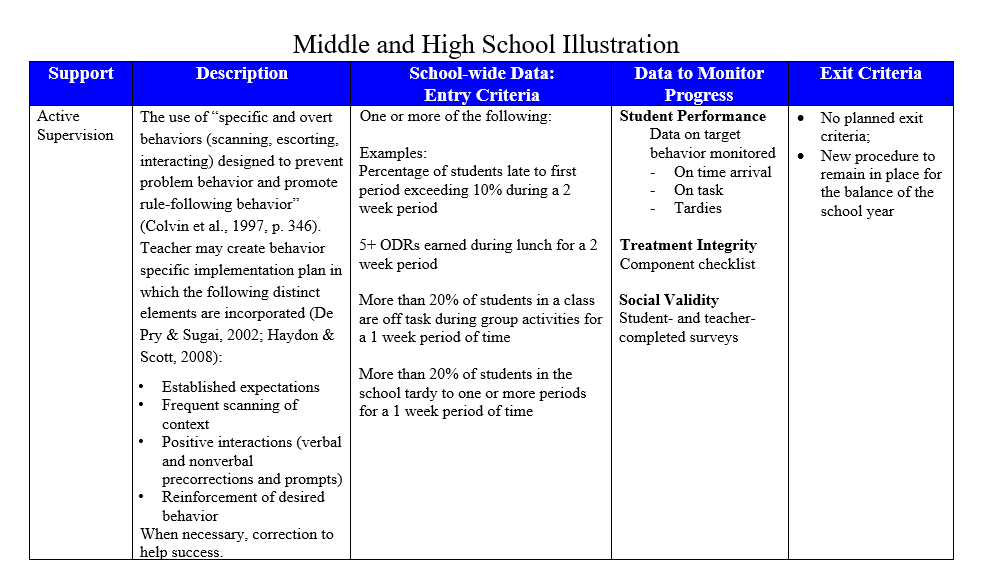 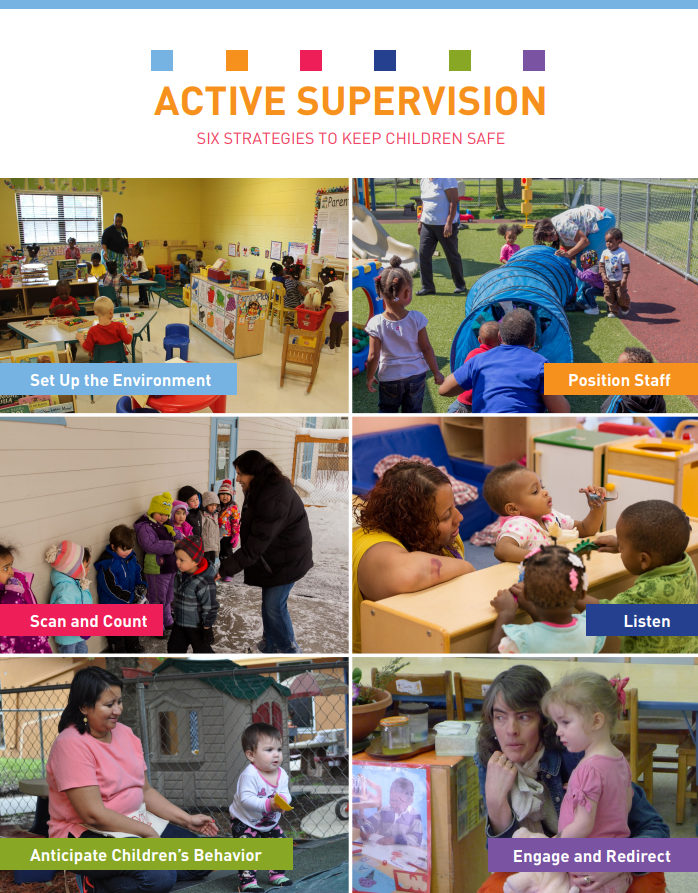 https://eclkc.ohs.acf.hhs.gov/safety-practices
Lane, K. L., Oakes, W. P., Menzies, H. M., Oyer, J., & Jenkins, A. (2013). Working within the context of three-tiered models of prevention: Using school wide data to identify high school students for targeted supports. Journal of Applied School Psychology, 29, 203-229.
Lane, K. L., Oakes, W. P., Menzies, H. M., Oyer, J., & Jenkins, A. (2013). Working within the context of three-tiered models of prevention: Using school wide data to identify high school students for targeted supports. Journal of Applied School Psychology, 29, 203-229.
Comprehensive, Integrated, Three-Tiered Model of Prevention
(Lane, Kalberg, & Menzies, 2009)
Tier 3
Tertiary Prevention  (≈5%)
Tier 2
Secondary Prevention (≈15%)
Tertiary (Tier 3) Intervention Grids
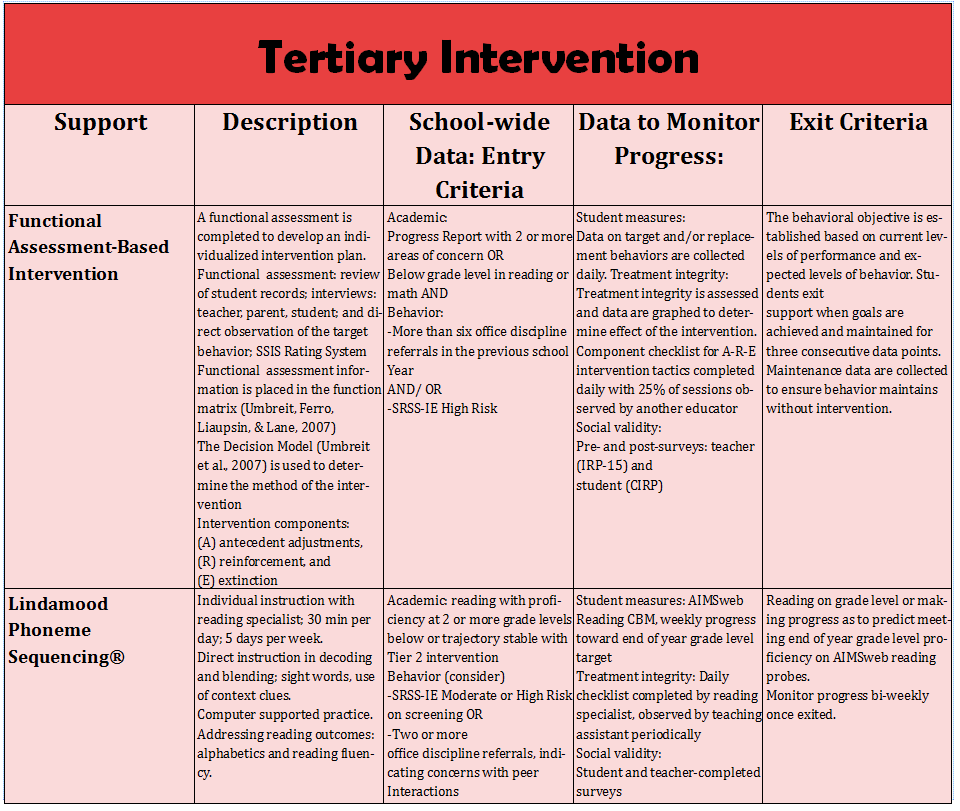 Tier 1
Primary Prevention (≈80%)
Academic	◇	Behavioral	◇	Social
	Validated Curricula	PBIS Framework	Validated Curricula
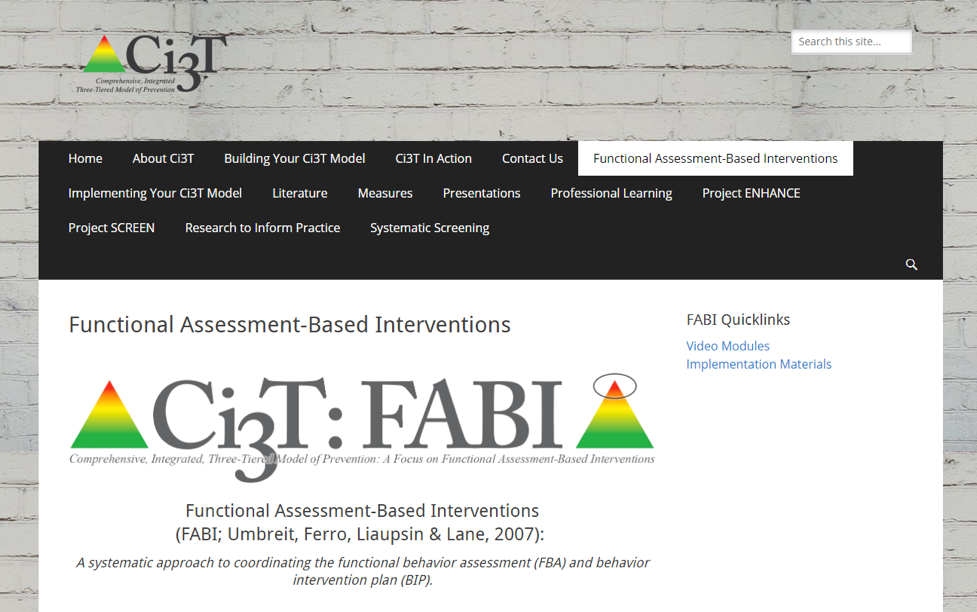 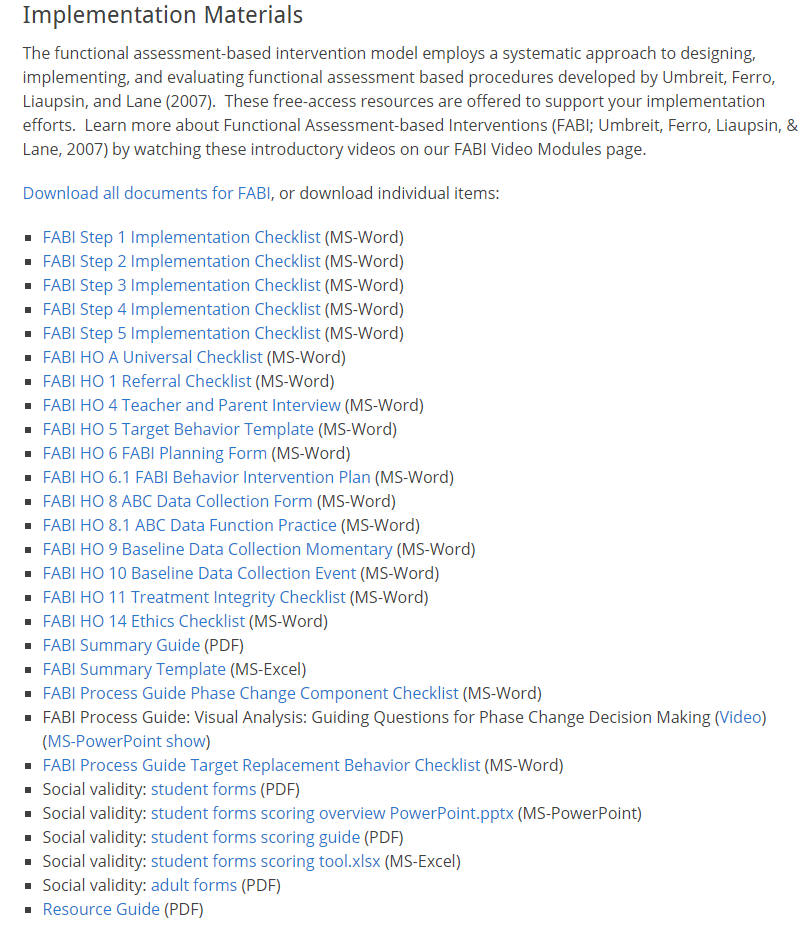 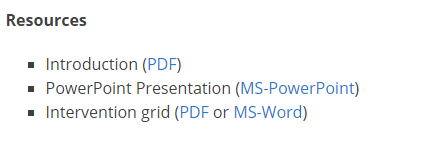 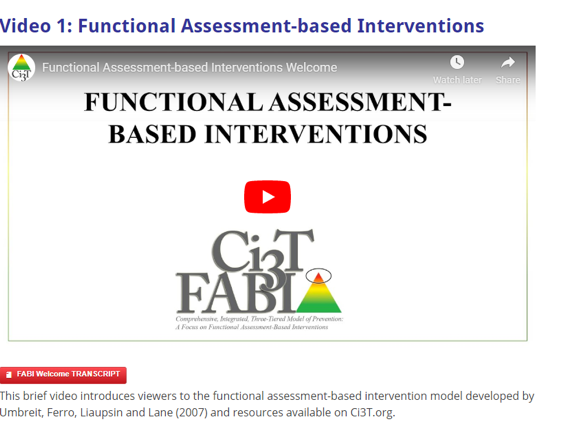 Collecting screening data
tinyurl.com/sharingscreening
If you are currently screening in your school
Do you have access to your students’ data?
How do you use data to inform instruction?
How (and with who) do you share the data?
What are some opportunities for growth?

If you are not screening in your school
What questions do you have?
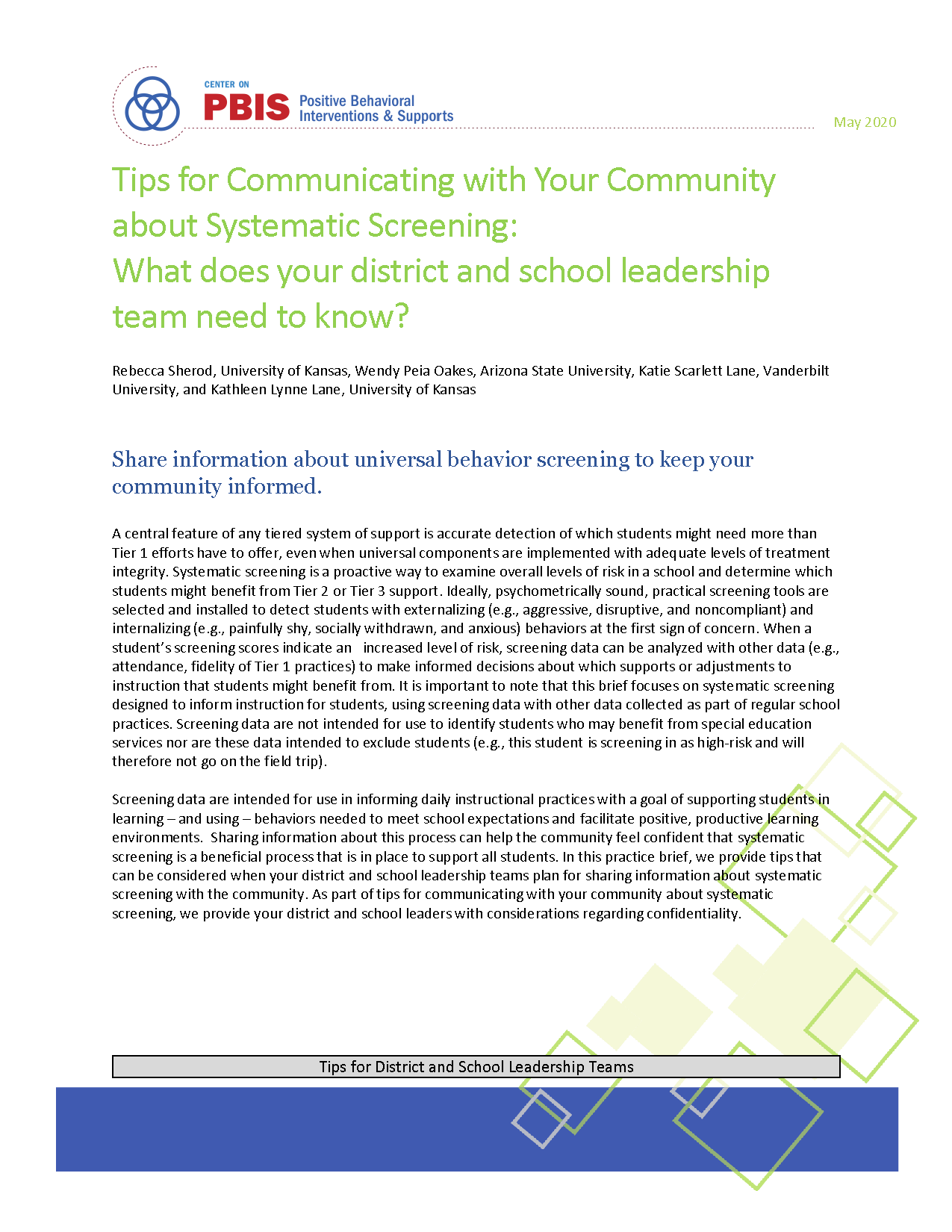 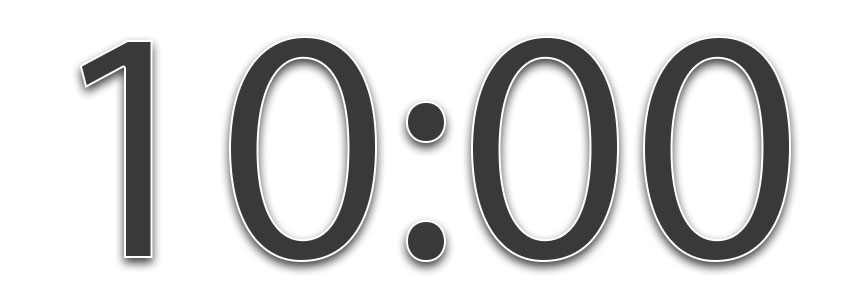 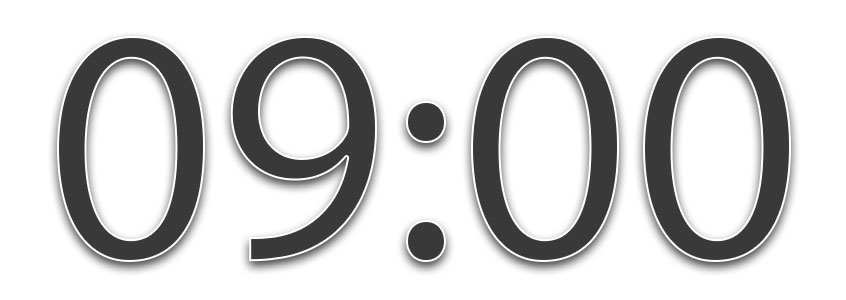 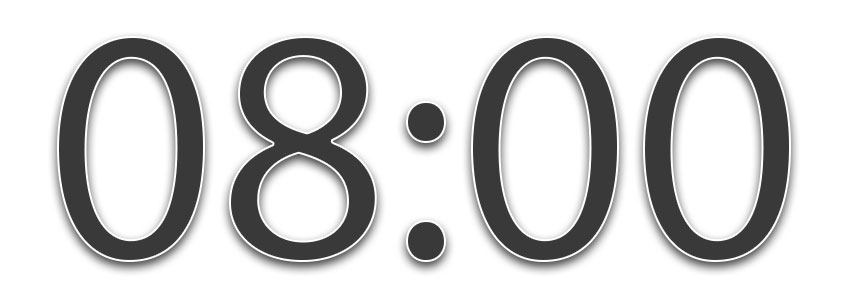 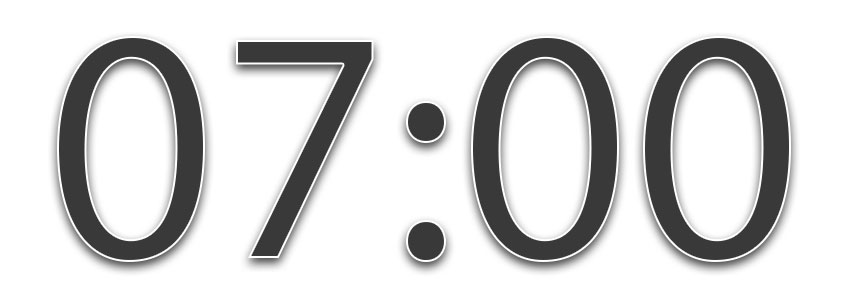 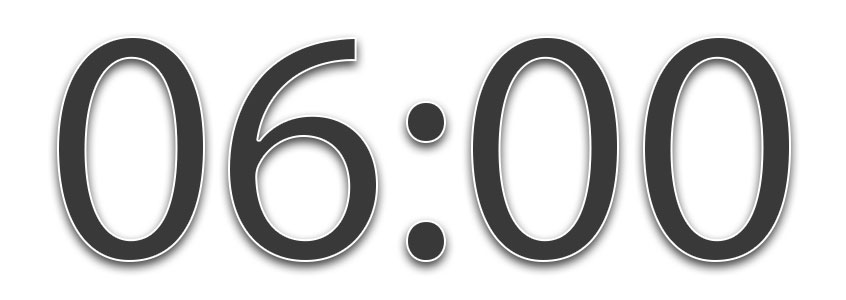 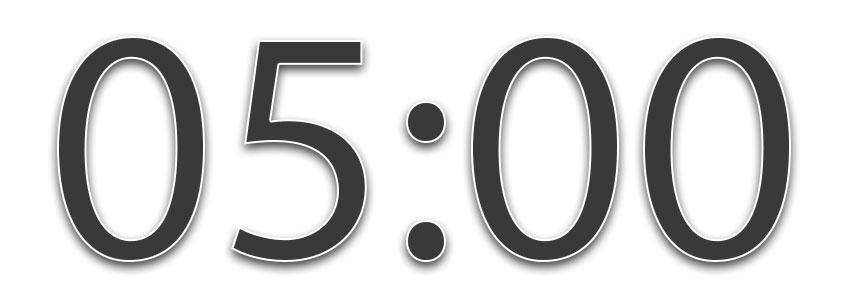 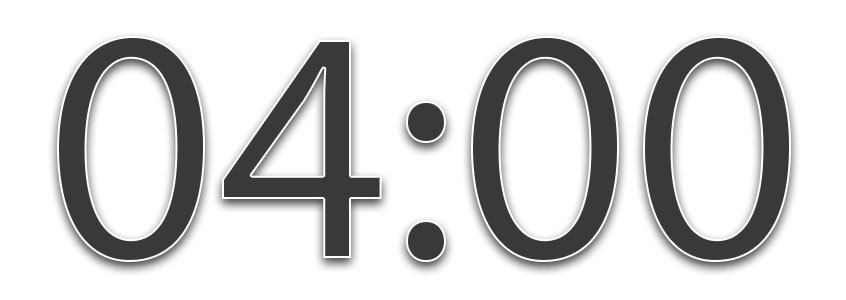 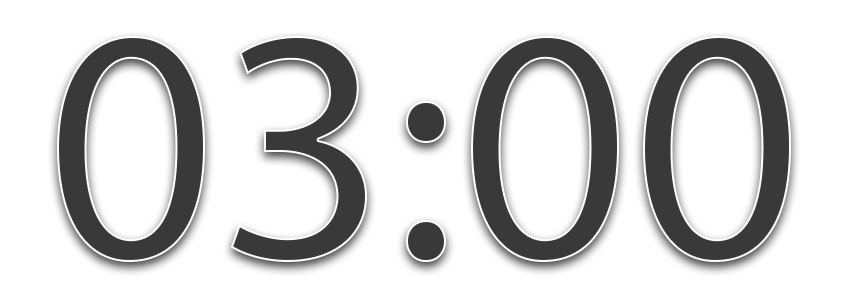 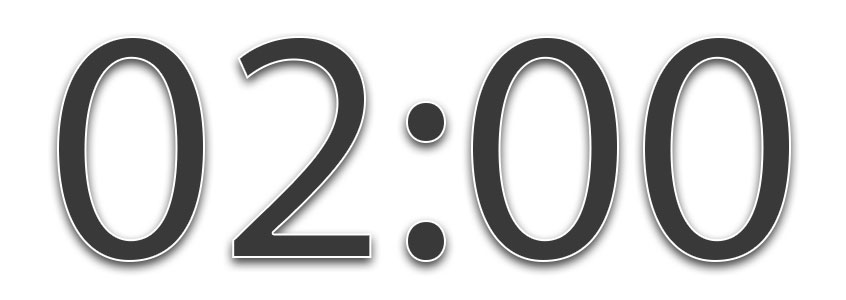 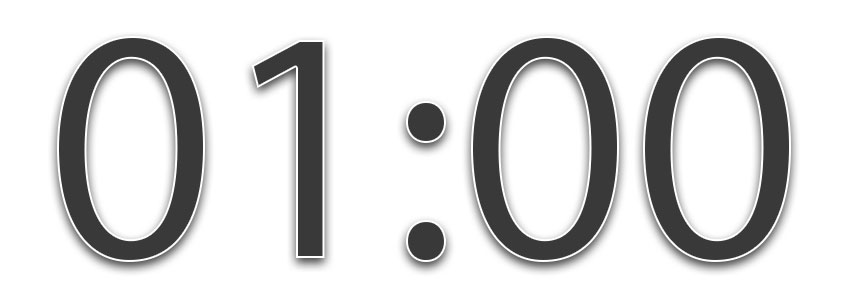 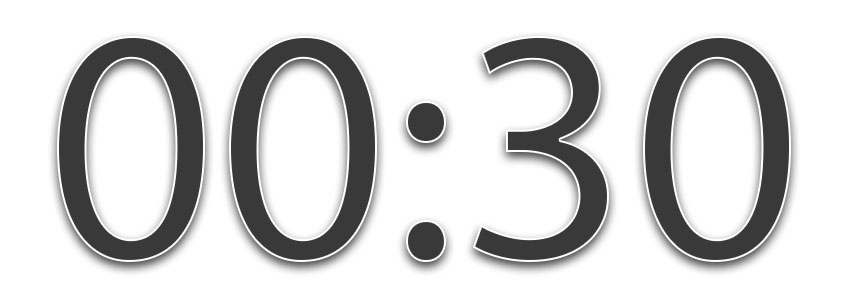 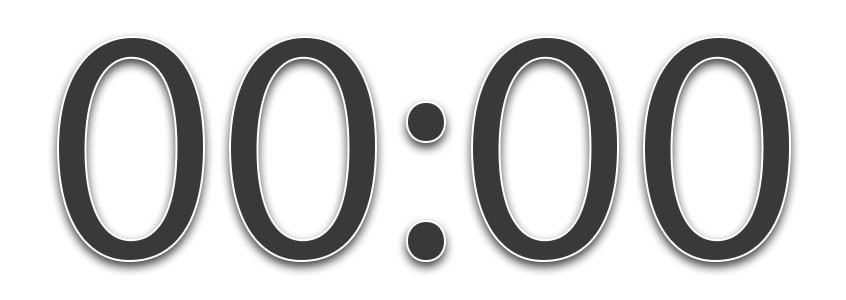 [Speaker Notes: 10-min timer]
Agenda
Introducing Ci3T … a Comprehensive, Integrated, Three-Tiered Model of Prevention  
The Role of Screening: Using Screening Data to Shape Instruction  
At Tier 1: Primary Preventions Efforts 
At all Tiers: Teacher-delivered Strategies  
At Tiers 2 & 3: Secondary & Tertiary Prevention Efforts  
Planning for Next Steps
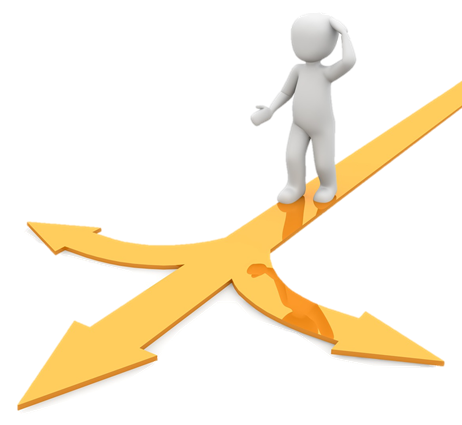 Ci3T: Monitoring for Success: Using Data to Inform Instruction 
… Action Planning
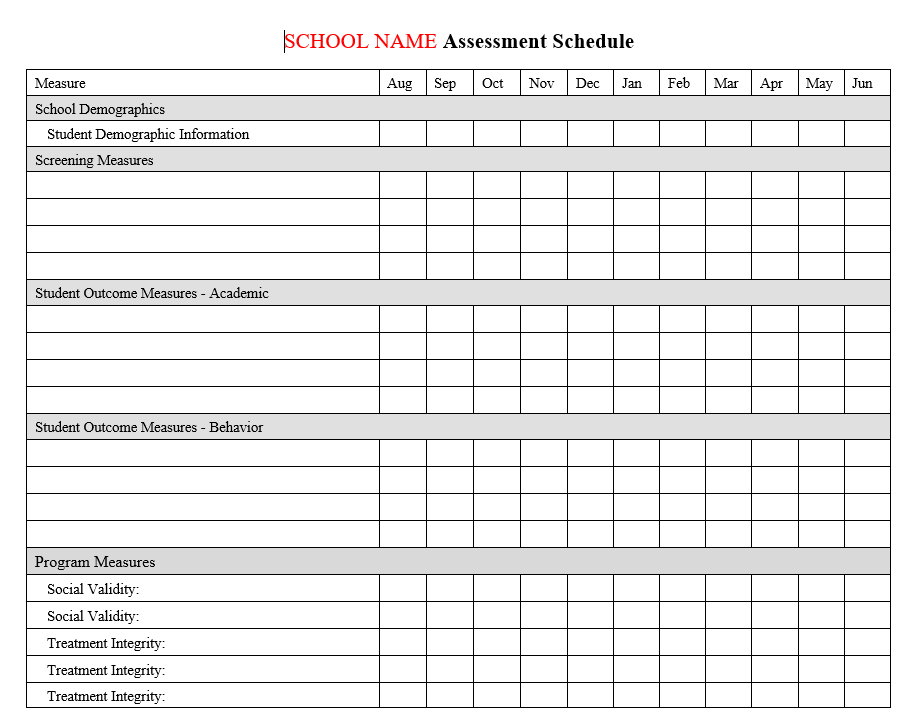 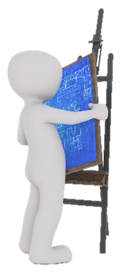 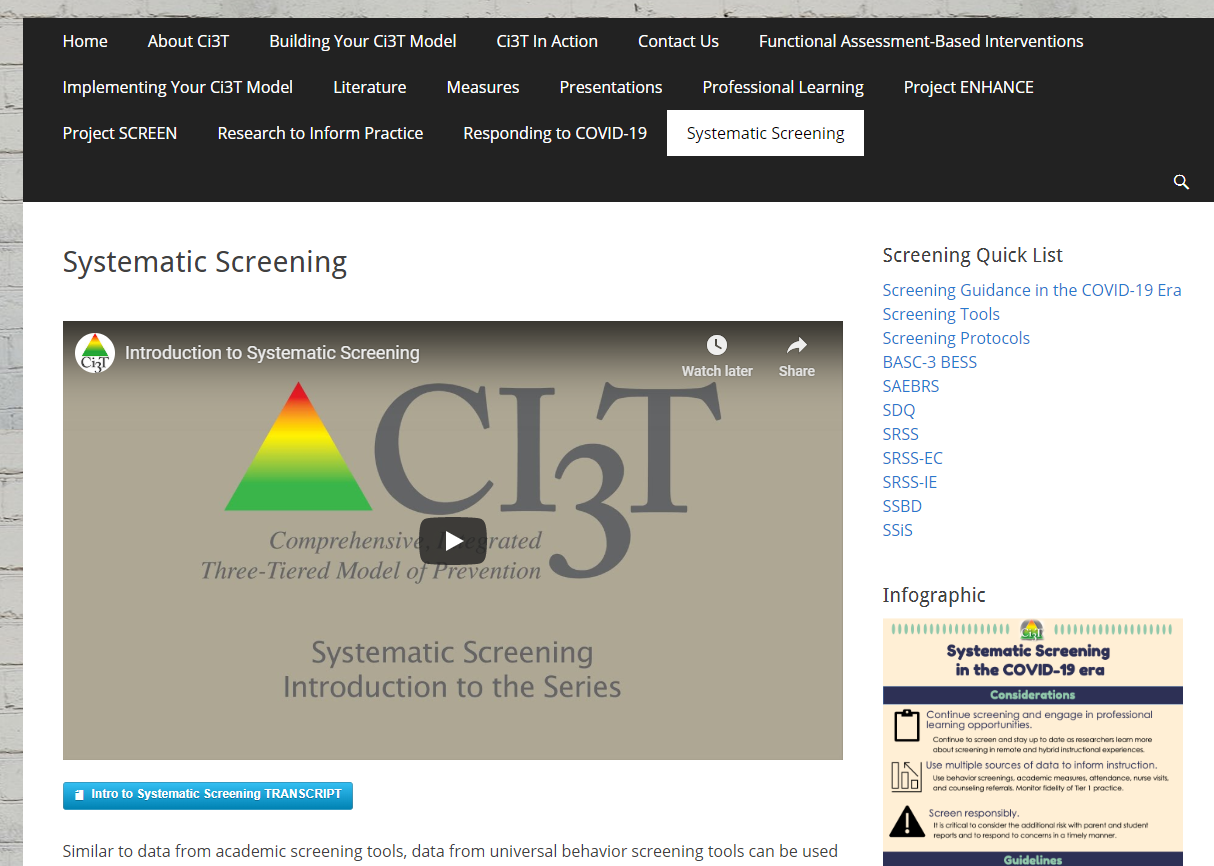 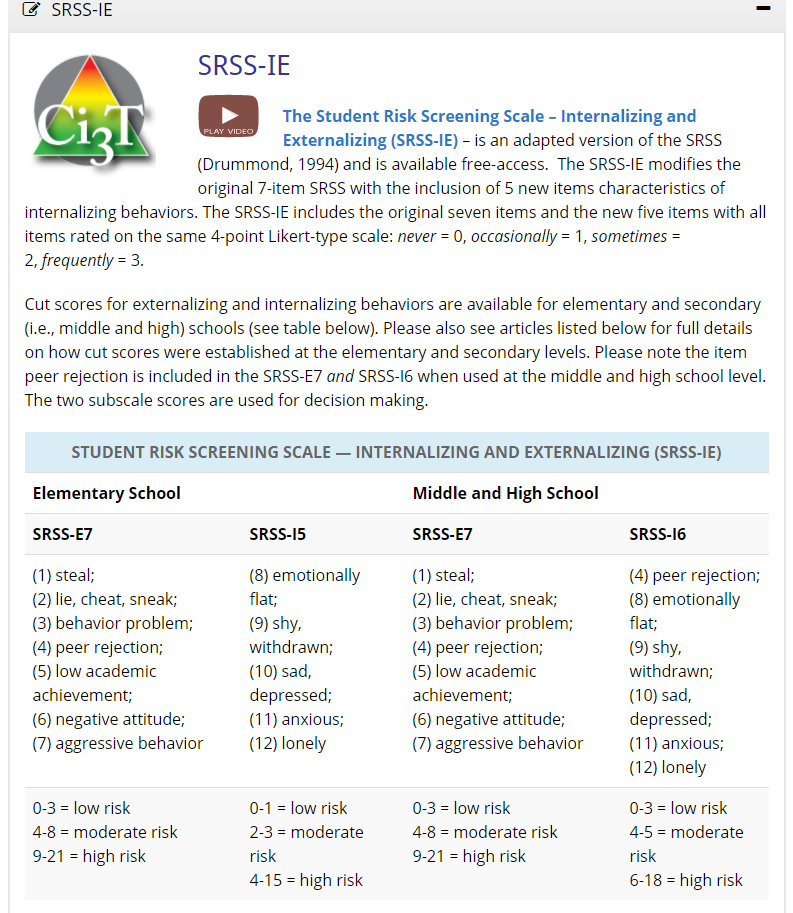 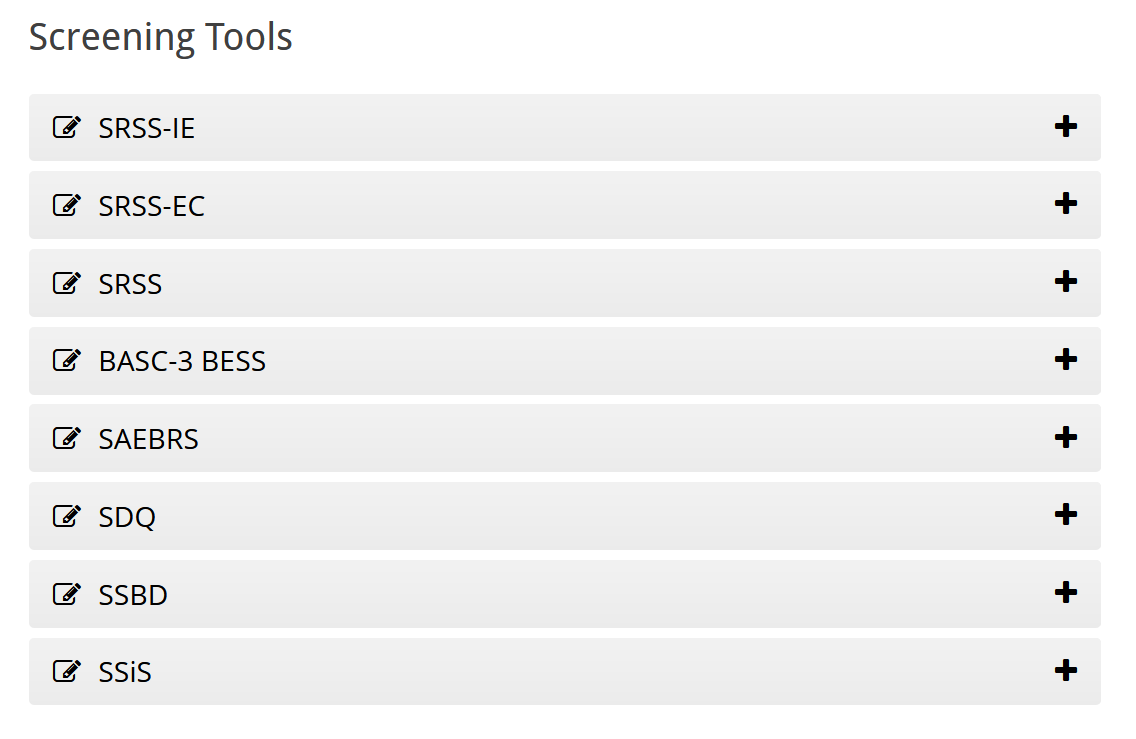 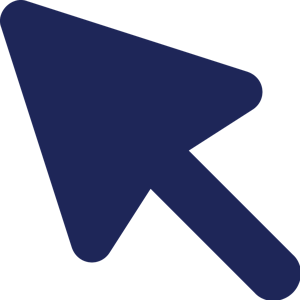 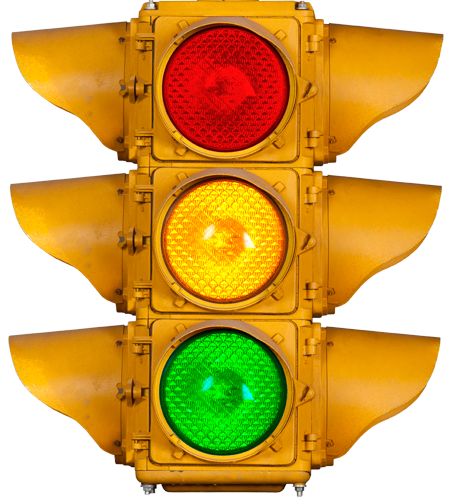 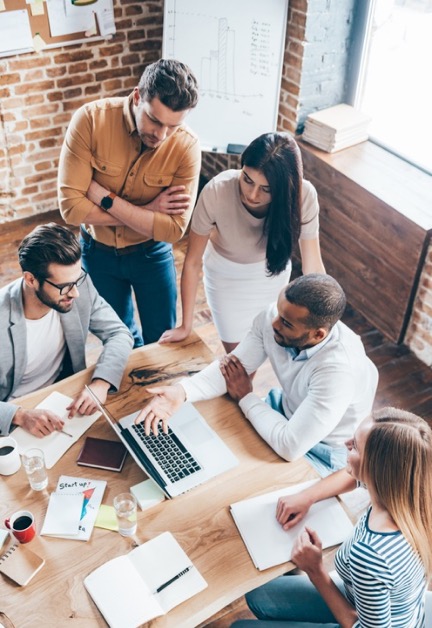 Ci3T Monthly Leadership Team Meetings
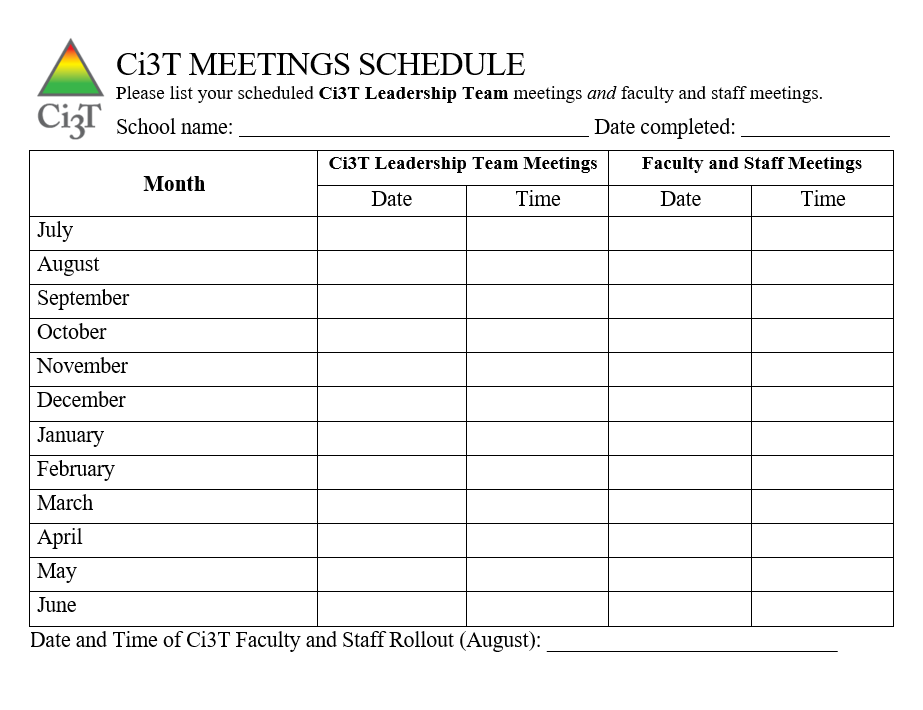 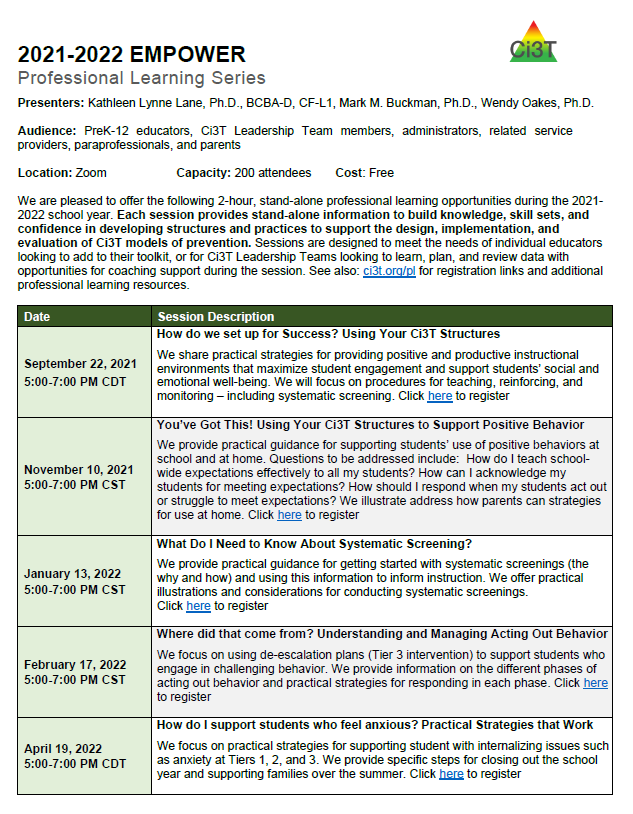 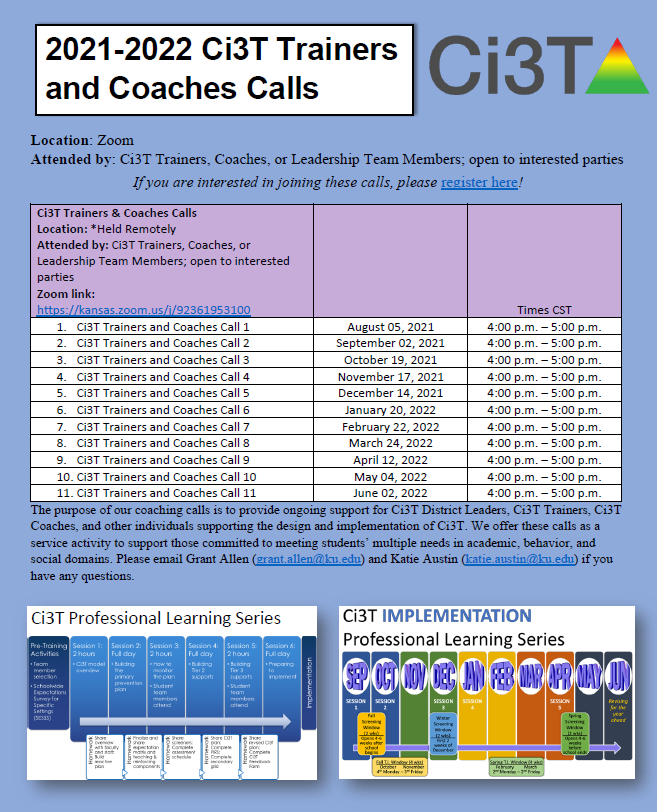 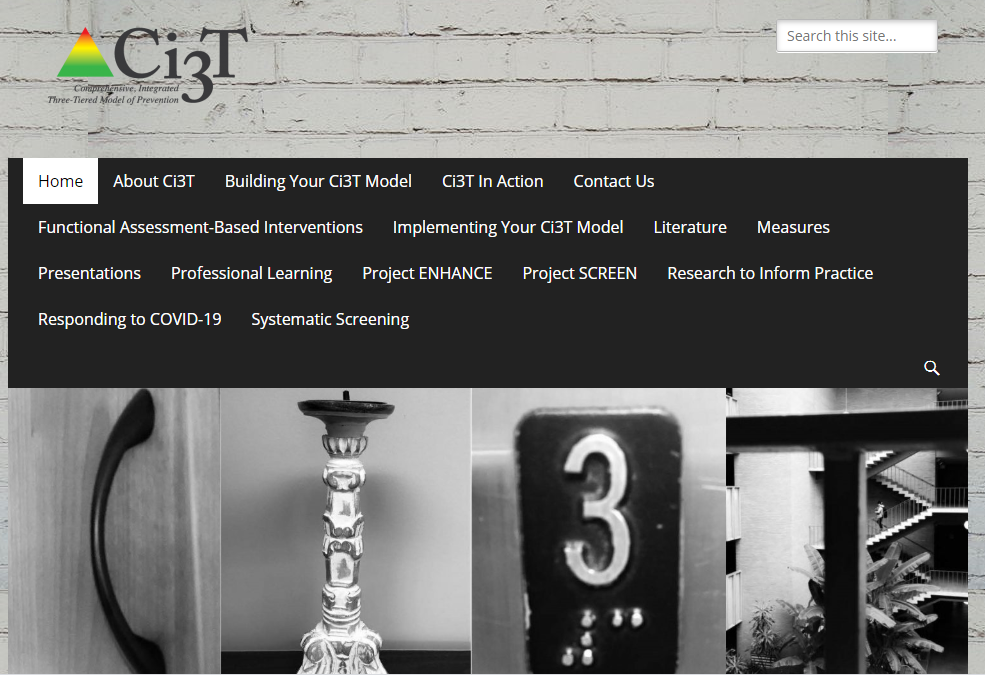 Thank you!